Sample Location for RUWRF 3km Four-Year Wind Energy Analysis
OCS-A 0000 (39.439N, 73.827W)
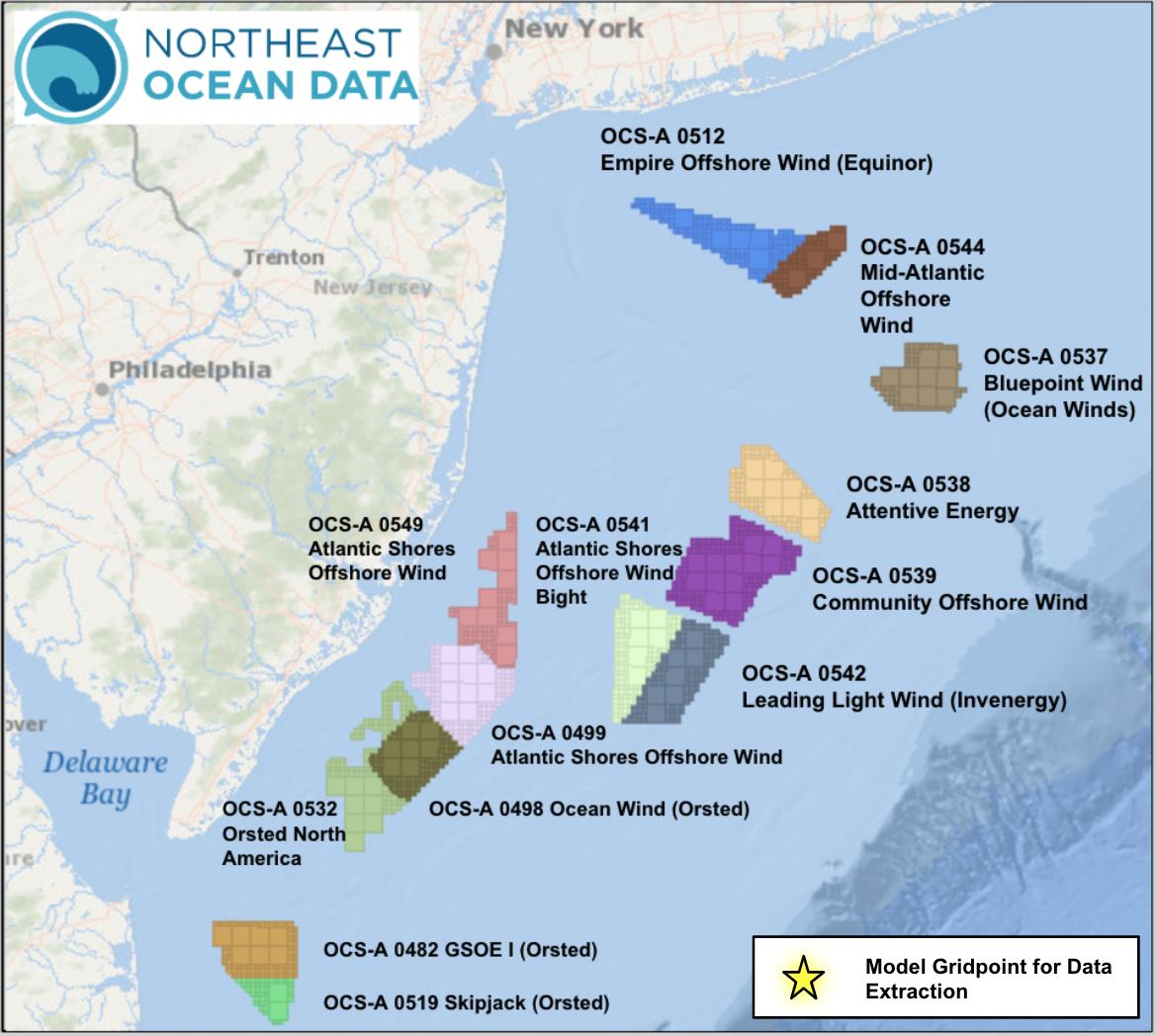 OCS-A 0000
RUCOOL NJBPU Project Overview – The Coastal Ocean impacts New Jersey’s Weather
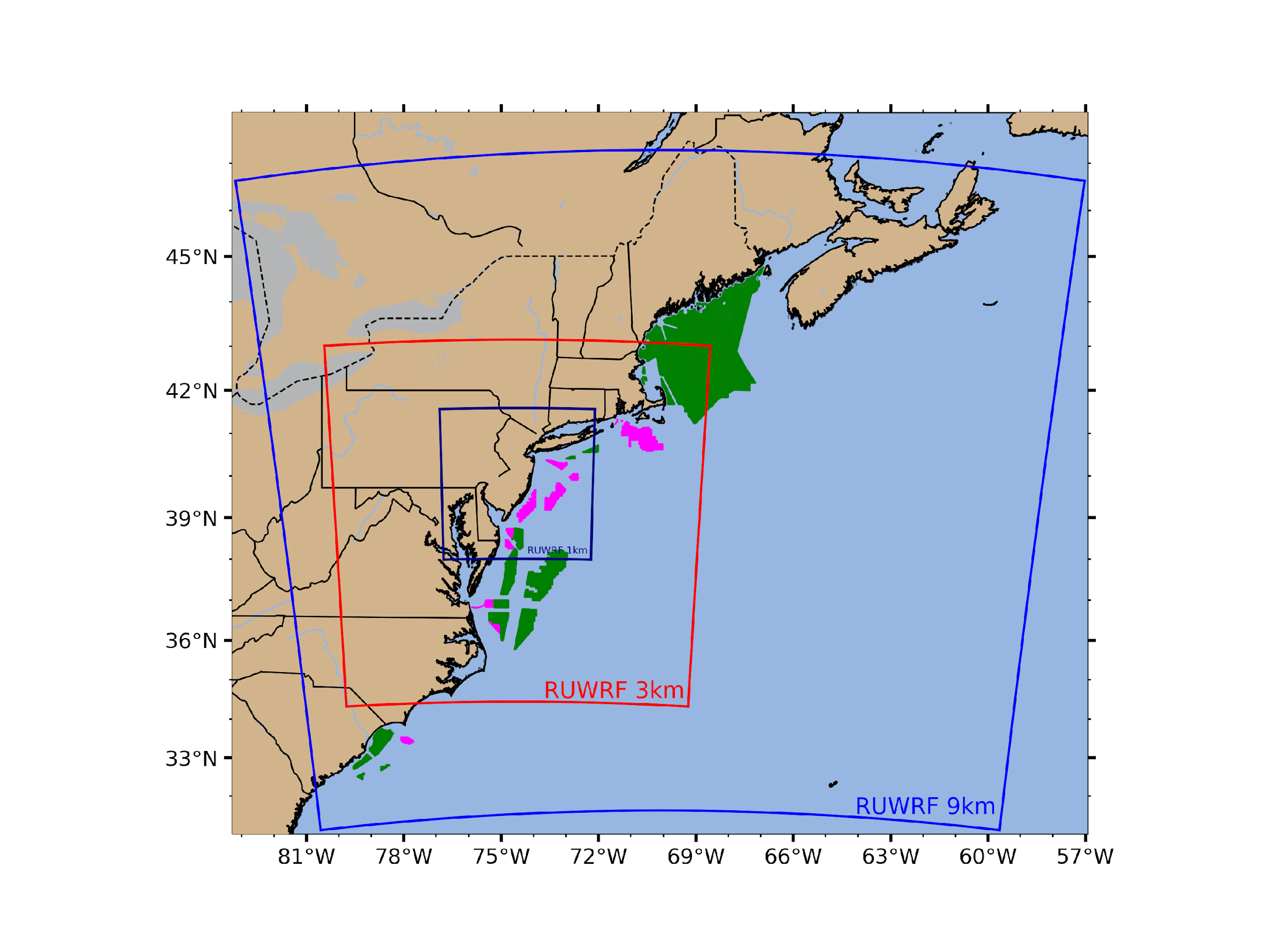 RUCOOL – NJBPU Project Fast Facts:

Model simulations generated using RUWRF – “digital twin” approach
Evaluated by and optimized with NREL in 2019 (NREL Report)
Validation documents performance equivalent to or better than evolving national products
Full 4-D dataset is available for applications and research
4+ year dataset for 3km grid (Dec 2018 - Feb 2023)

RUWRF Key Features
Triple nested (9 km, 3 km, 1 km) within U.S. global model
Sea Surface Temperature boundary condition generated by RUCOOL using state-of-the-art satellite systems (Murphy et al., 2021); GOES upwelling-preserving SST input: http://ruwrf-archive.marine.rutgers.edu/erddap/griddap/goes_24h_composite.graph
Accounts for essential ocean features (upwelling) and essential atmospheric structures (seabreeze)

The model output used in the following figures is extracted from a single gridpoint in the middle of your lease area at 160 meters, the approximate 15 MW wind turbine hub height.
Power production calculated from estimated wind speed using a 15 MW NREL Power curve (https://github.com/NREL/turbine-models/blob/master/Offshore/IEA_15MW_240_RWT.csv)
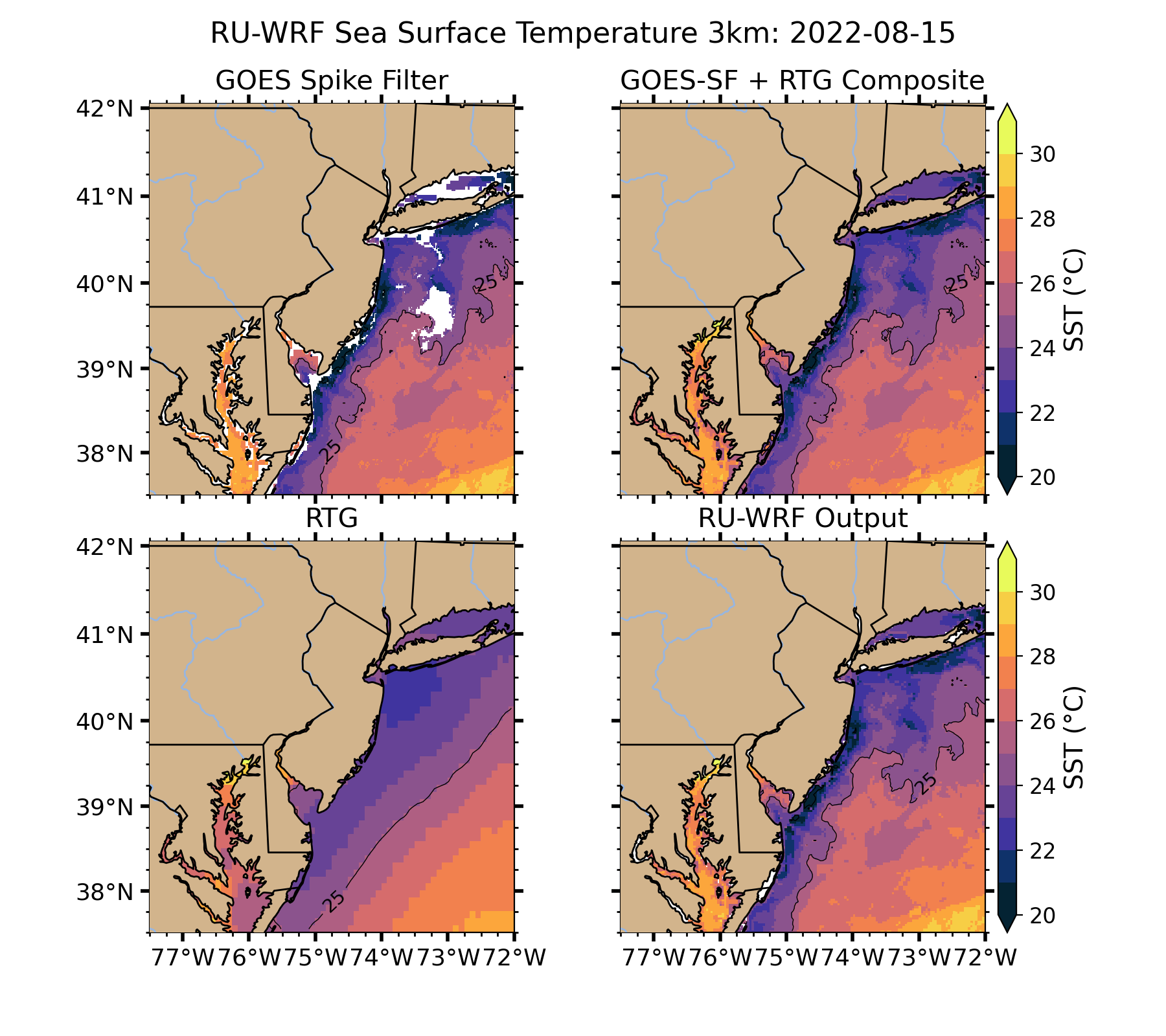 RUWRF Seasonal Wind (top row) and Power (bottom row) Roses Grouped by Year at Hub-height (160m)
Winter
2019
Spring
Summer
Fall
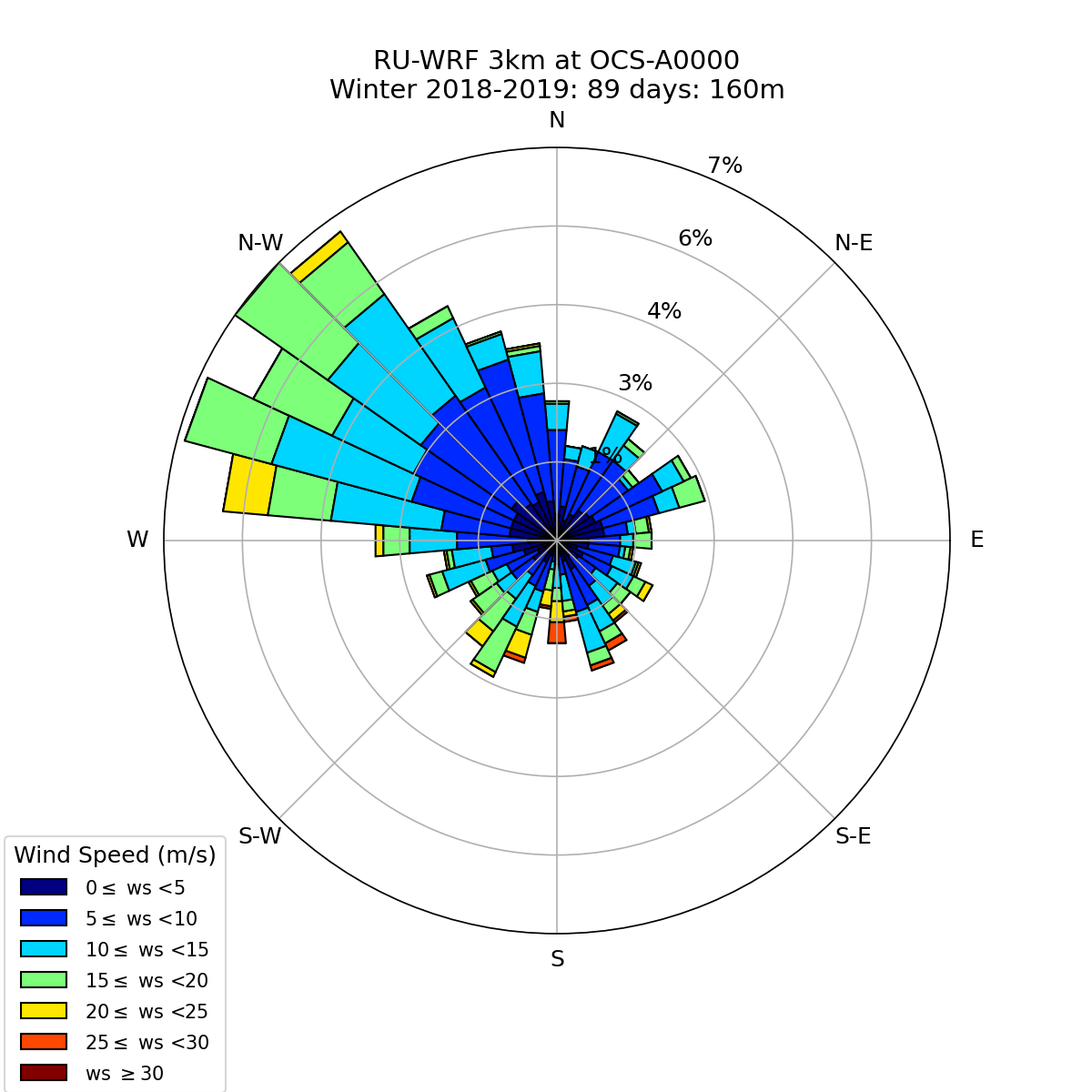 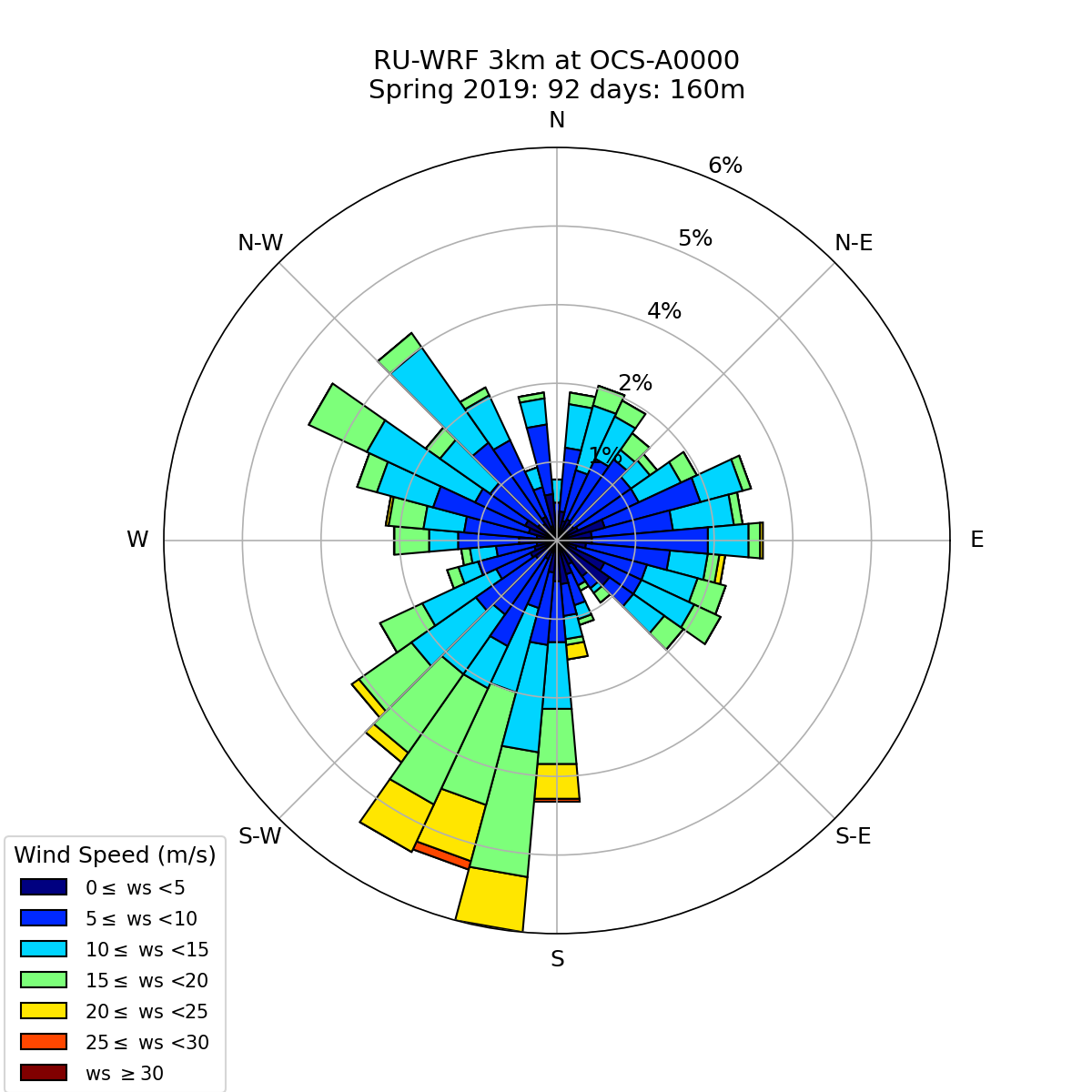 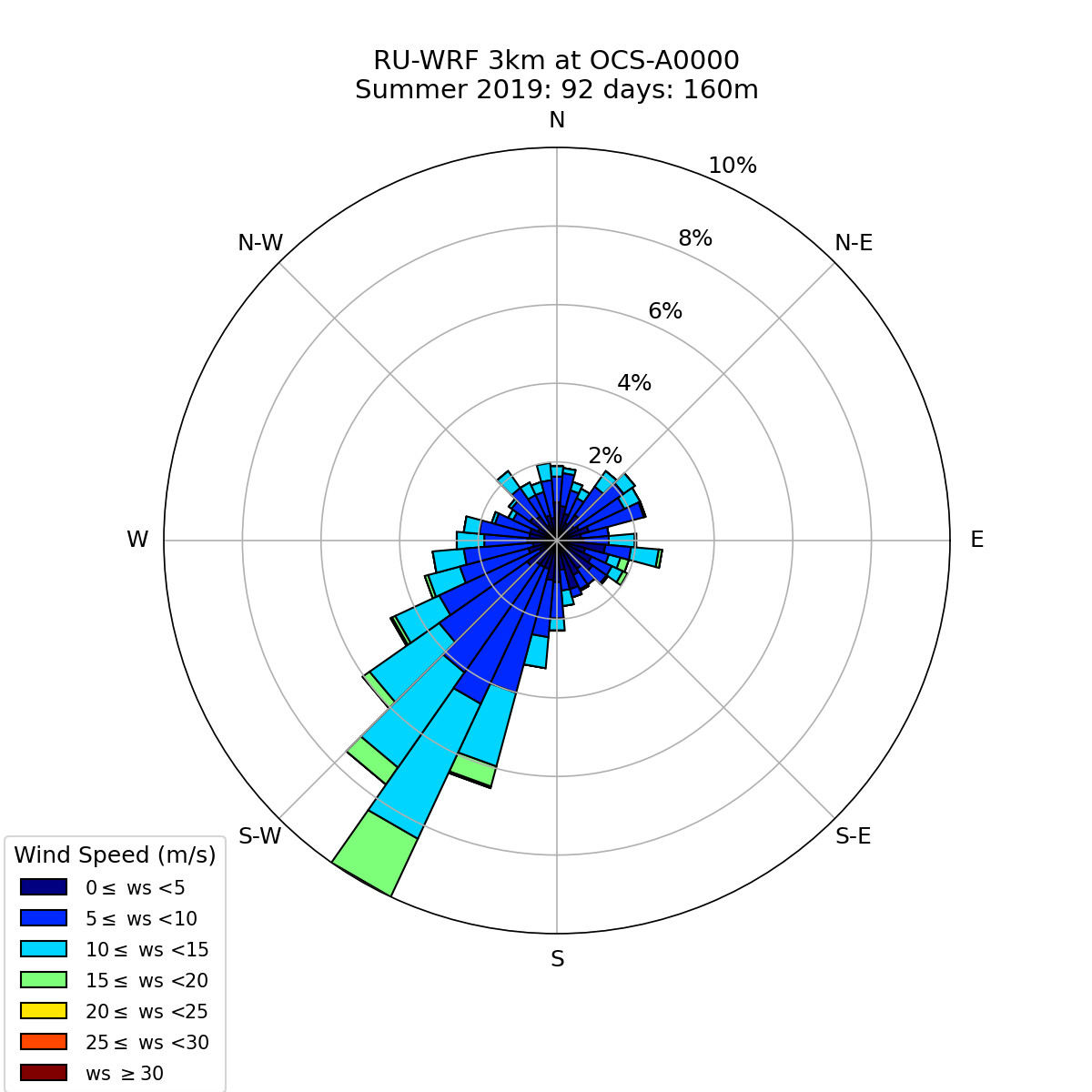 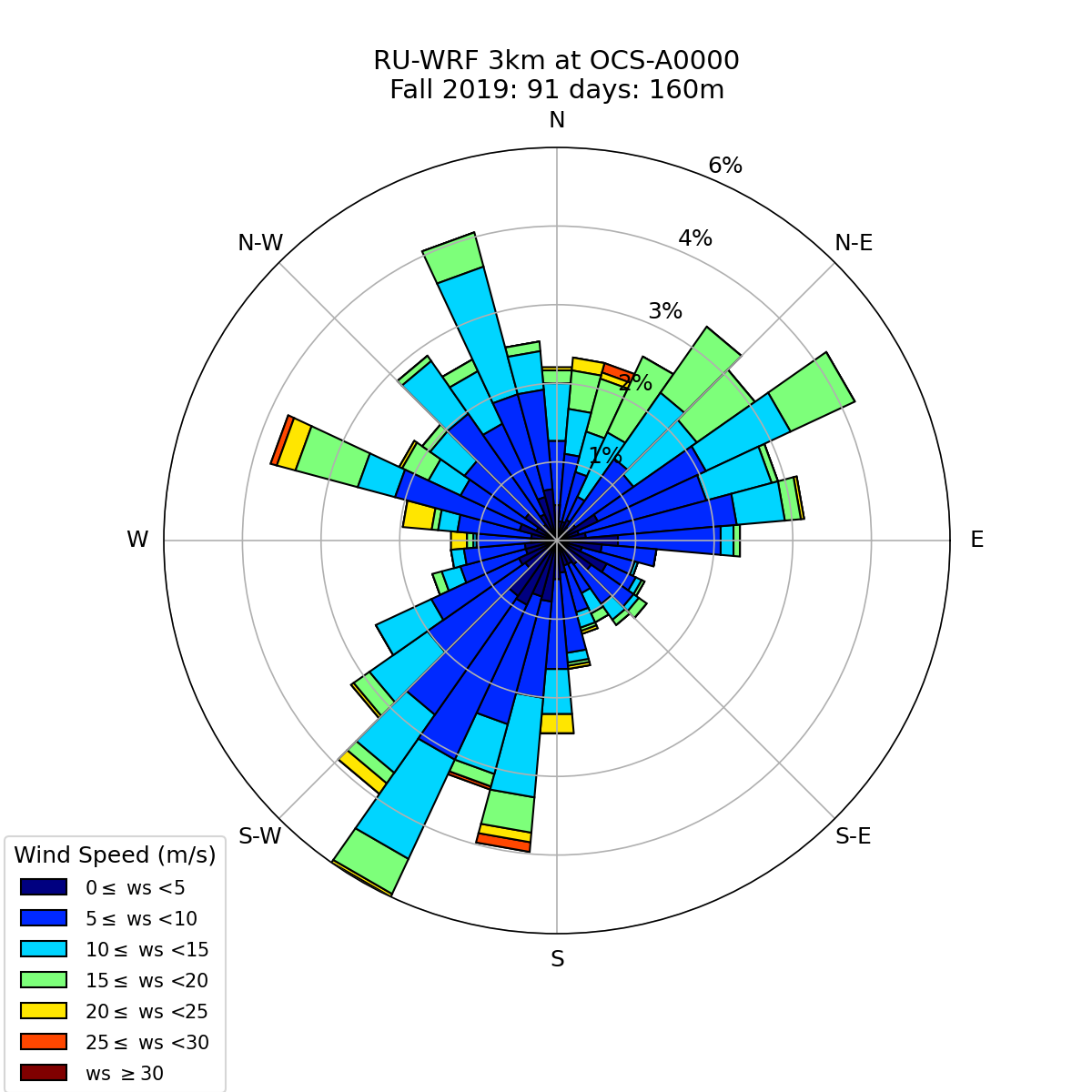 Wind Speed
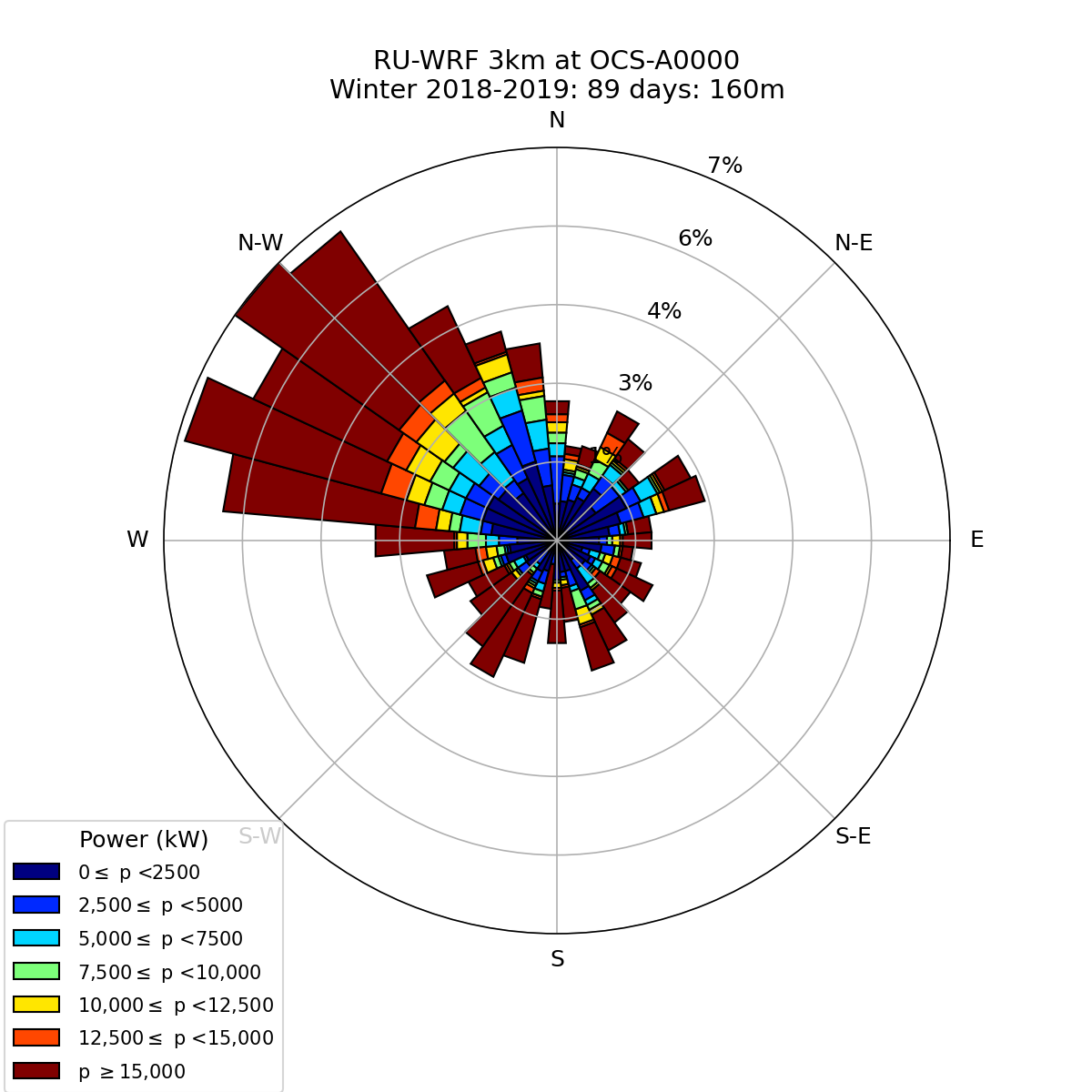 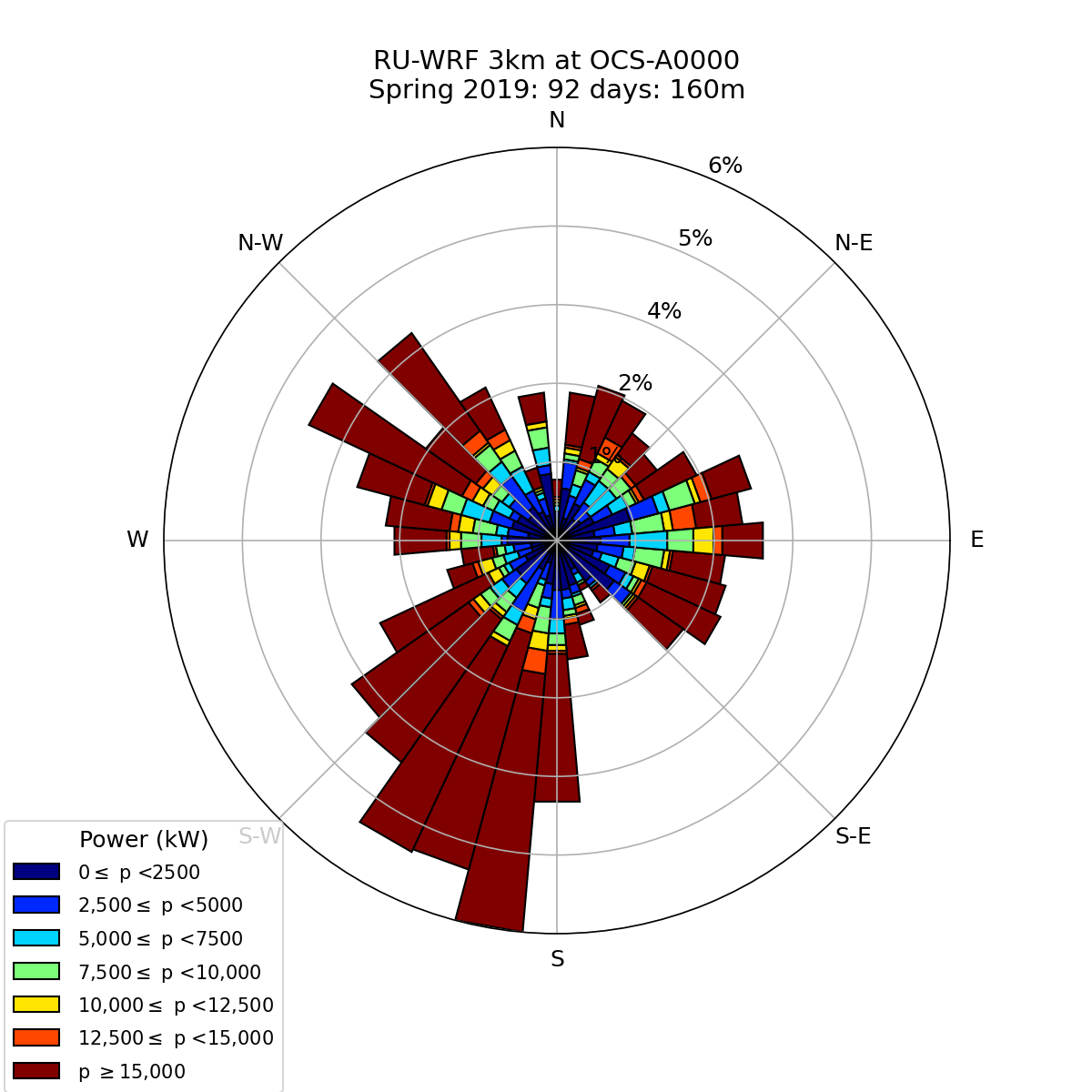 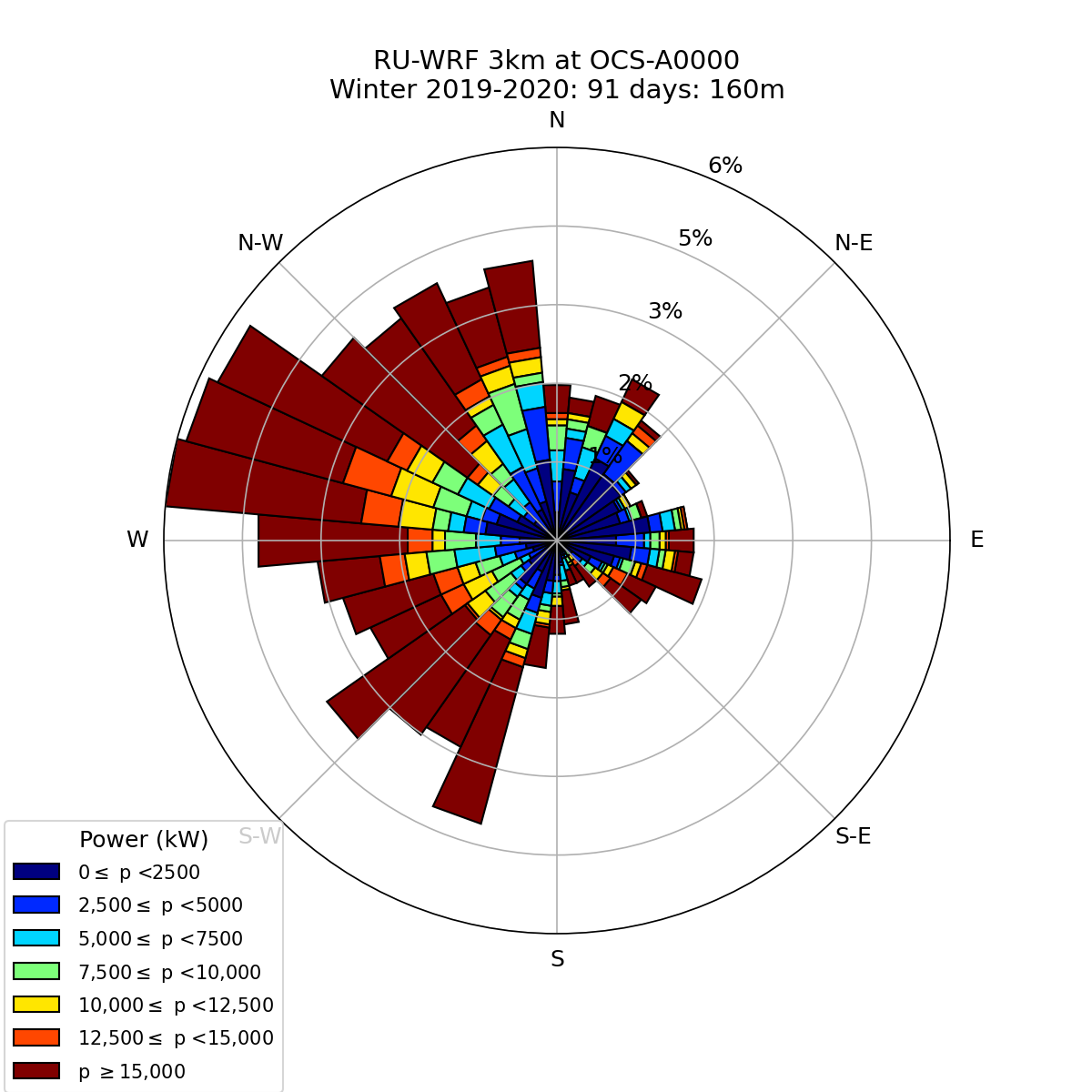 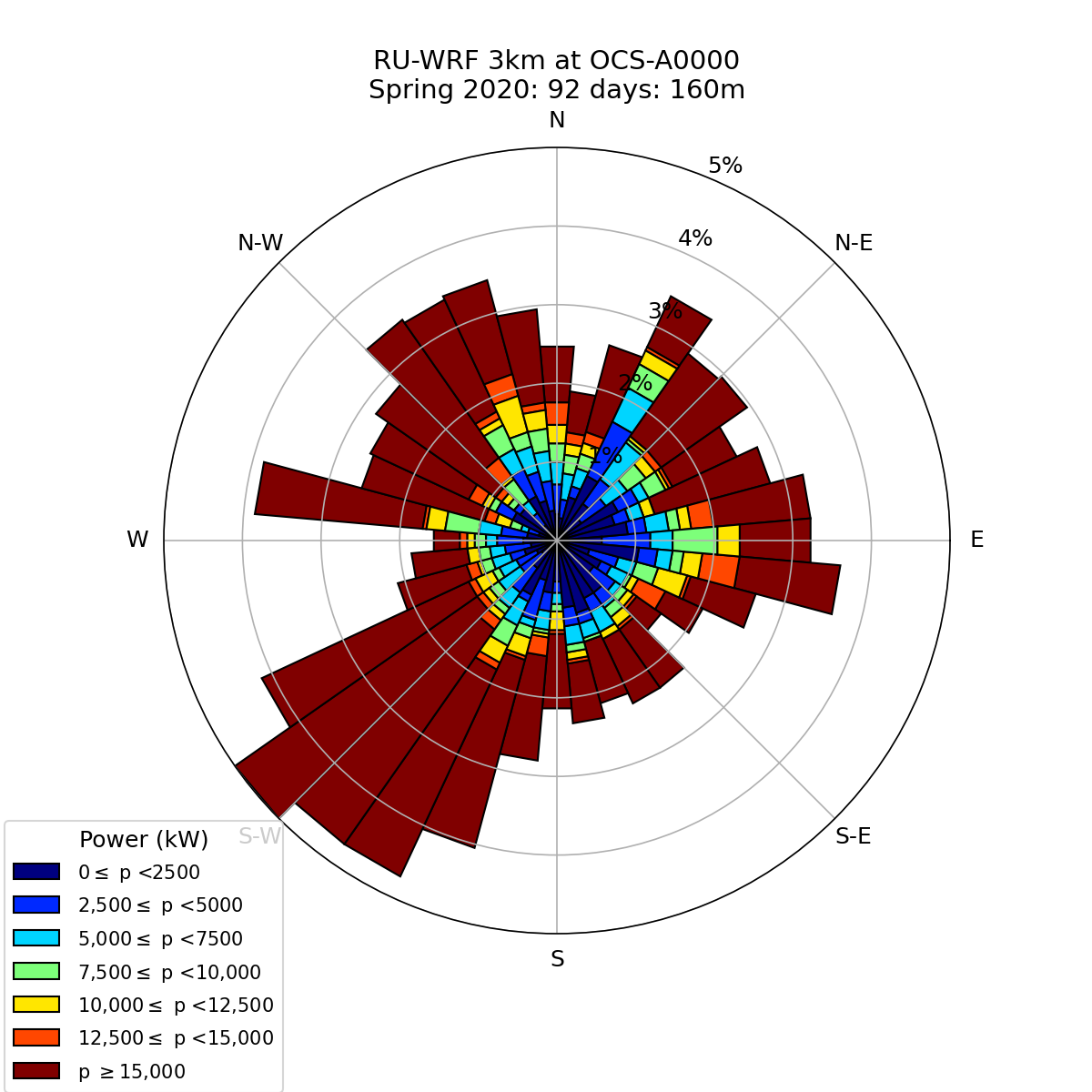 Power
[Speaker Notes: RUWRF Seasonal Wind and Power Roses at 160 meters

Winter: December of the previous year and January and February of the labeled year.
Spring: March-May
Summer: June-August
Fall: September-November]
Winter
2020
Spring
Summer
Fall
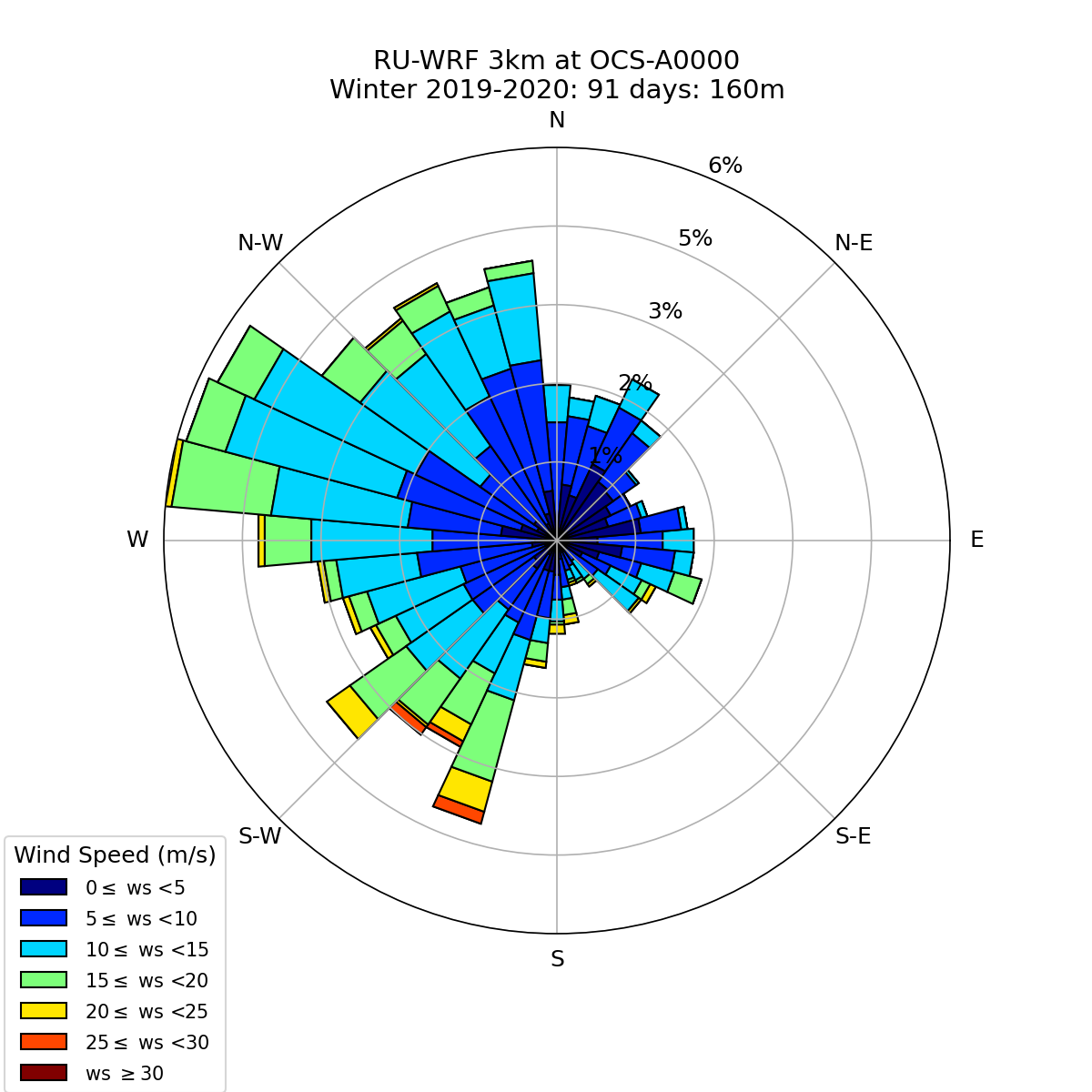 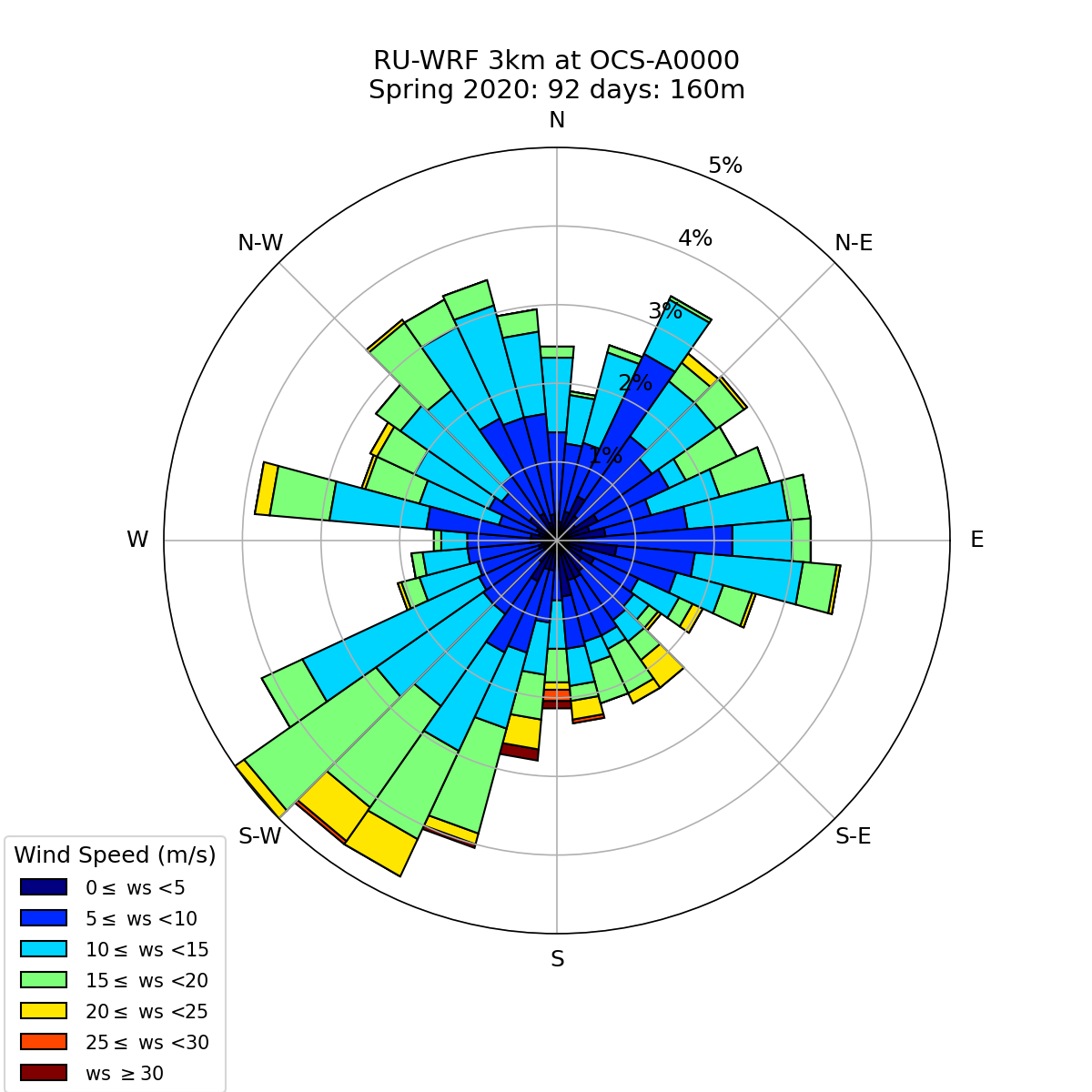 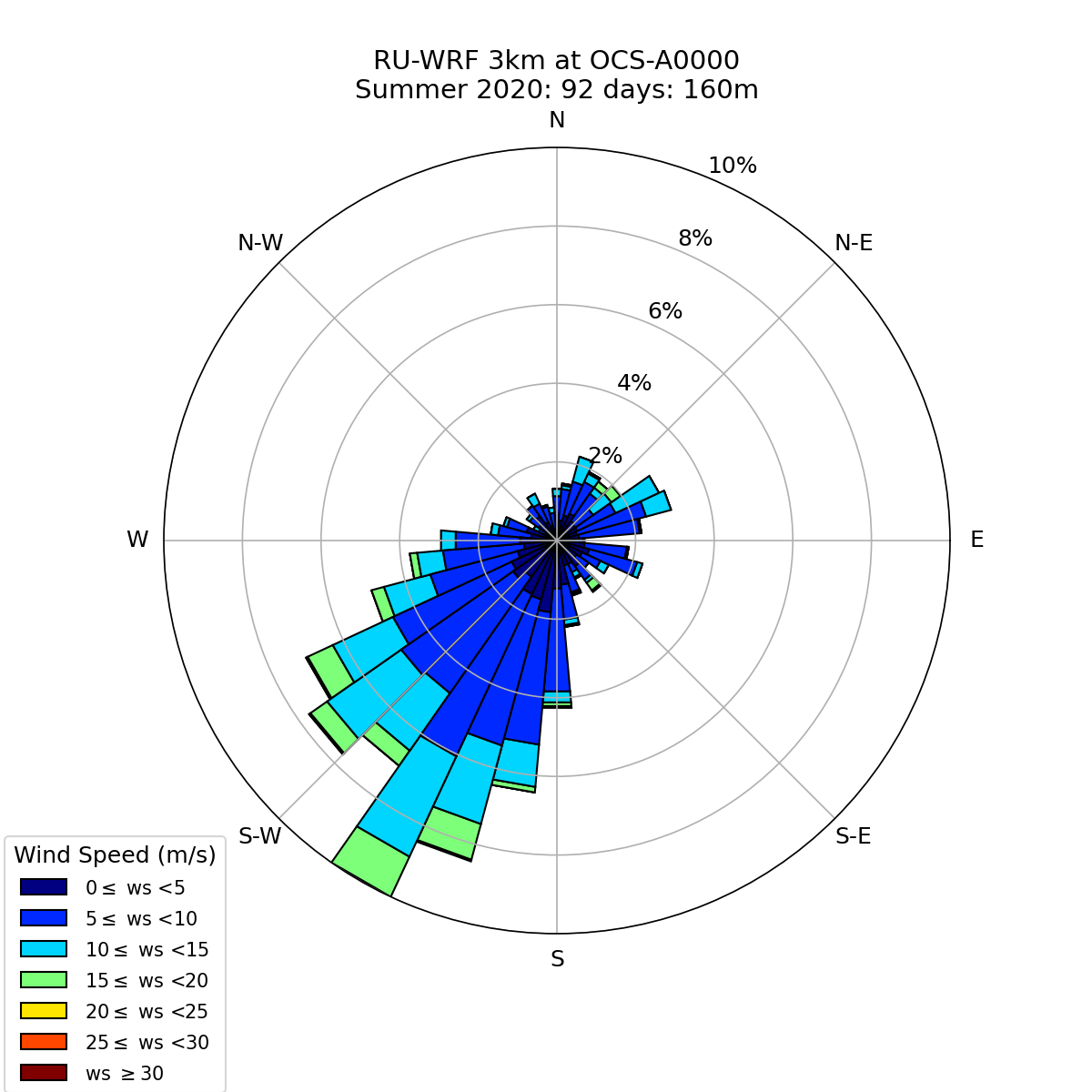 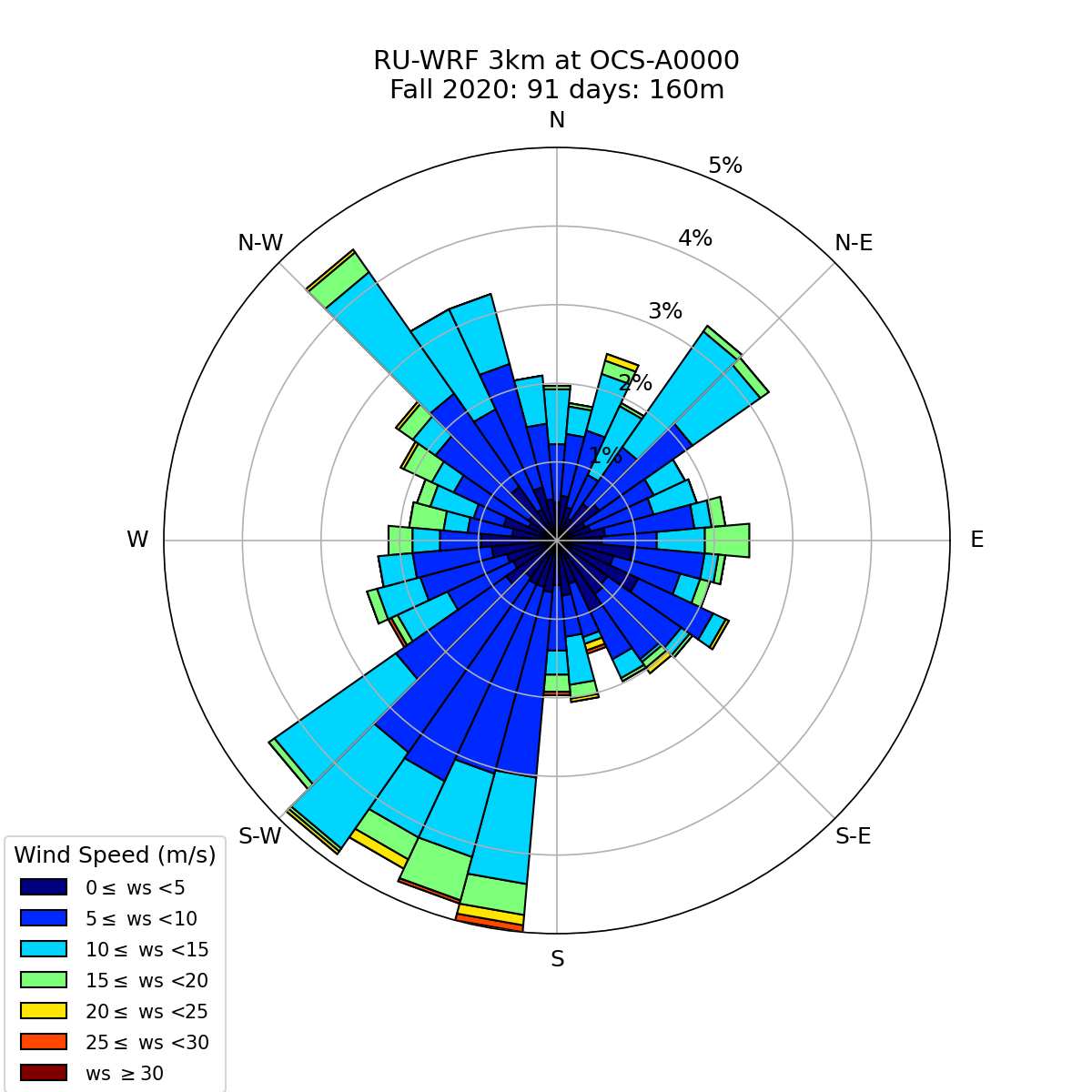 Wind Speed
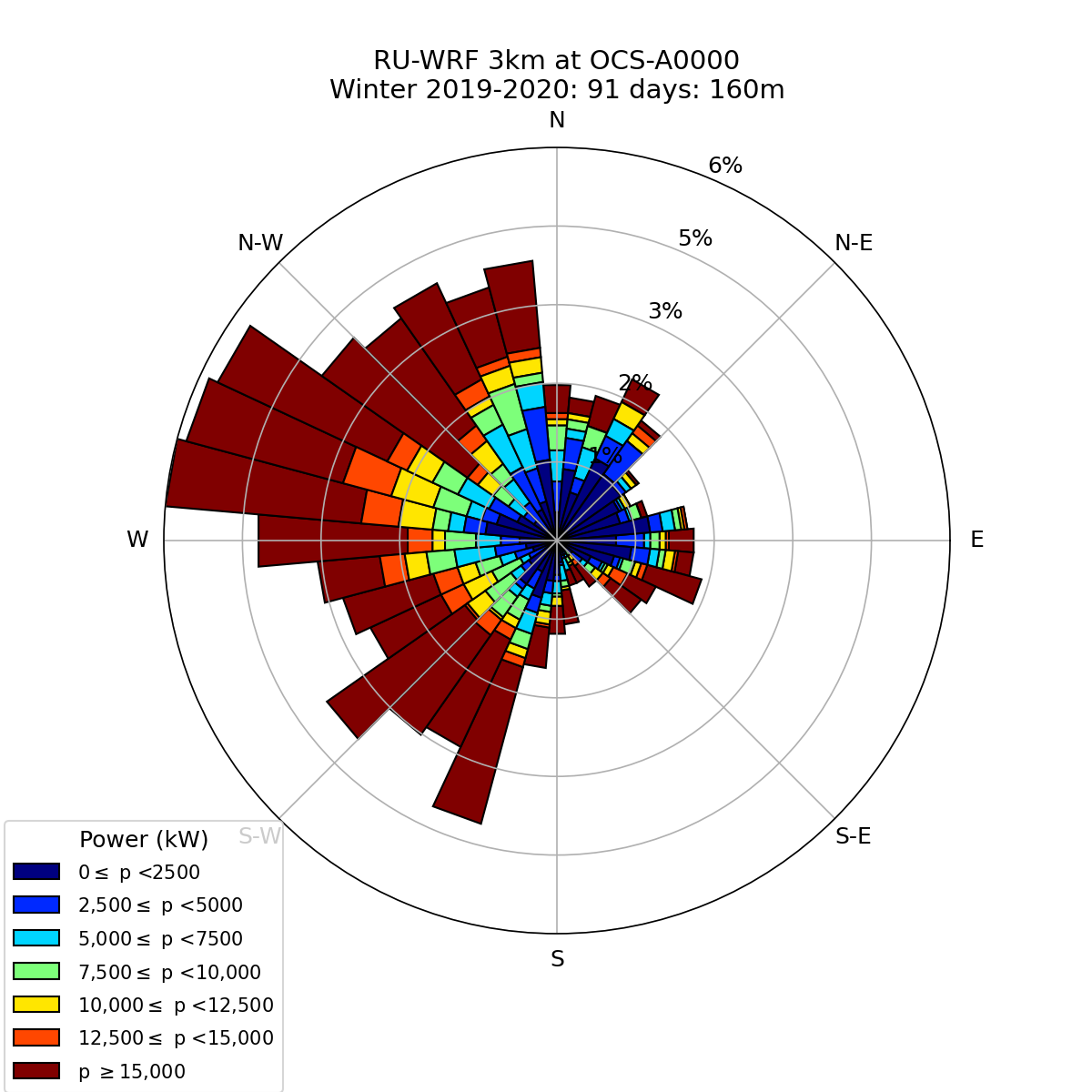 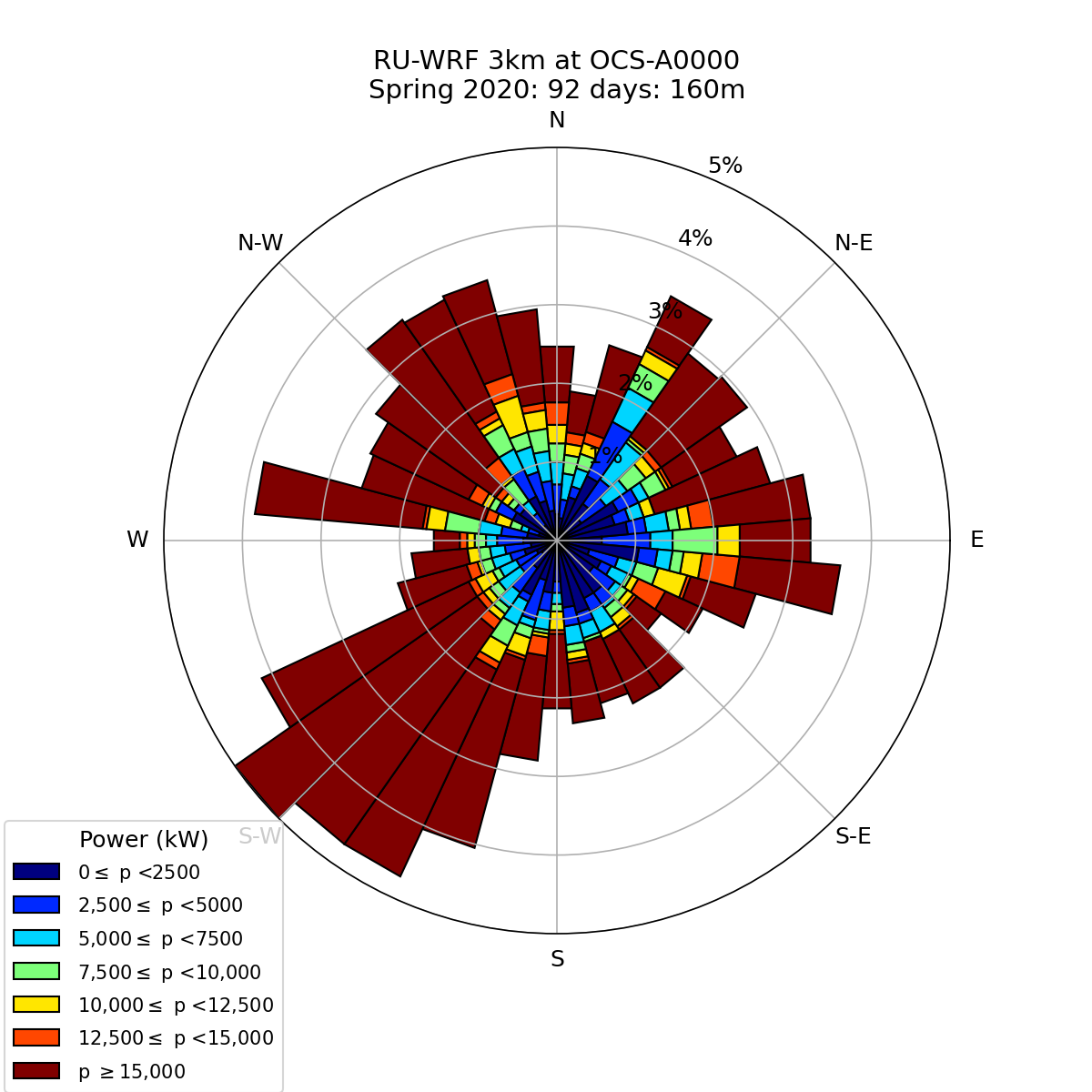 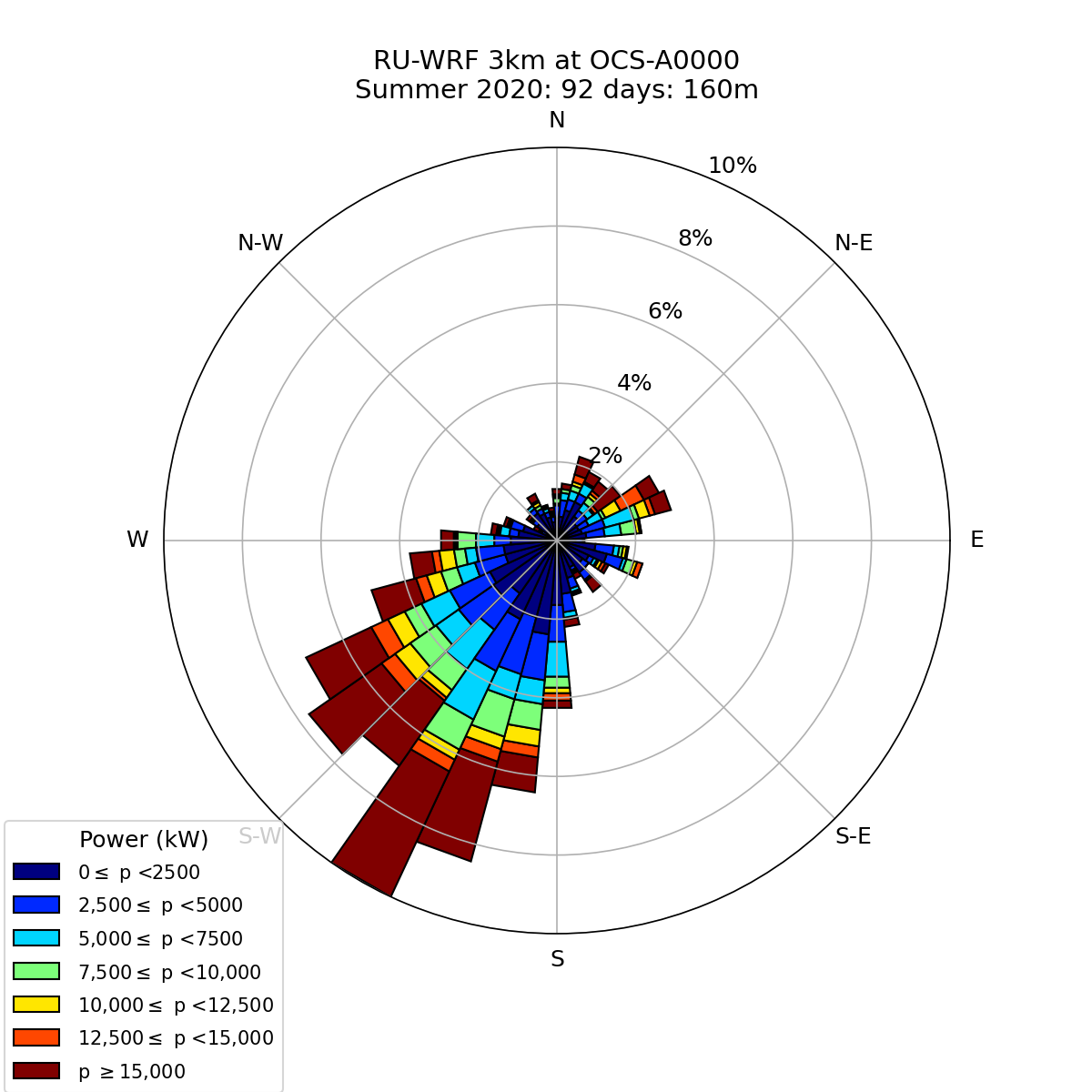 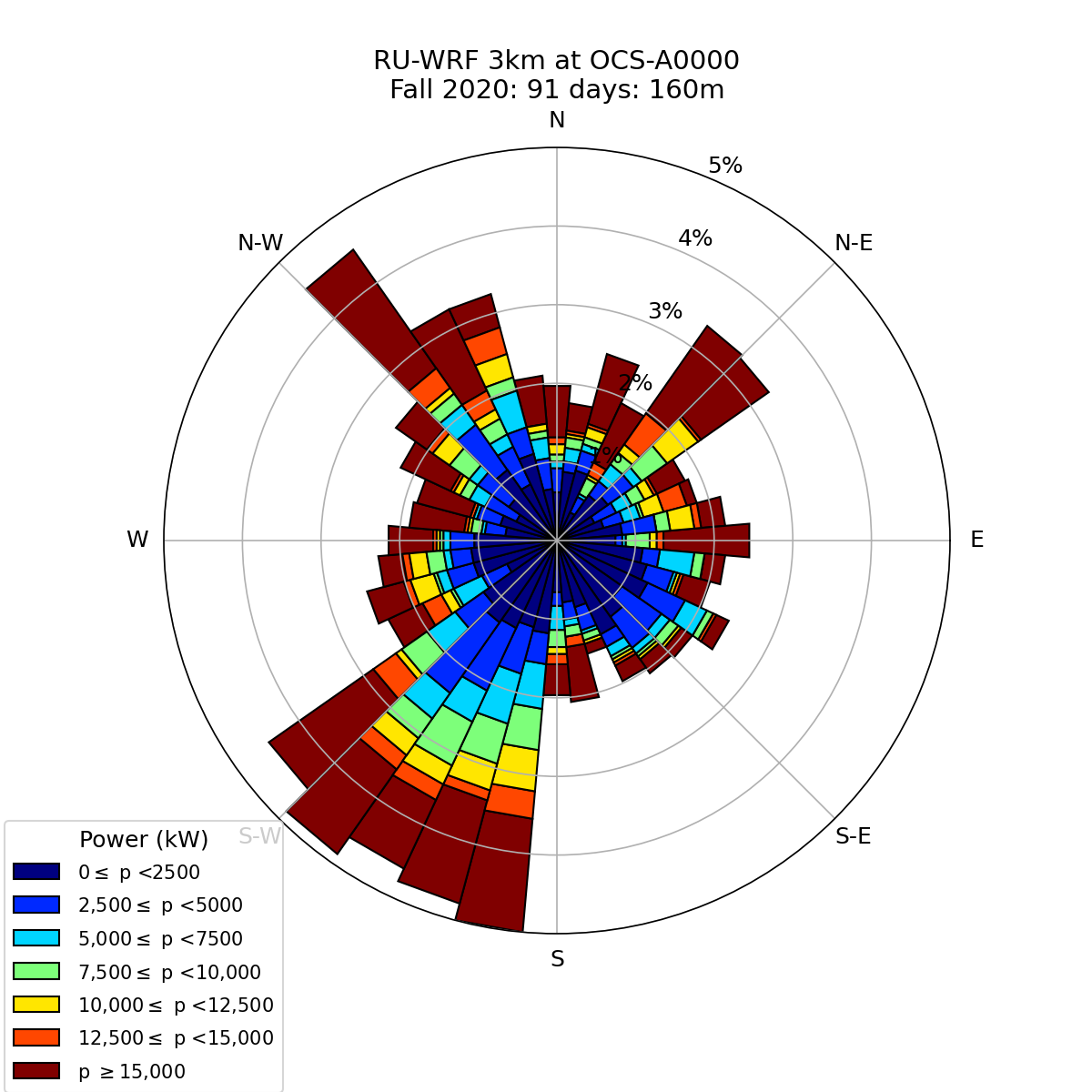 Power
[Speaker Notes: RUWRF Seasonal Wind and Power Roses at 160 meters

Winter: December of the previous year and January and February of the labeled year.
Spring: March-May
Summer: June-August
Fall: September-November]
Winter
2021
Spring
Summer
Fall
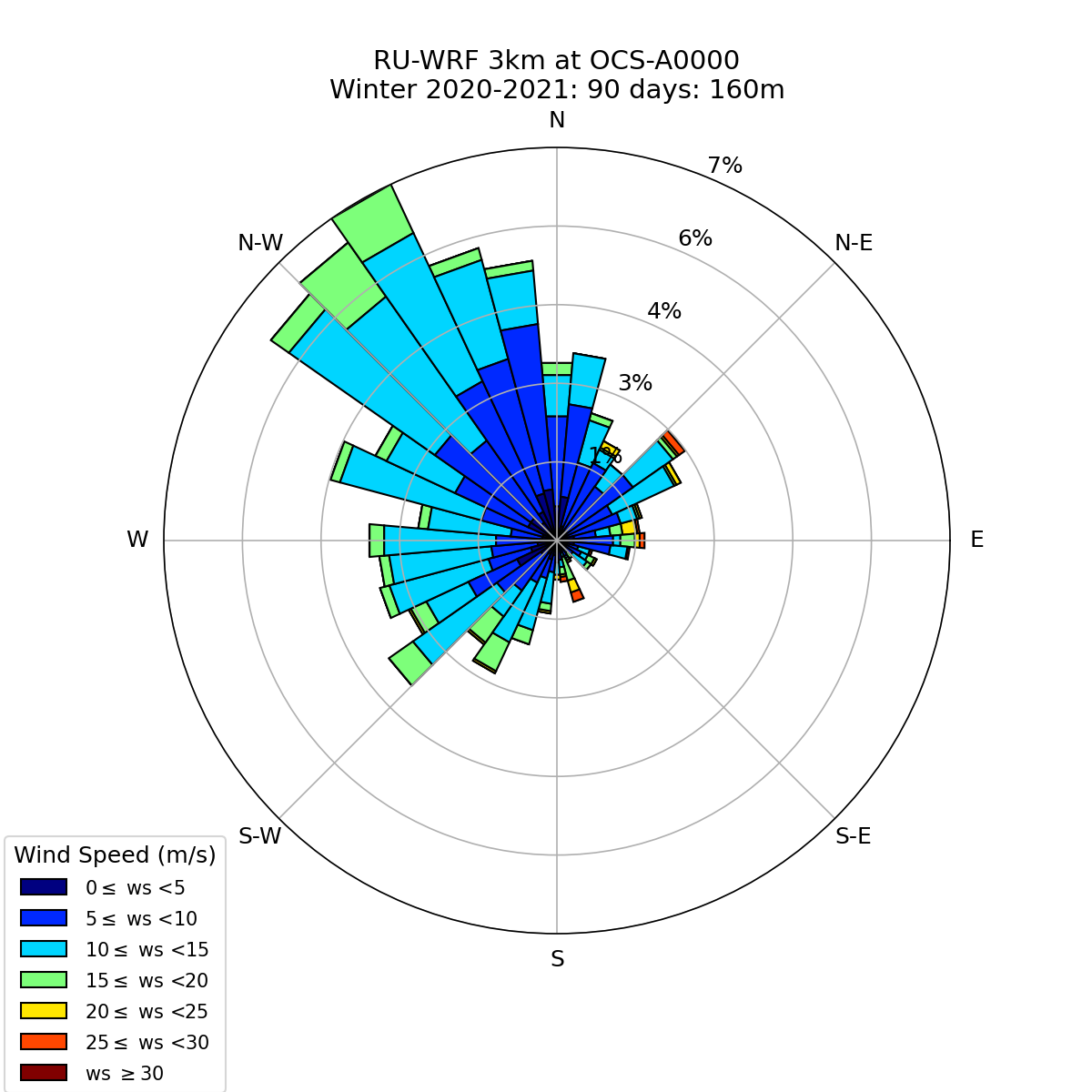 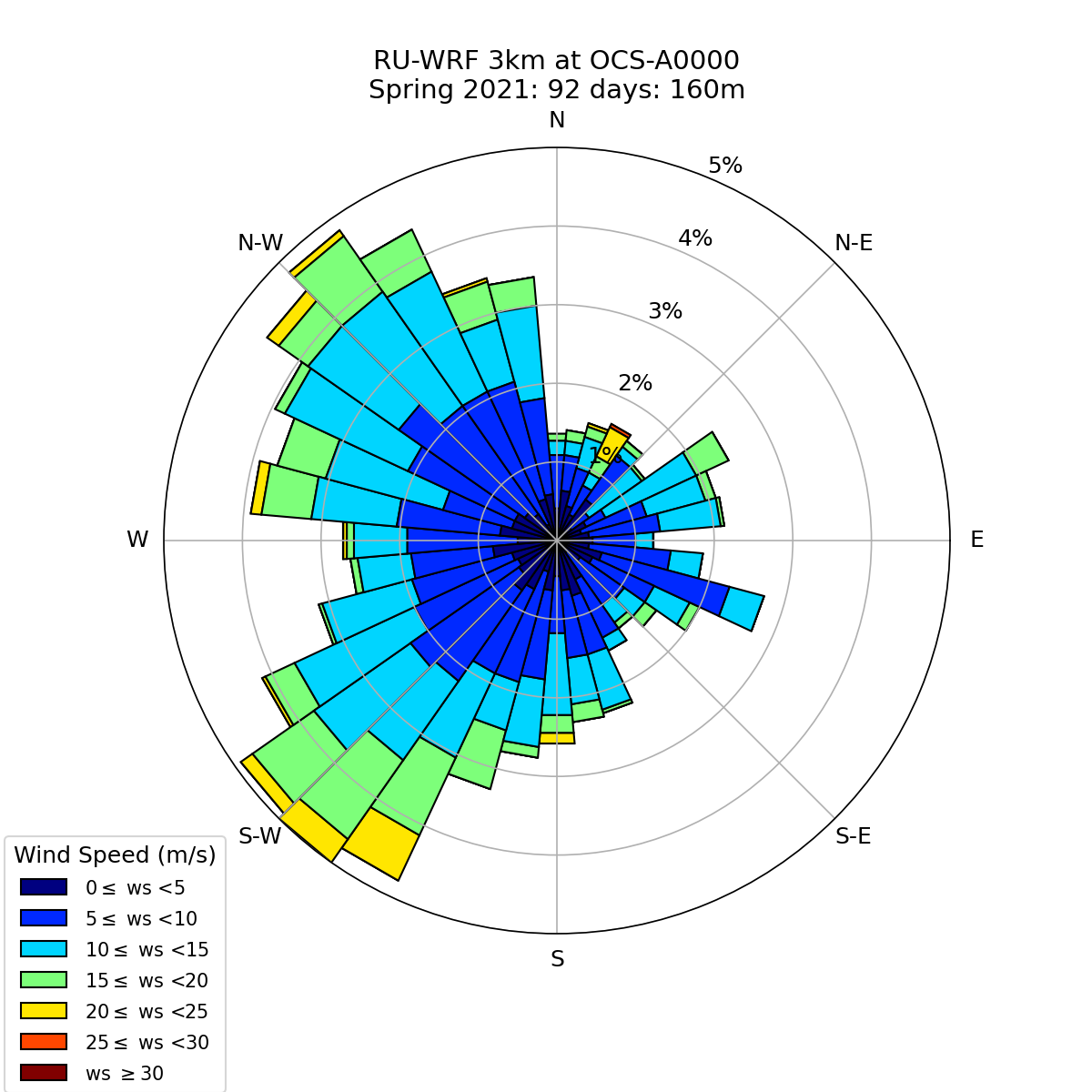 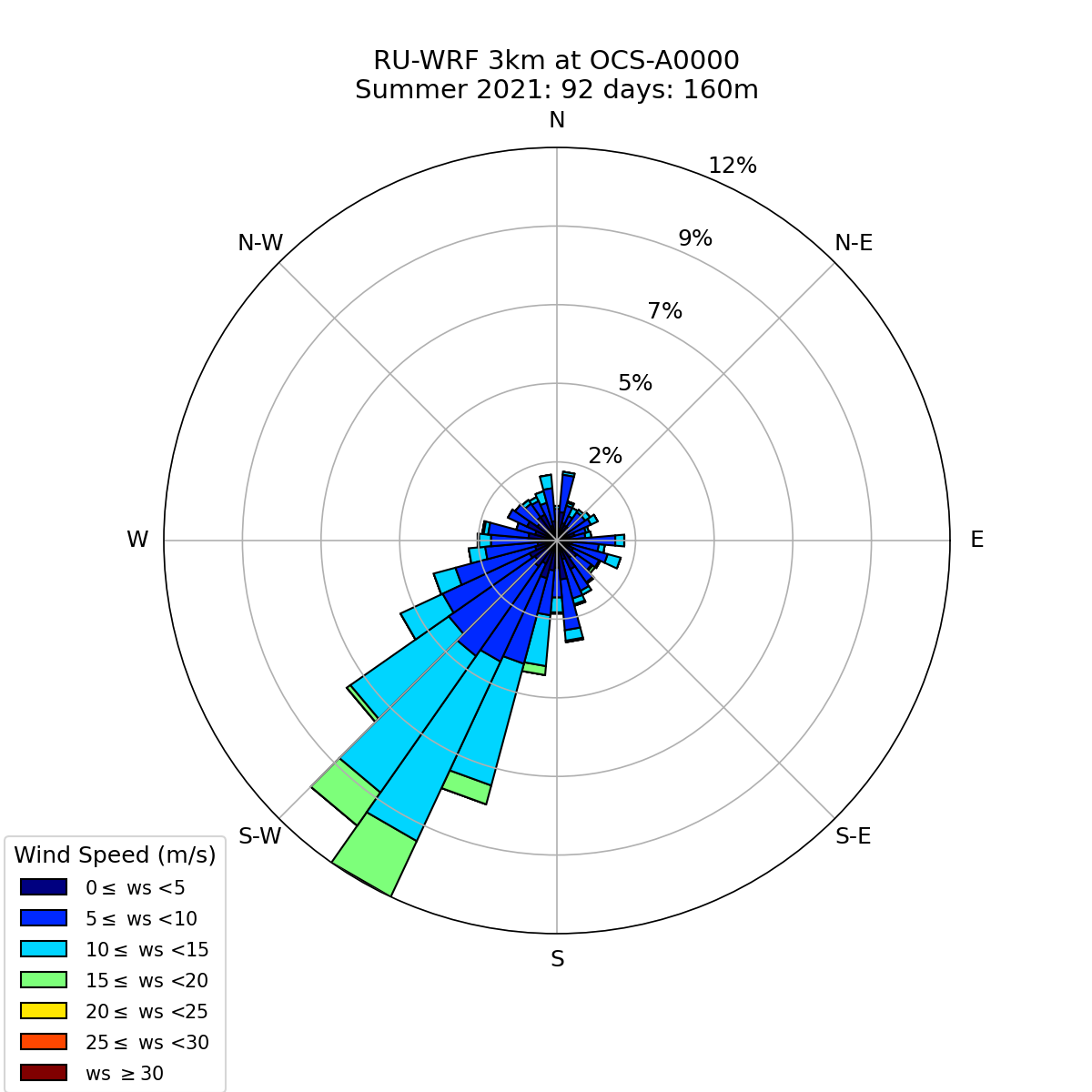 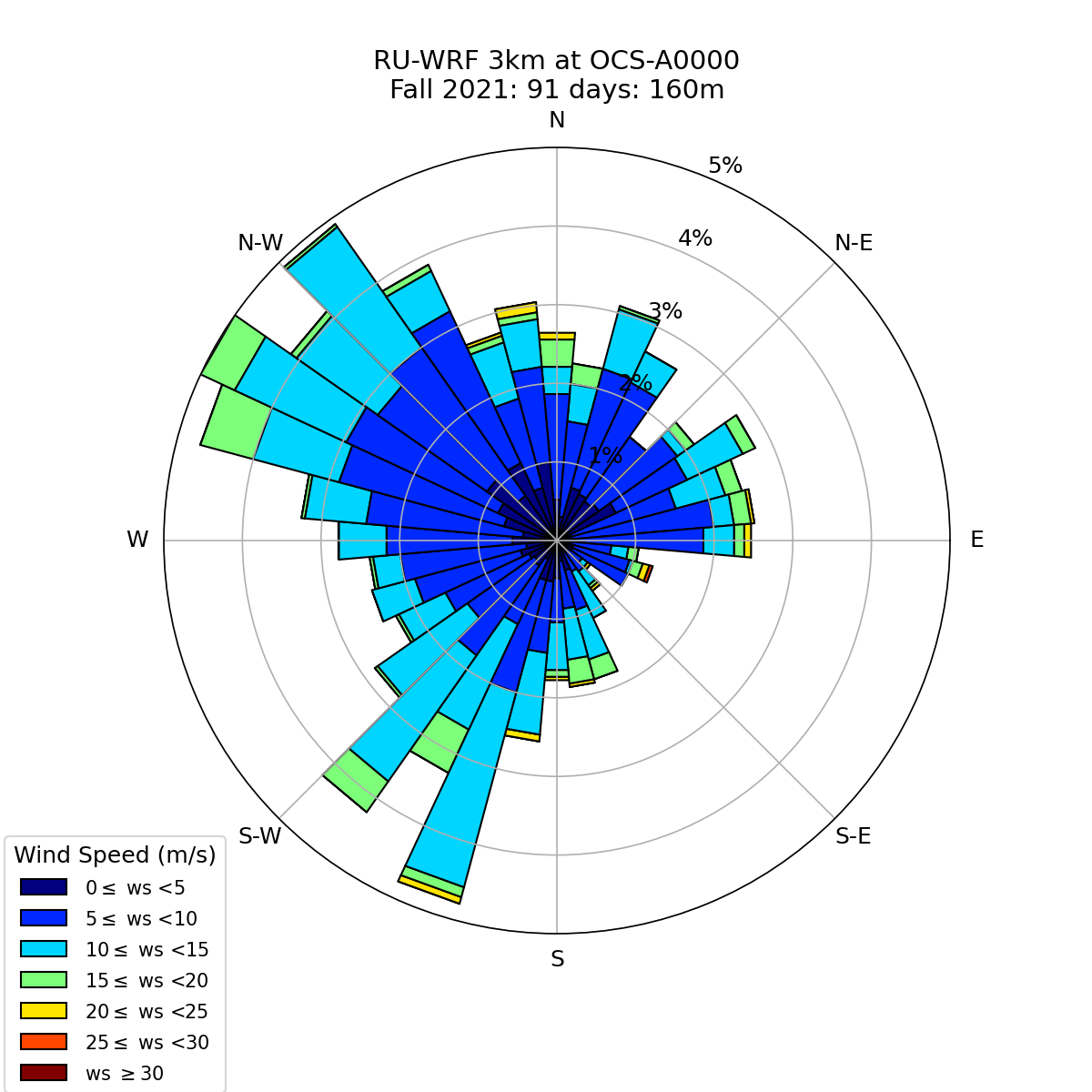 Wind Speed
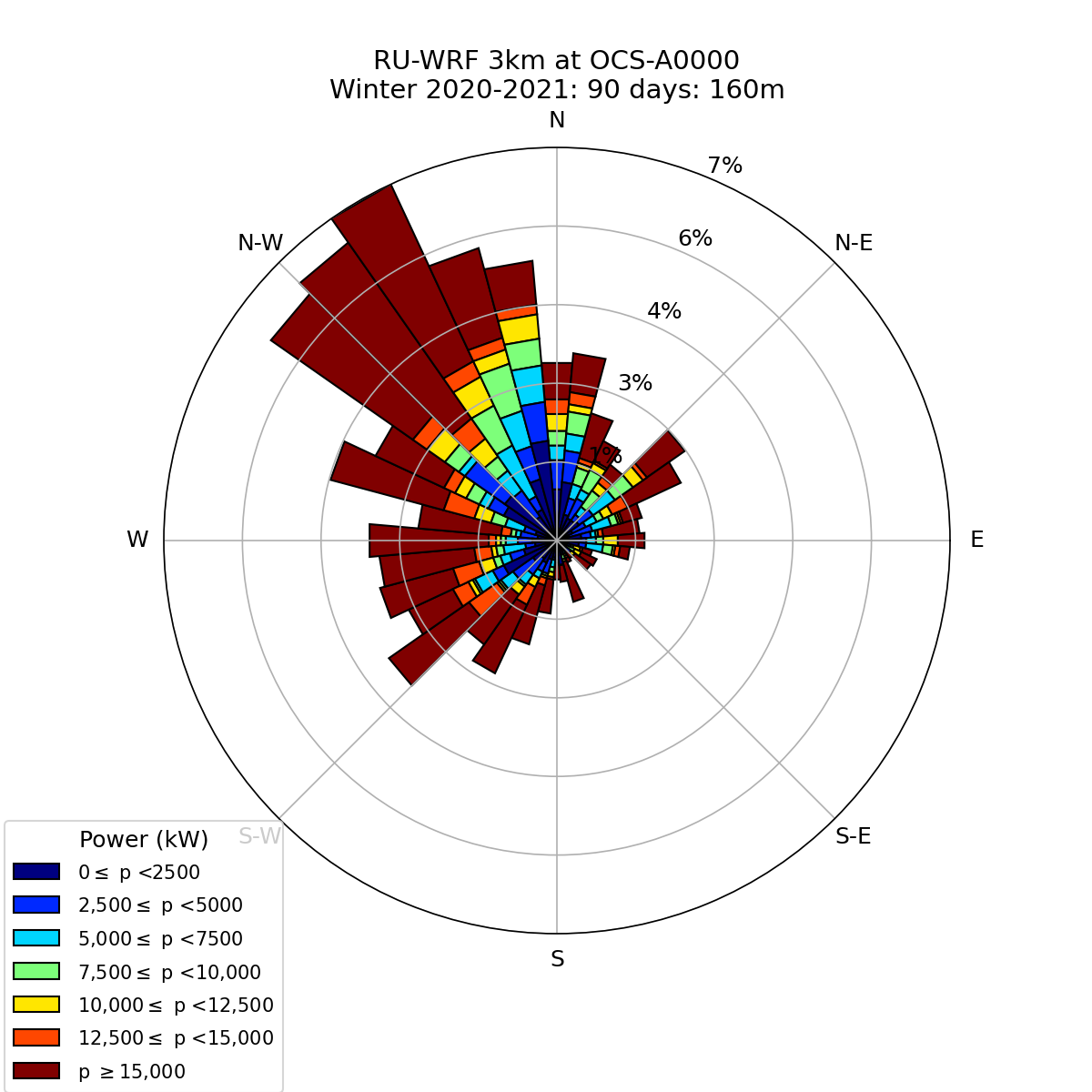 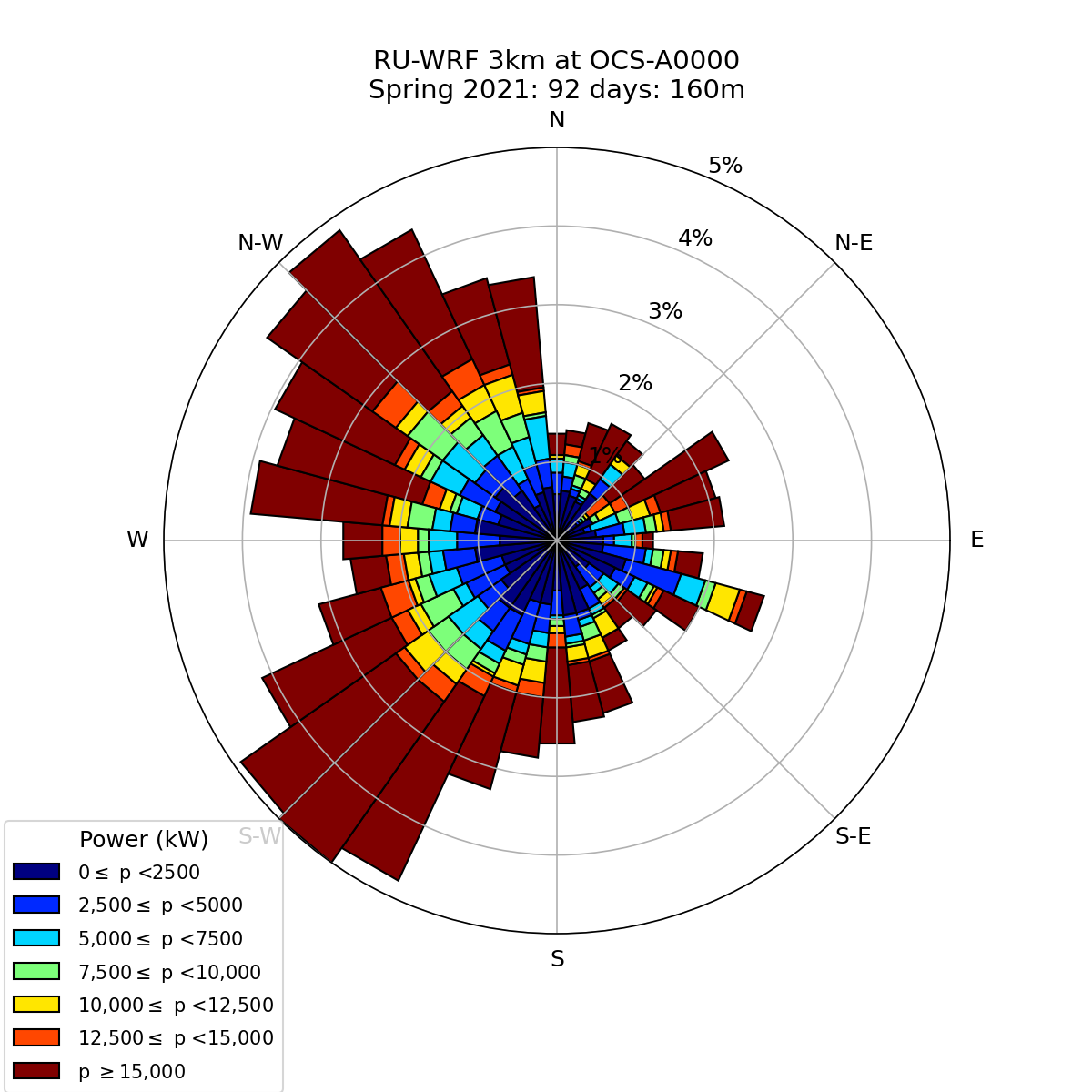 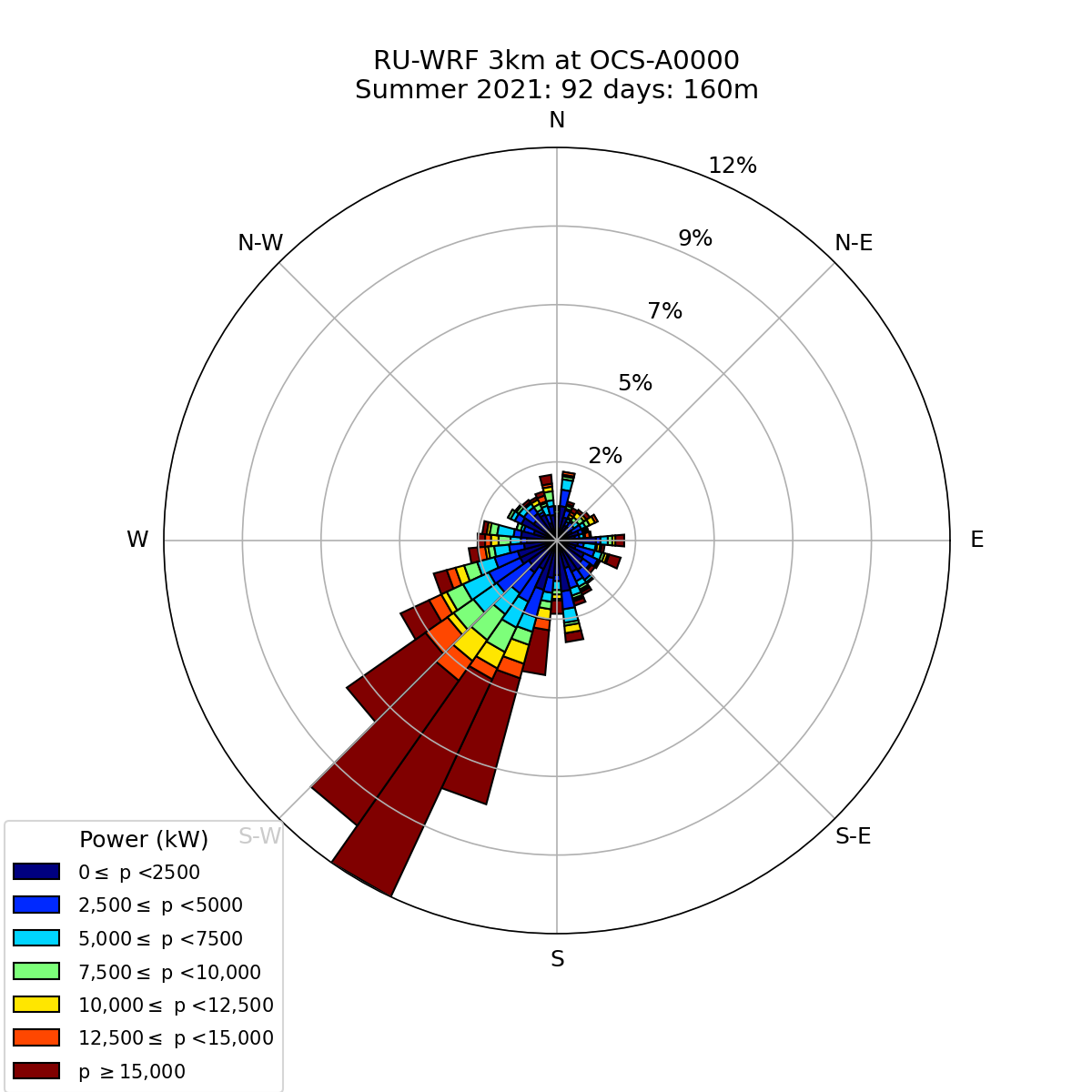 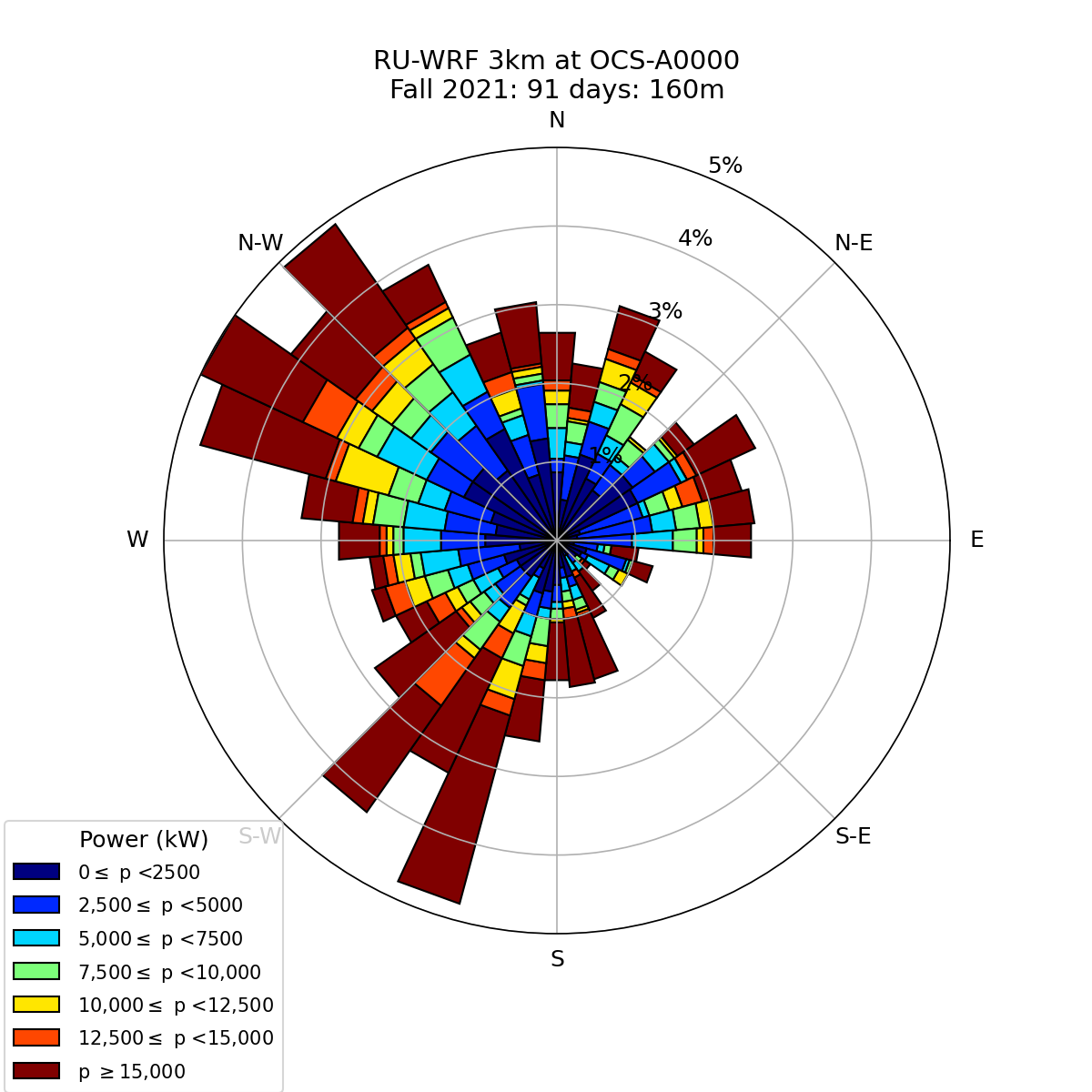 Power
[Speaker Notes: RUWRF Seasonal Wind and Power Roses at 160 meters

Winter: December of the previous year and January and February of the labeled year.
Spring: March-May
Summer: June-August
Fall: September-November]
Winter
2022
Spring
Summer
Fall
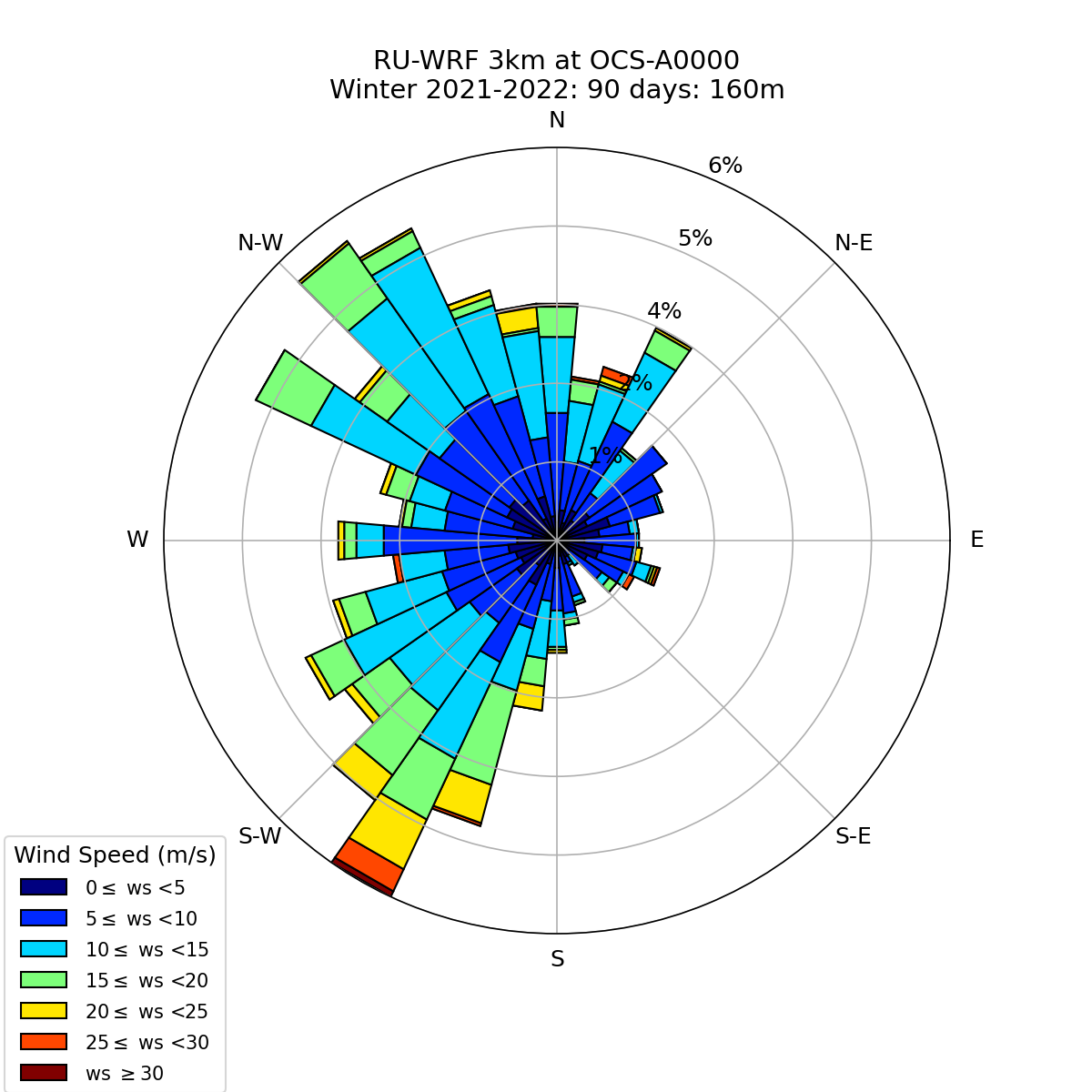 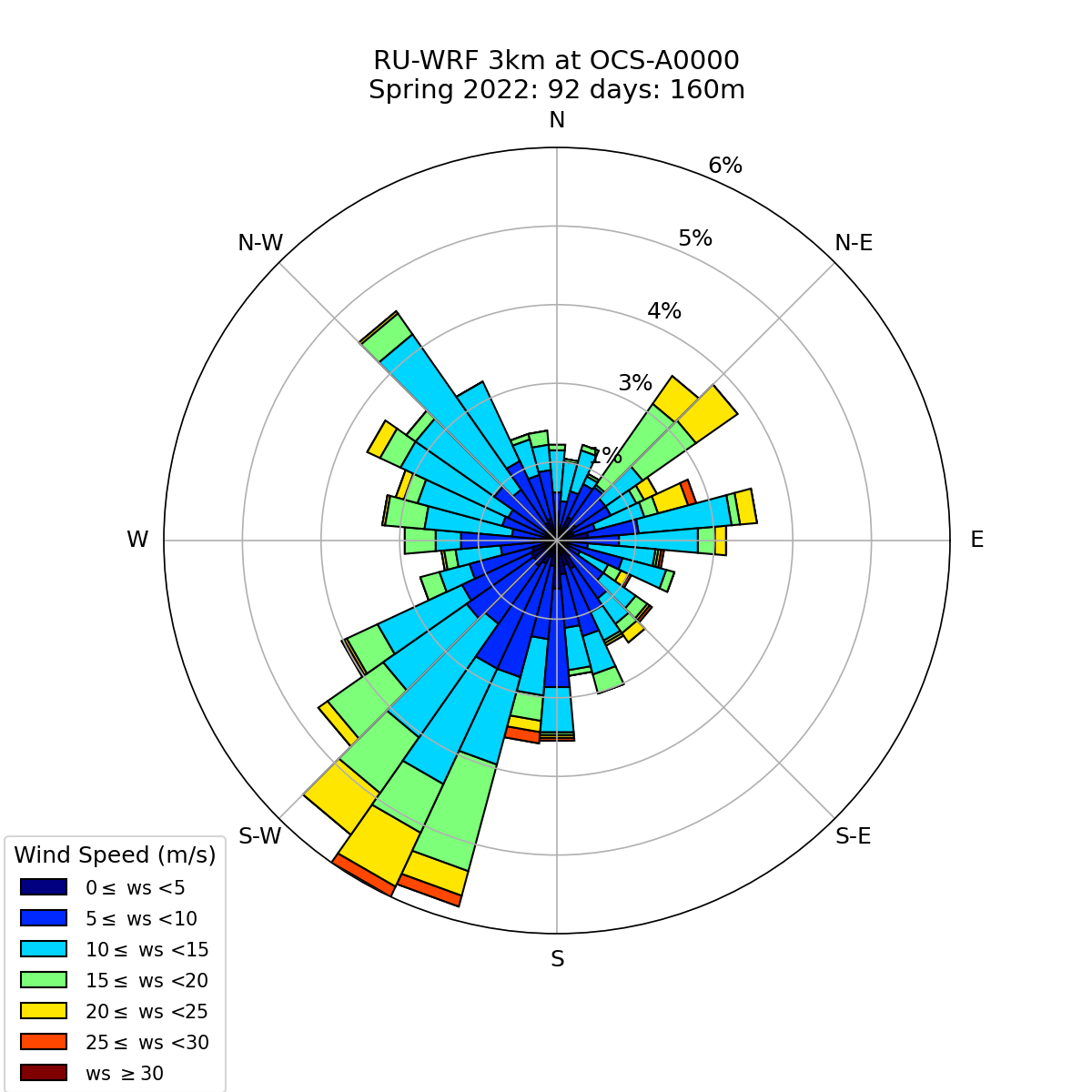 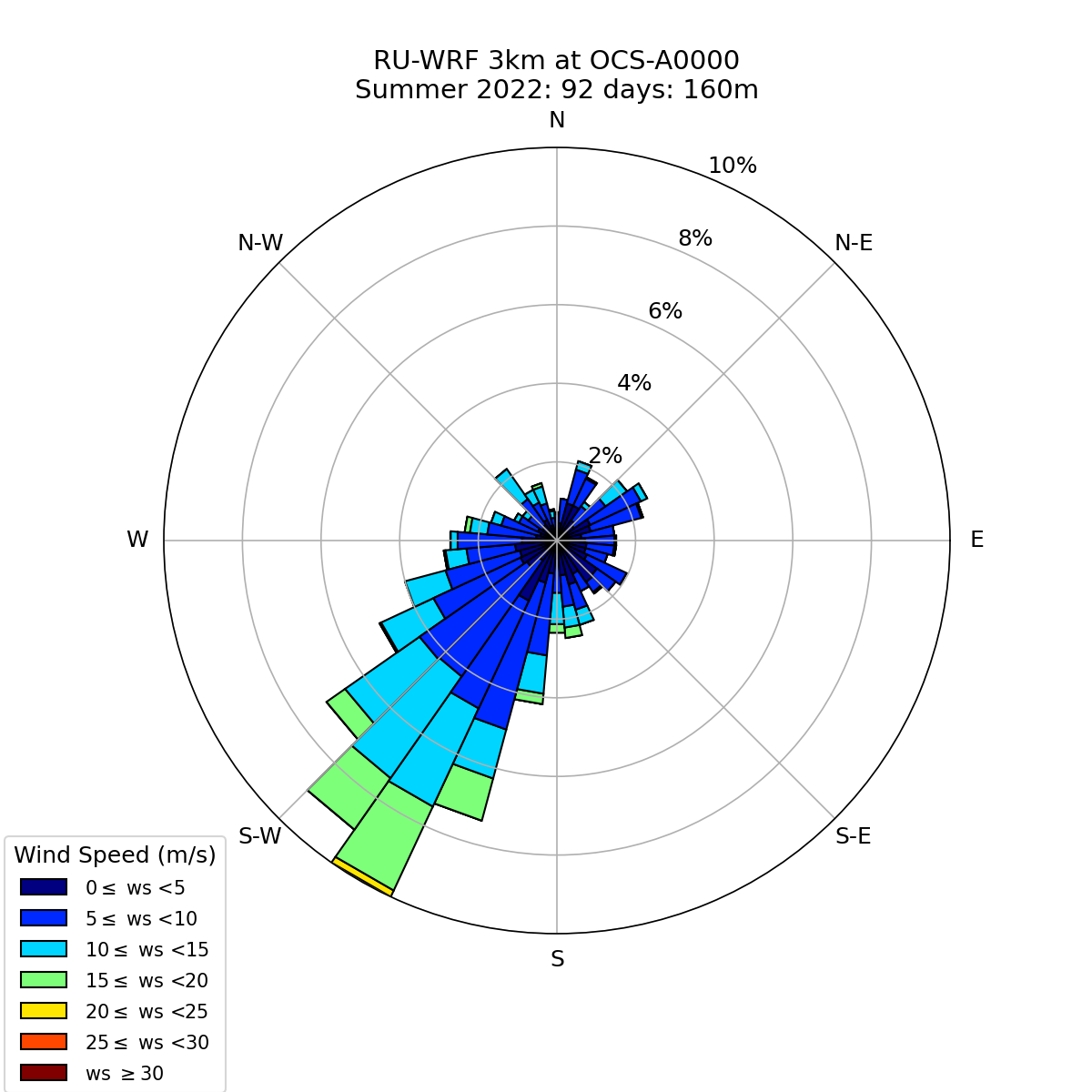 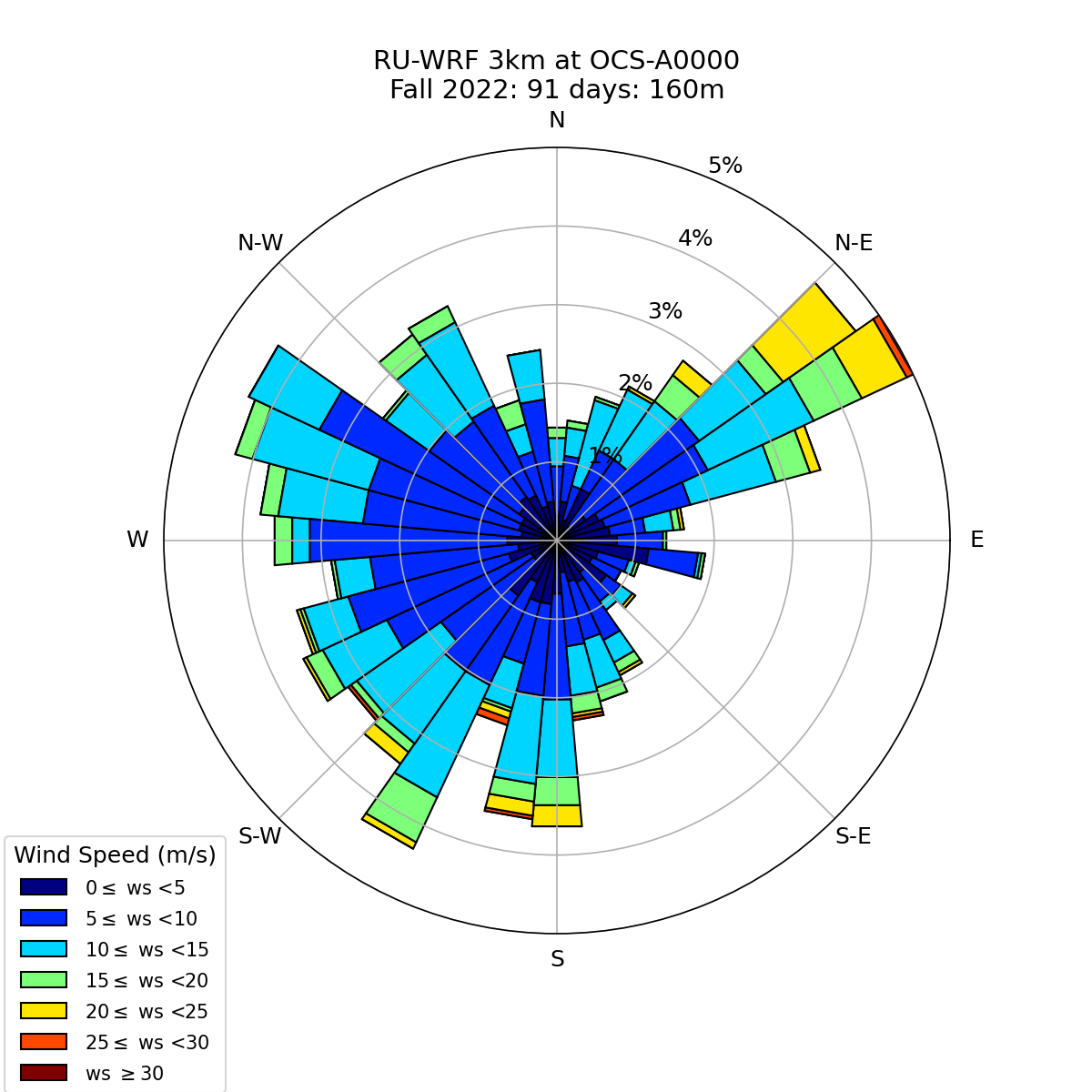 Wind Speed
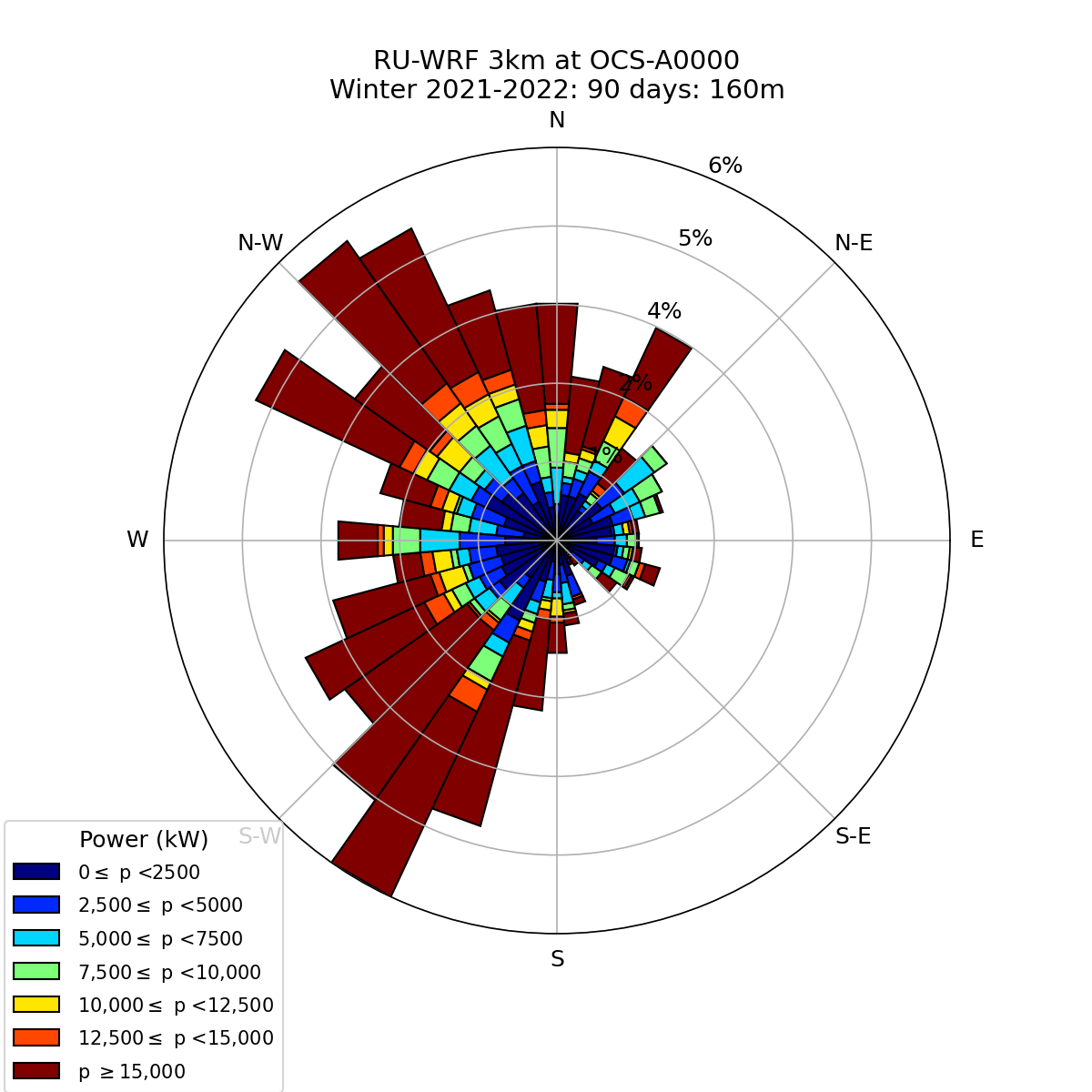 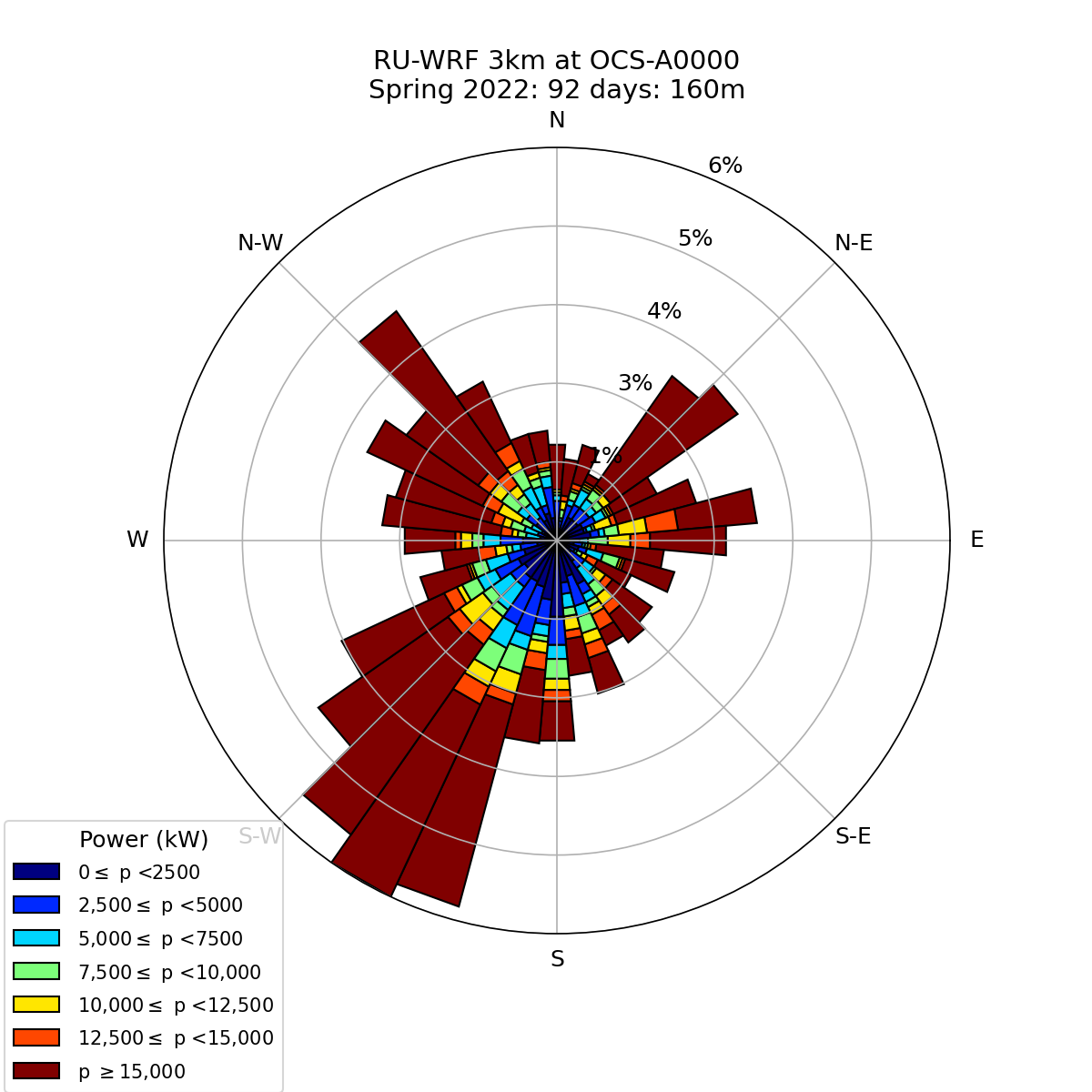 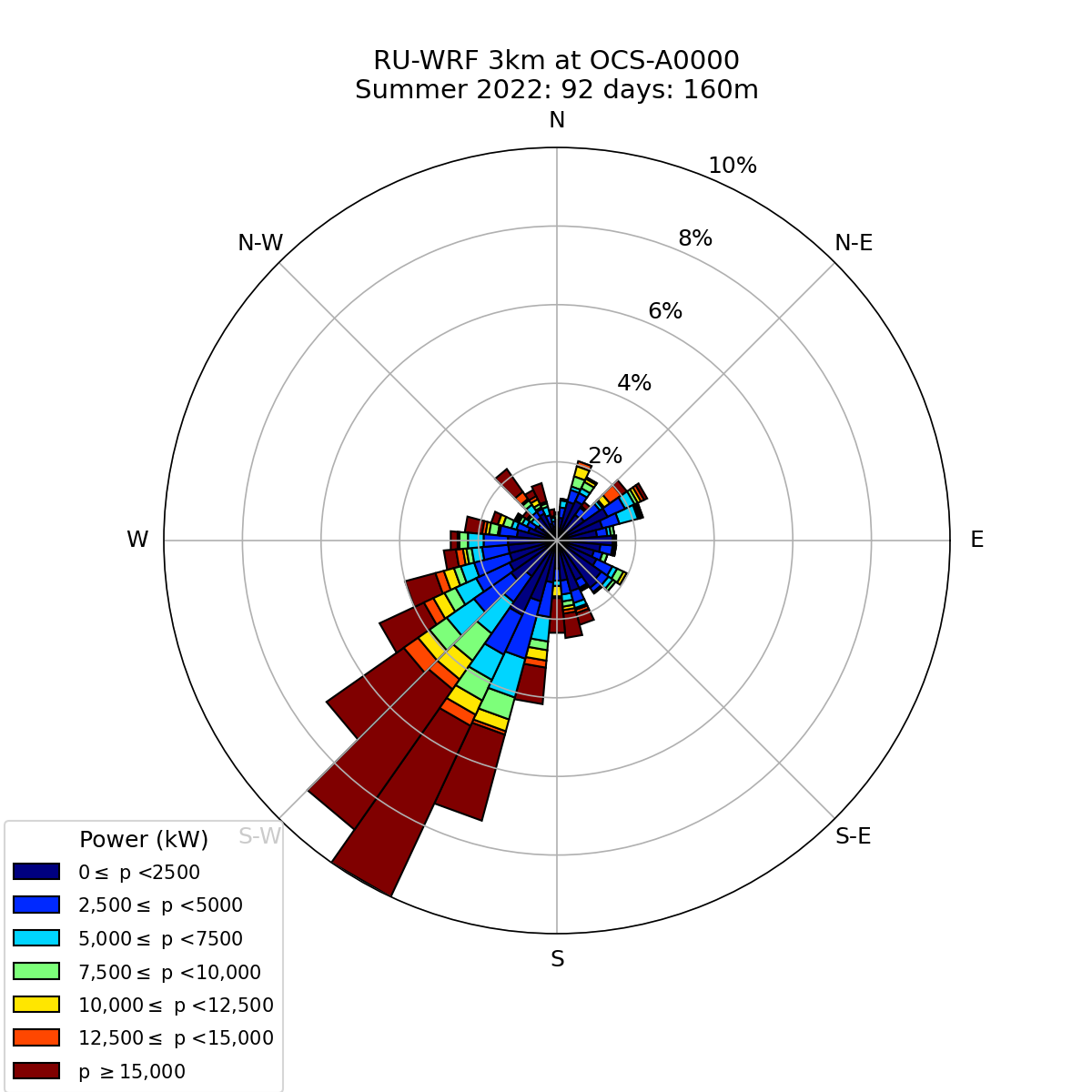 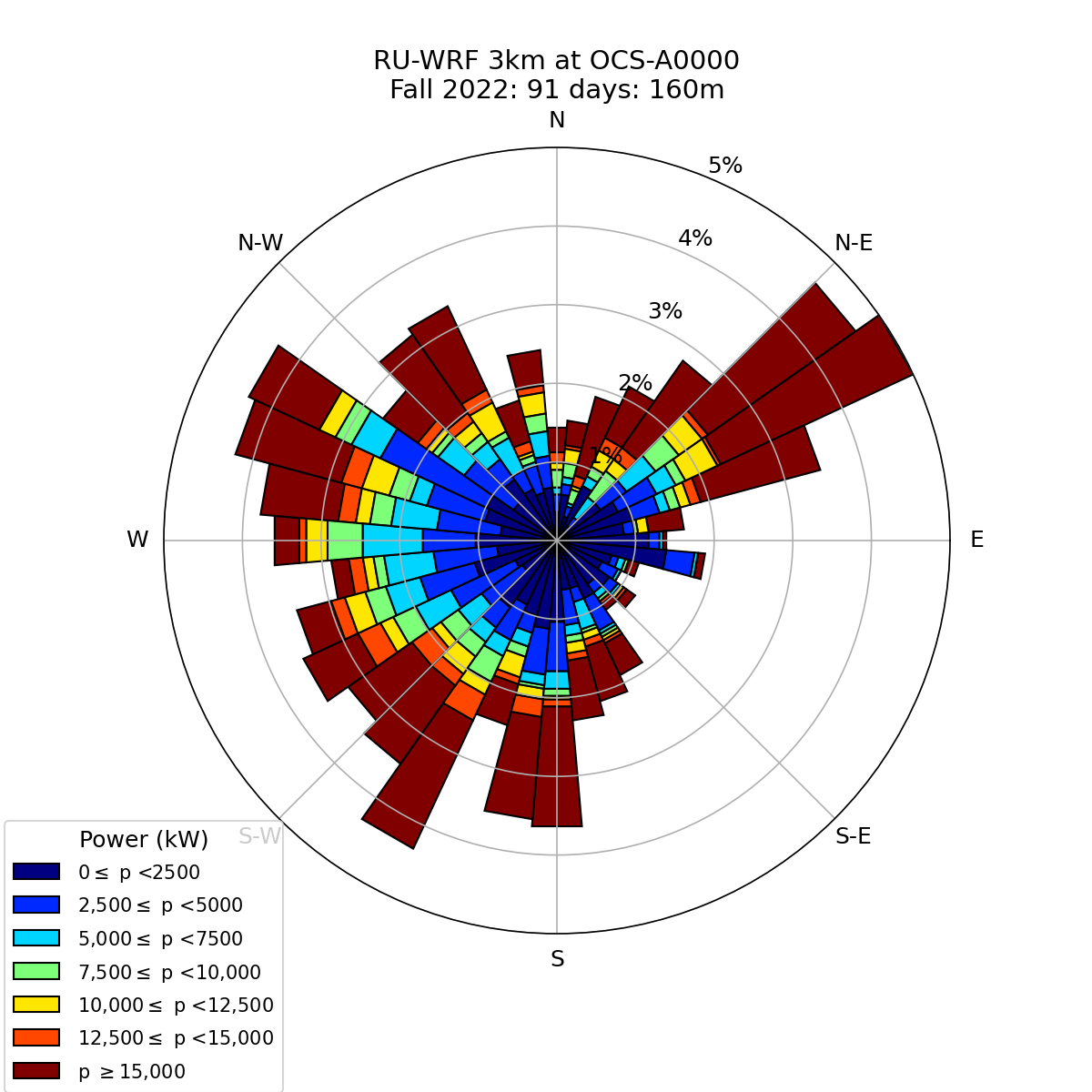 Power
[Speaker Notes: RUWRF Seasonal Wind and Power Roses at 160 meters

Winter: December of the previous year and January and February of the labeled year.
Spring: March-May
Summer: June-August
Fall: September-November]
Four-year Monthly Aggregated 
Wind (top row) & Power (bottom row)
Roses at Hub-height (160m)
Winter
December
January
February
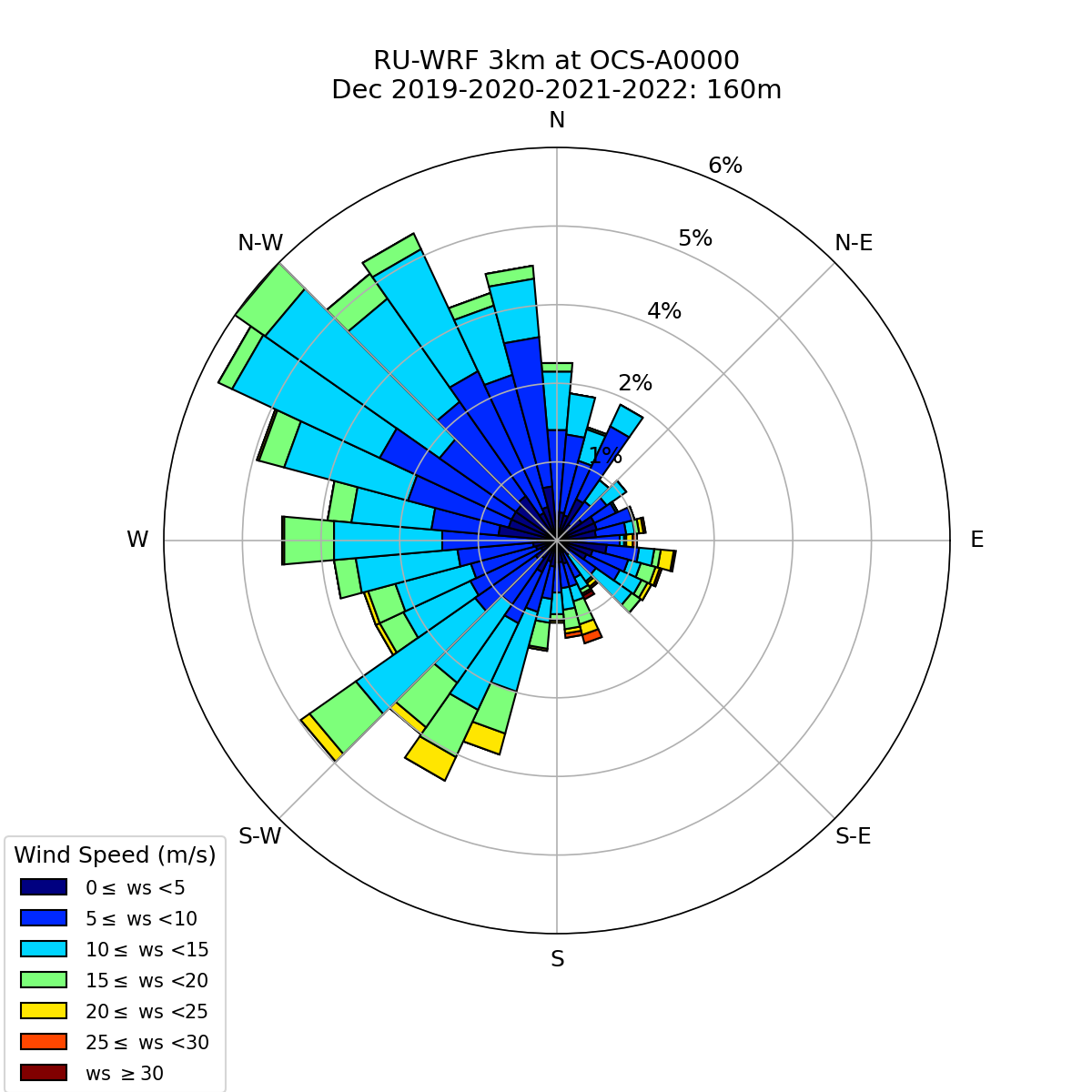 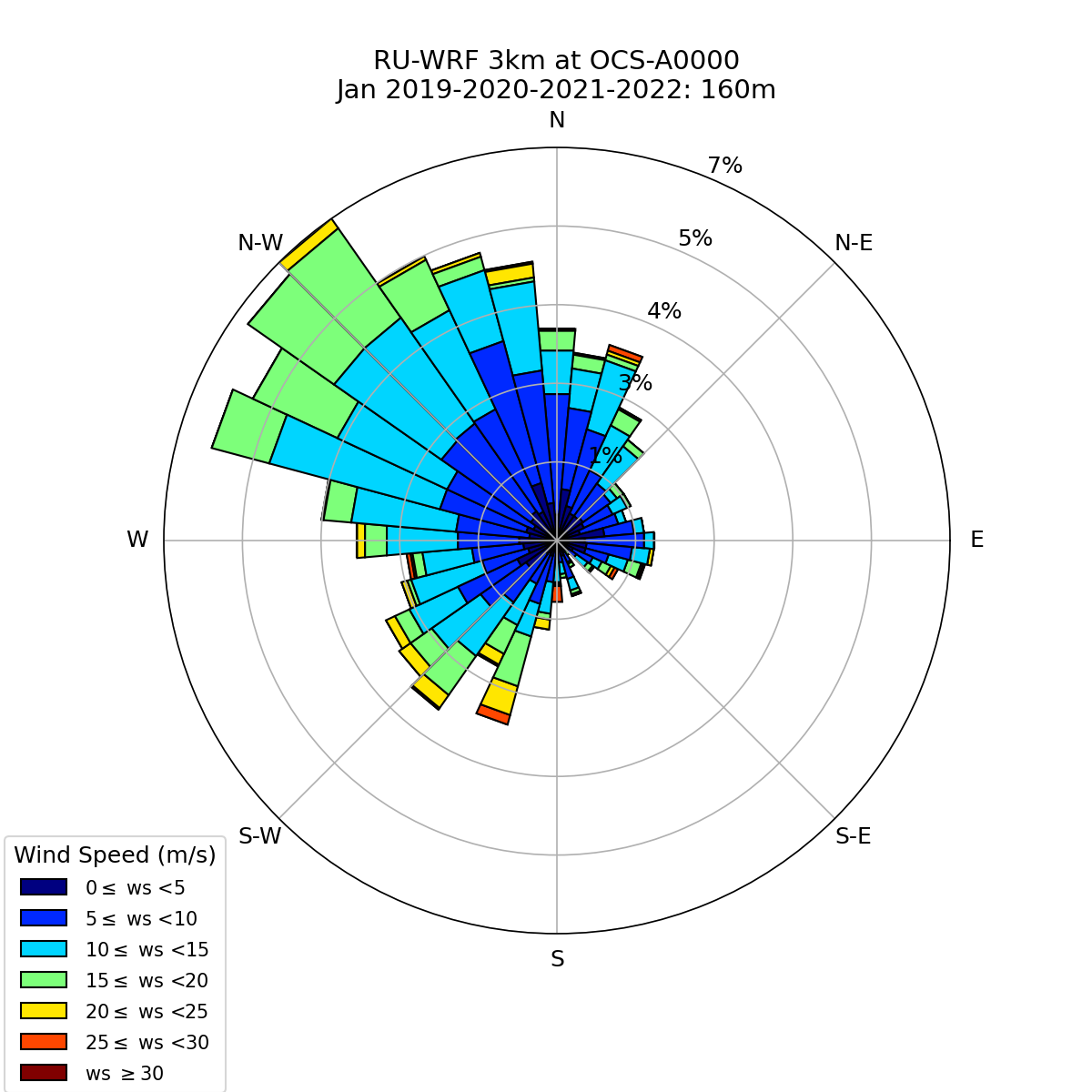 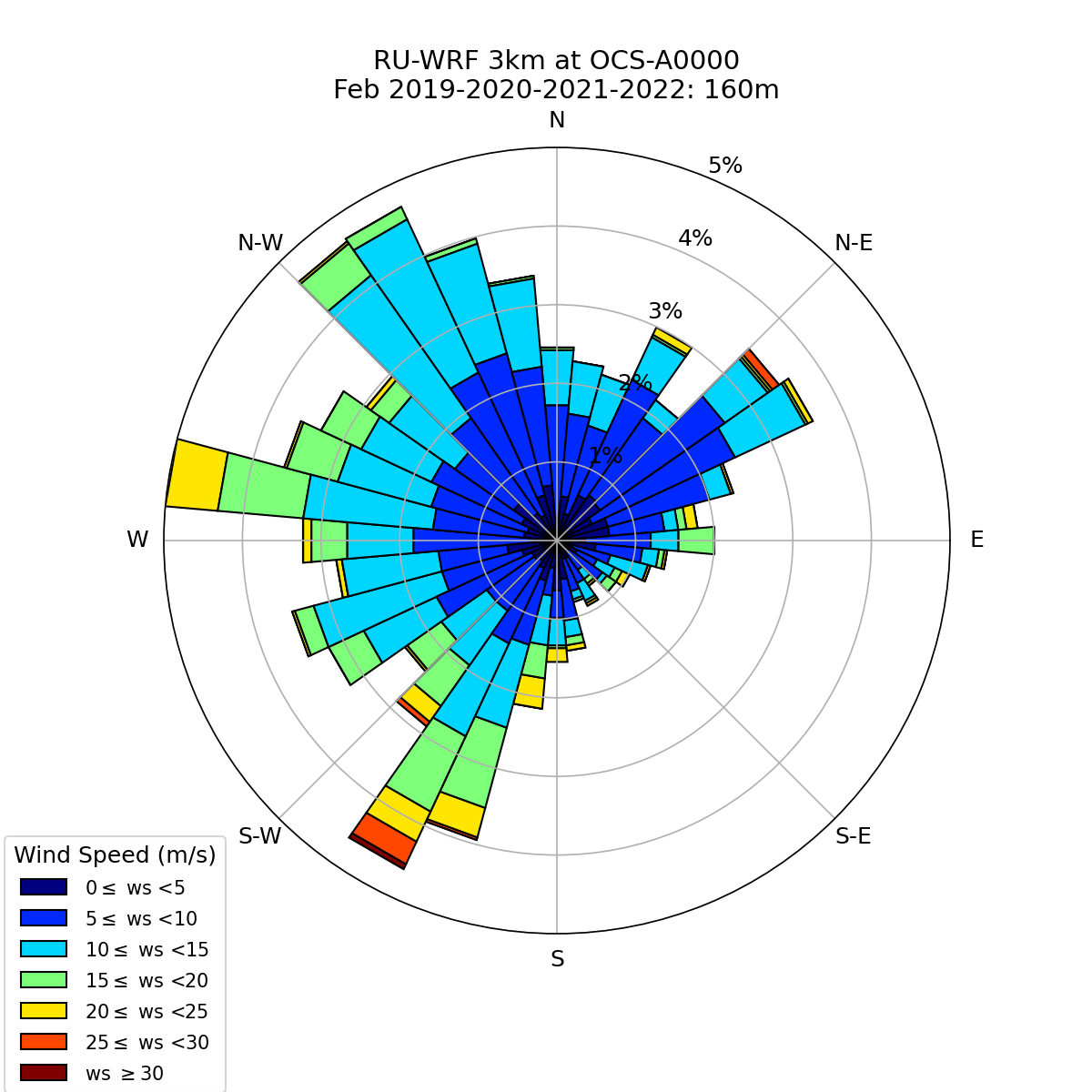 Wind Speed
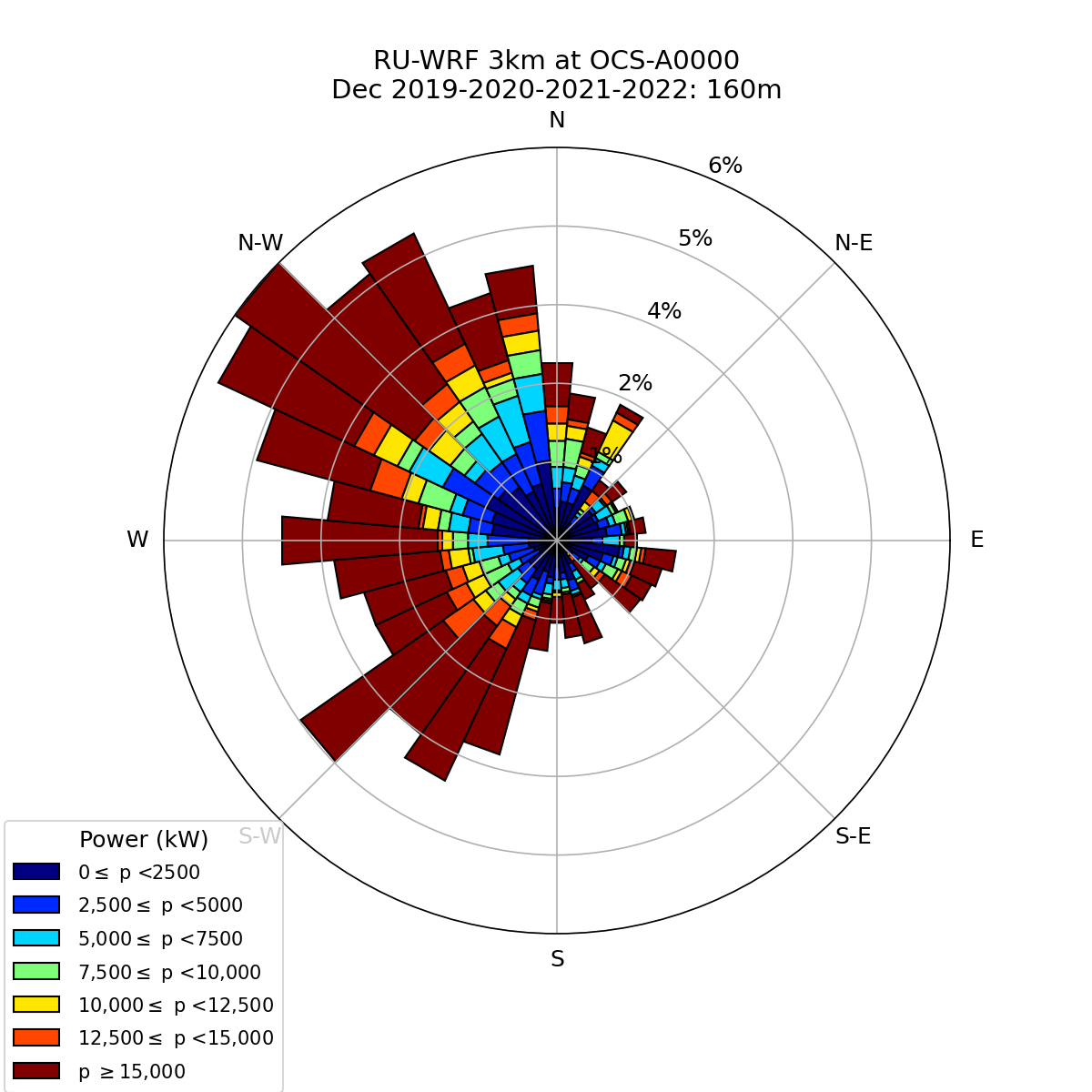 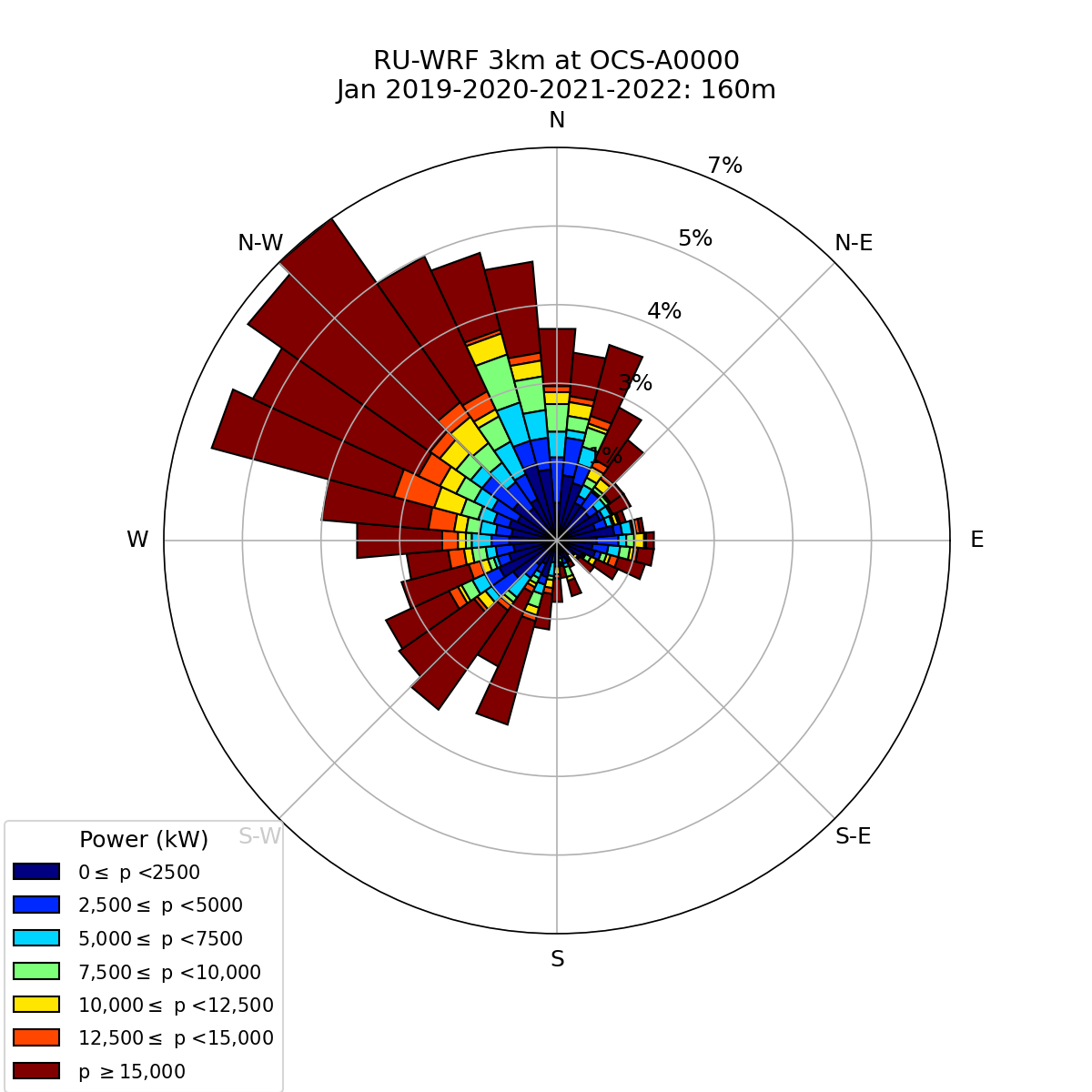 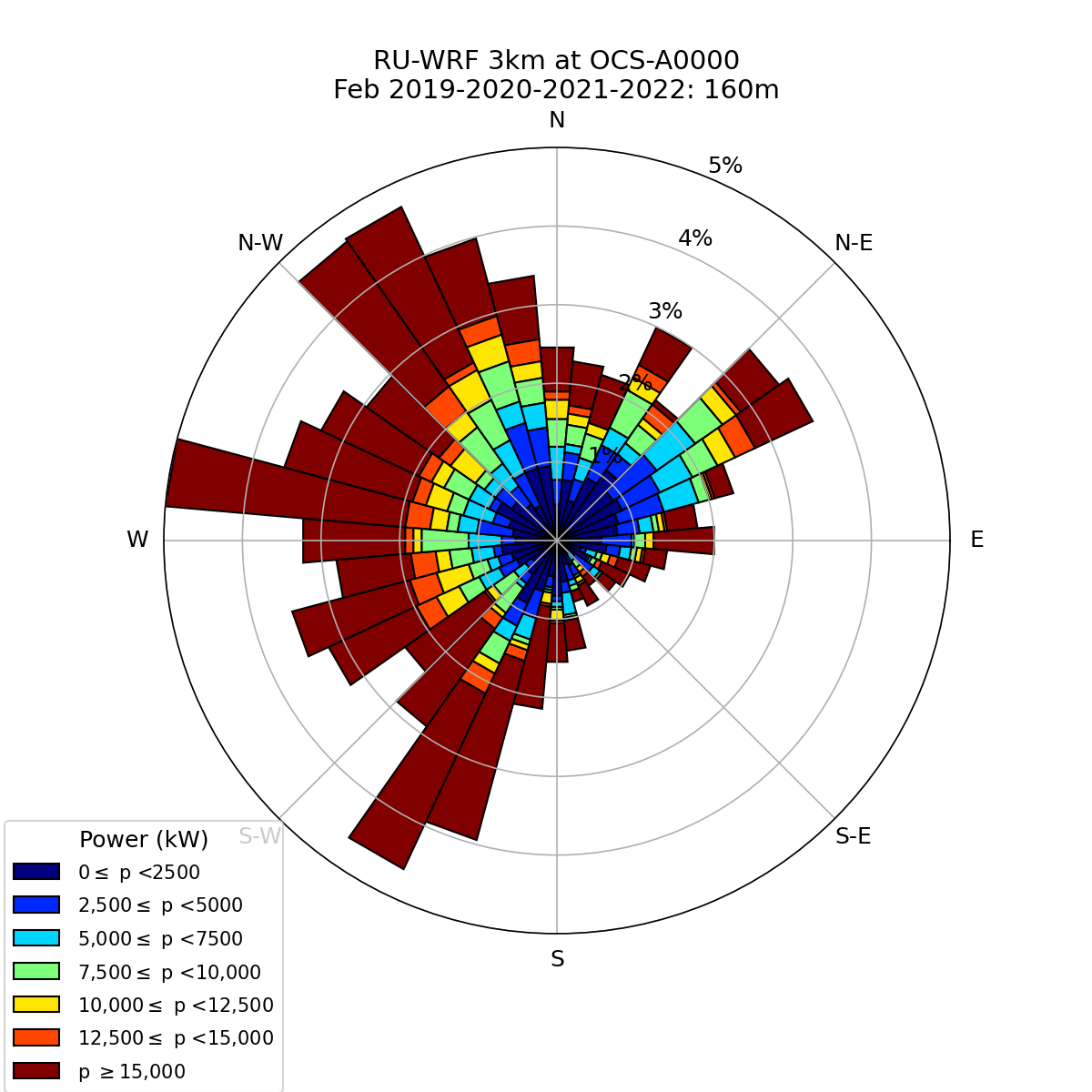 Power
[Speaker Notes: Four-year (2019-2022) Monthly Aggregated Wind and Power Roses at Hub-height (160m)]
Spring
March
April
May
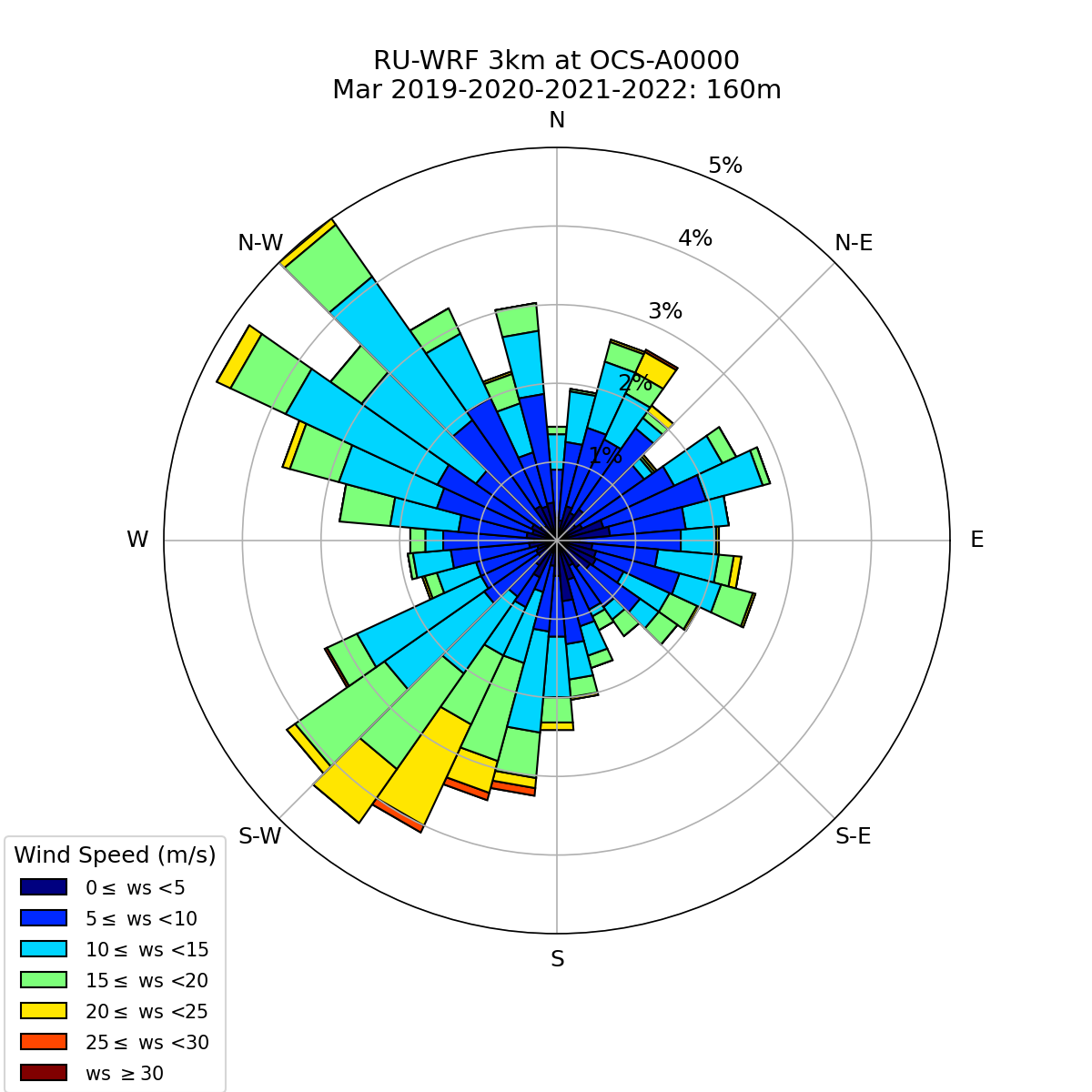 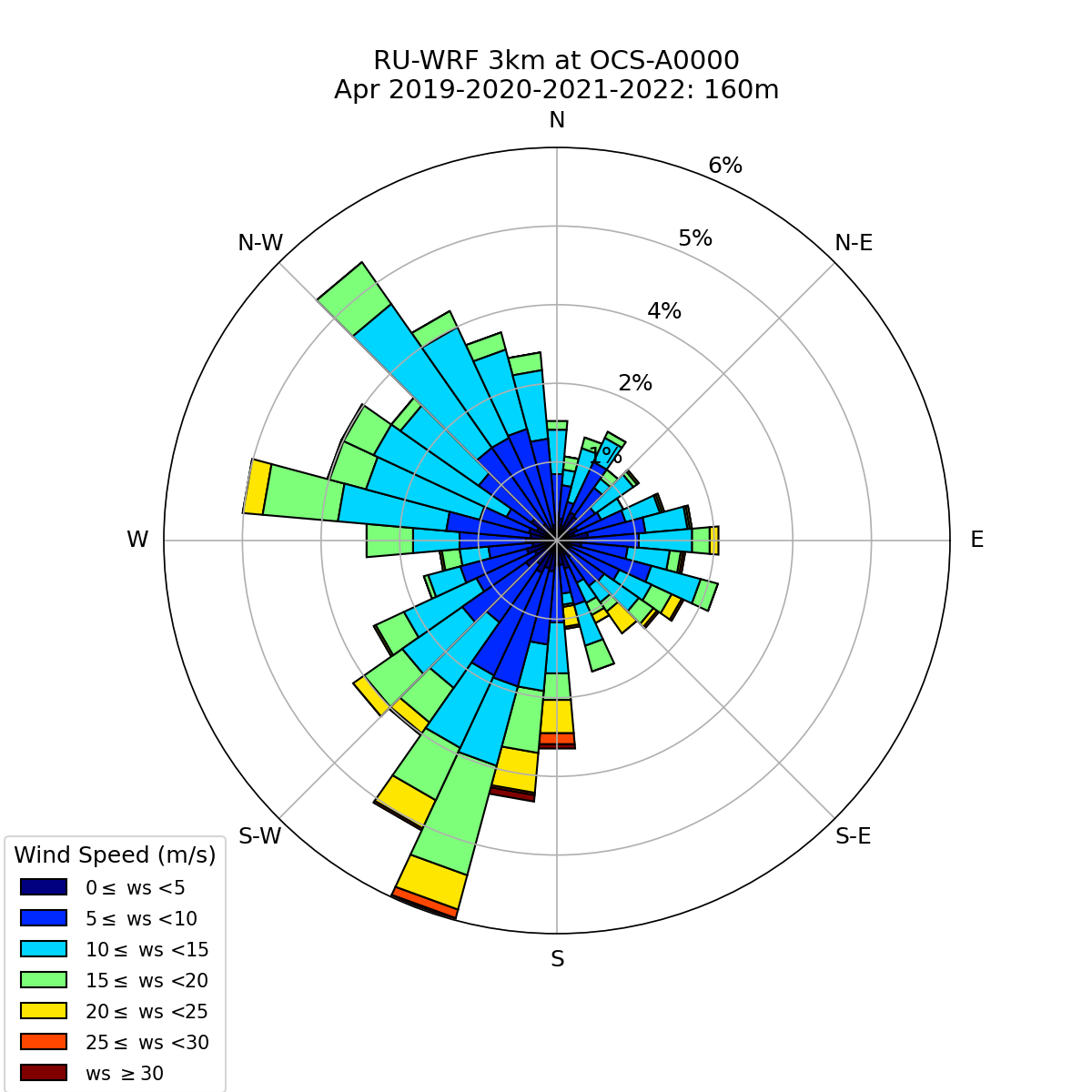 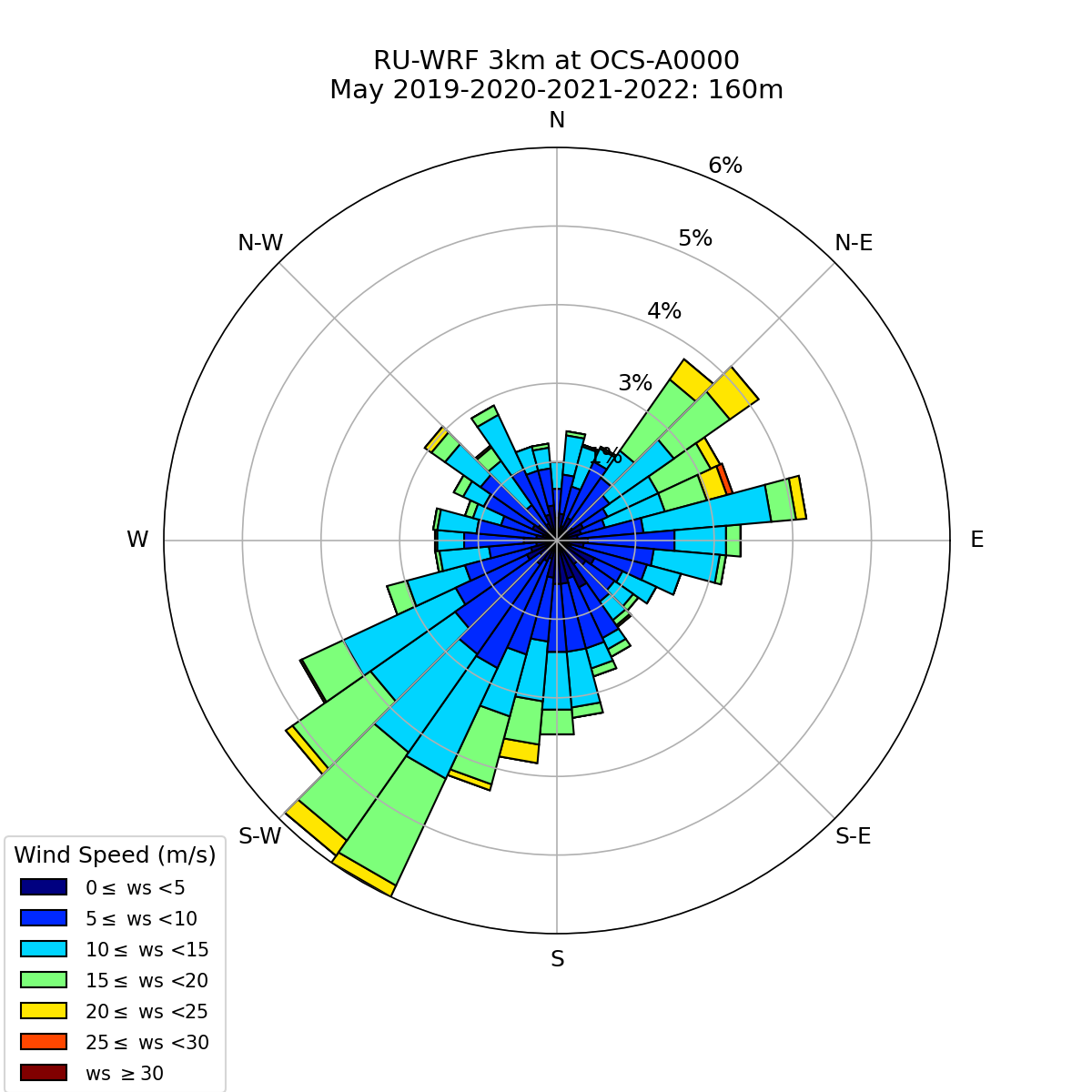 Wind Speed
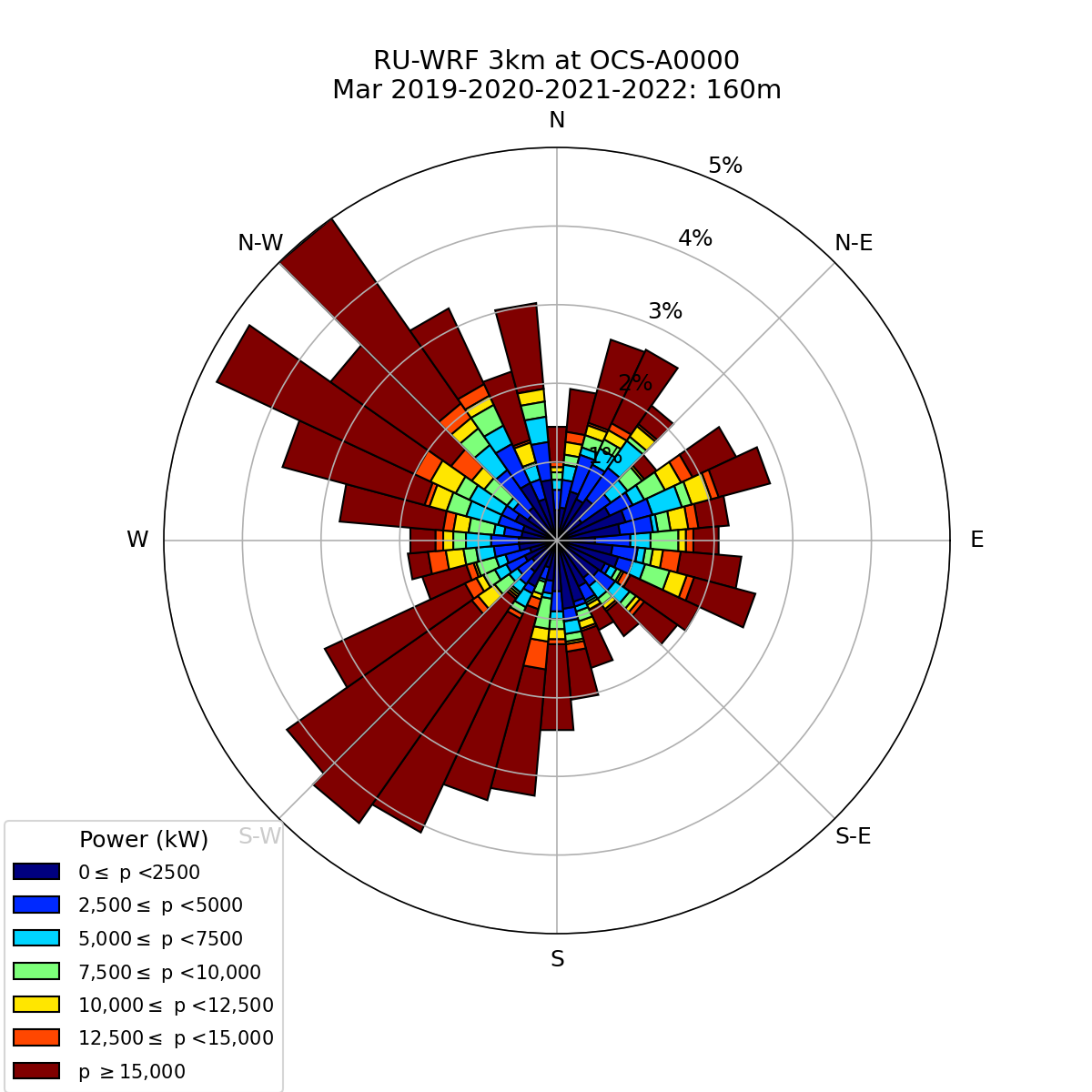 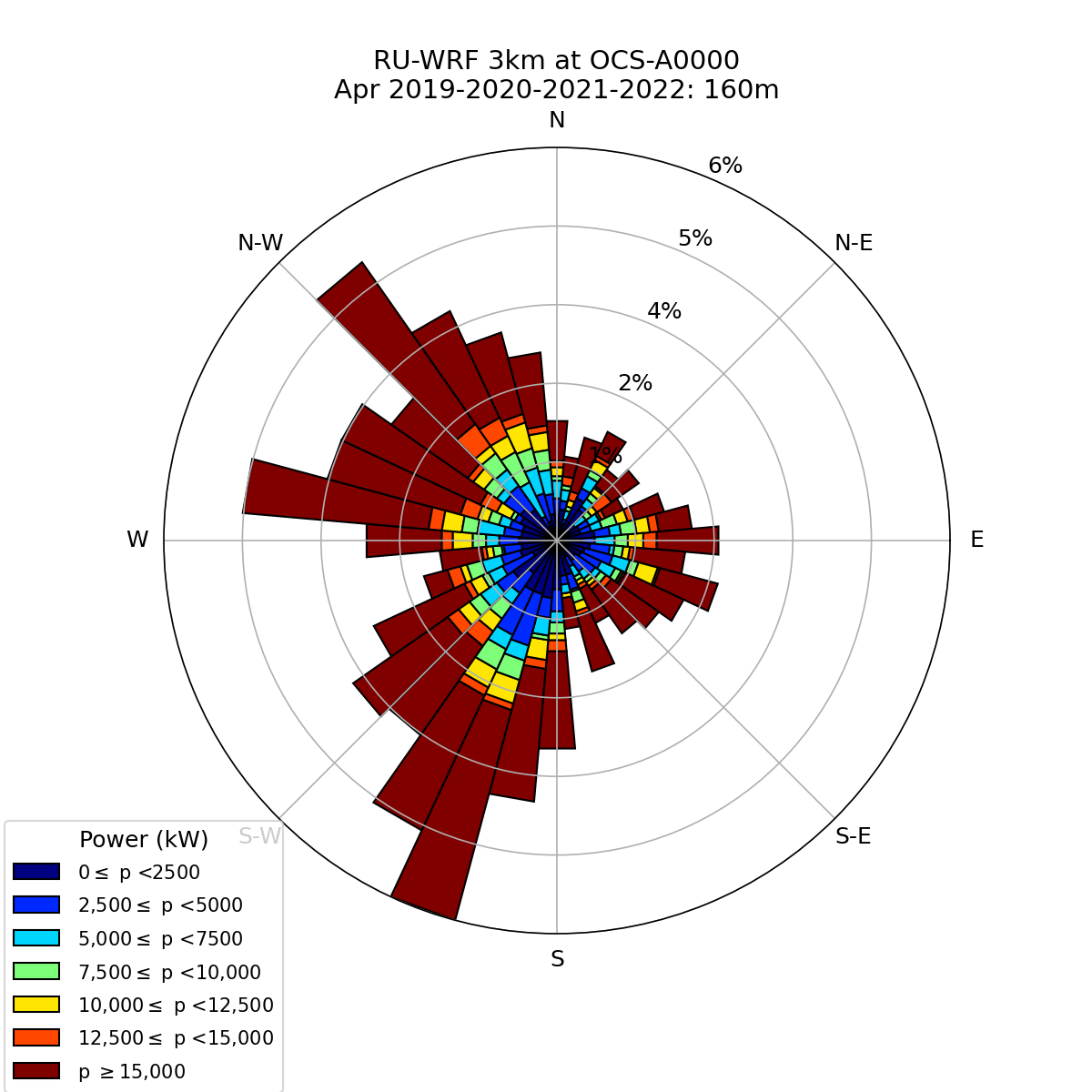 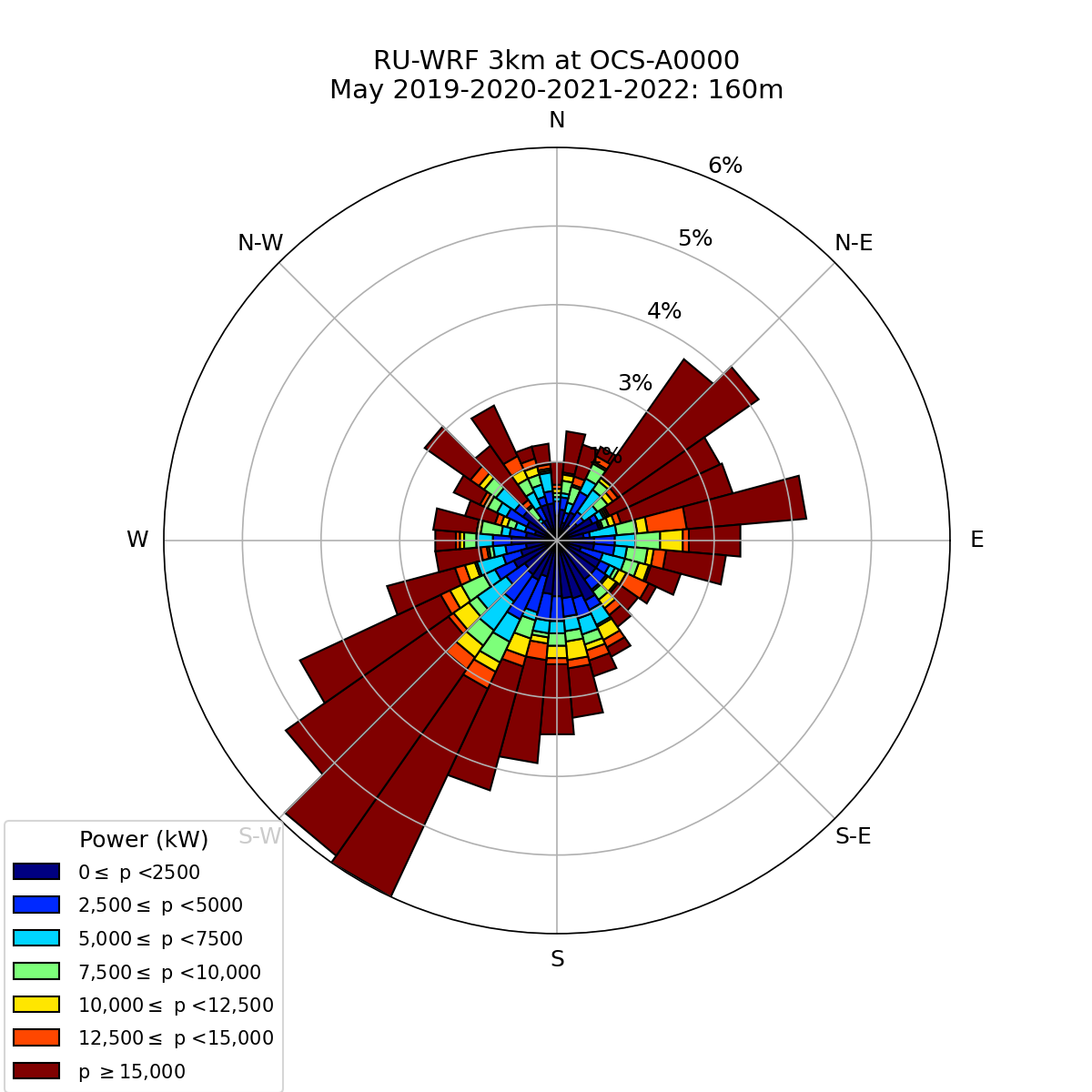 Power
[Speaker Notes: Four-year (2019-2022) Monthly Aggregated Wind and Power Roses at Hub-height (160m)]
Summer
June
July
August
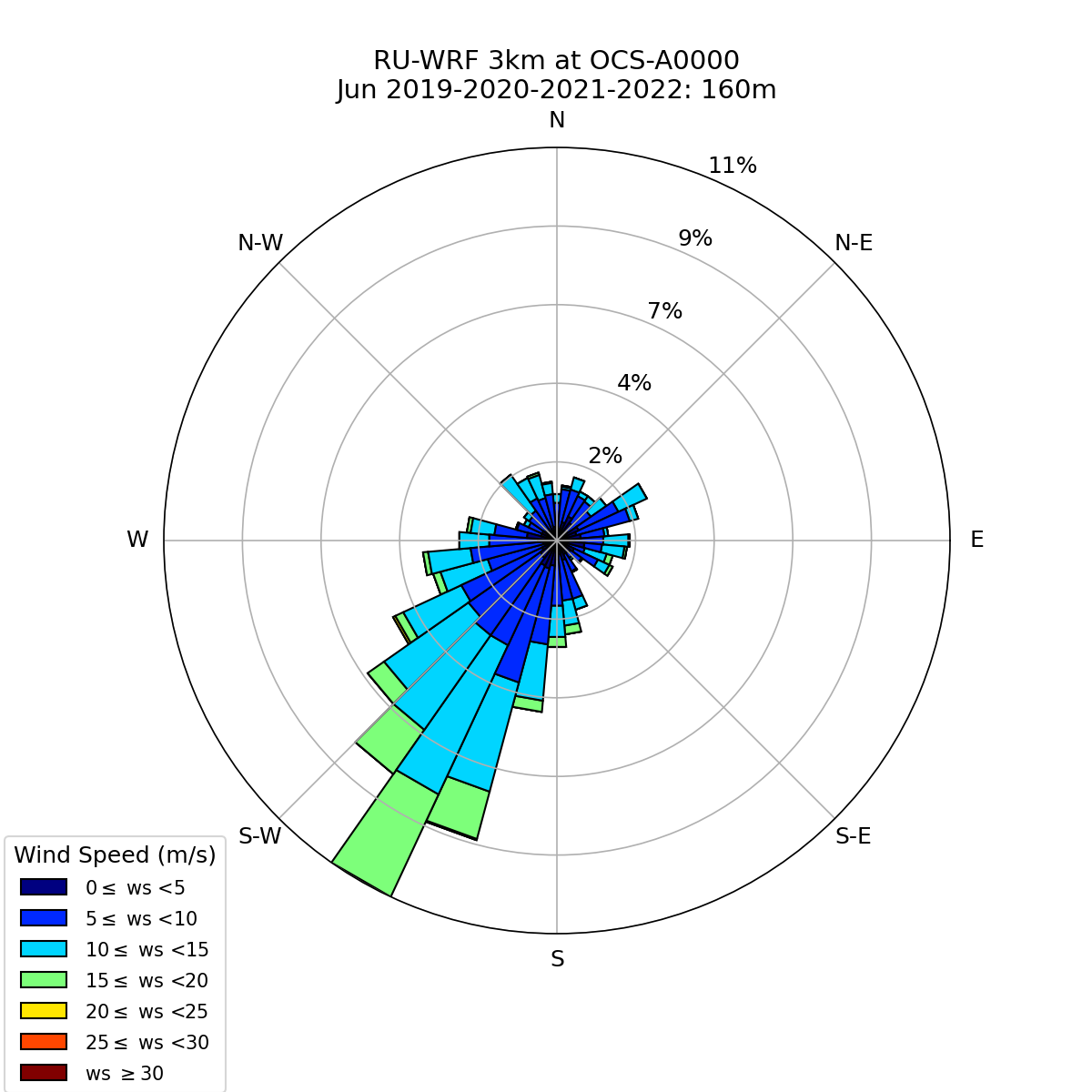 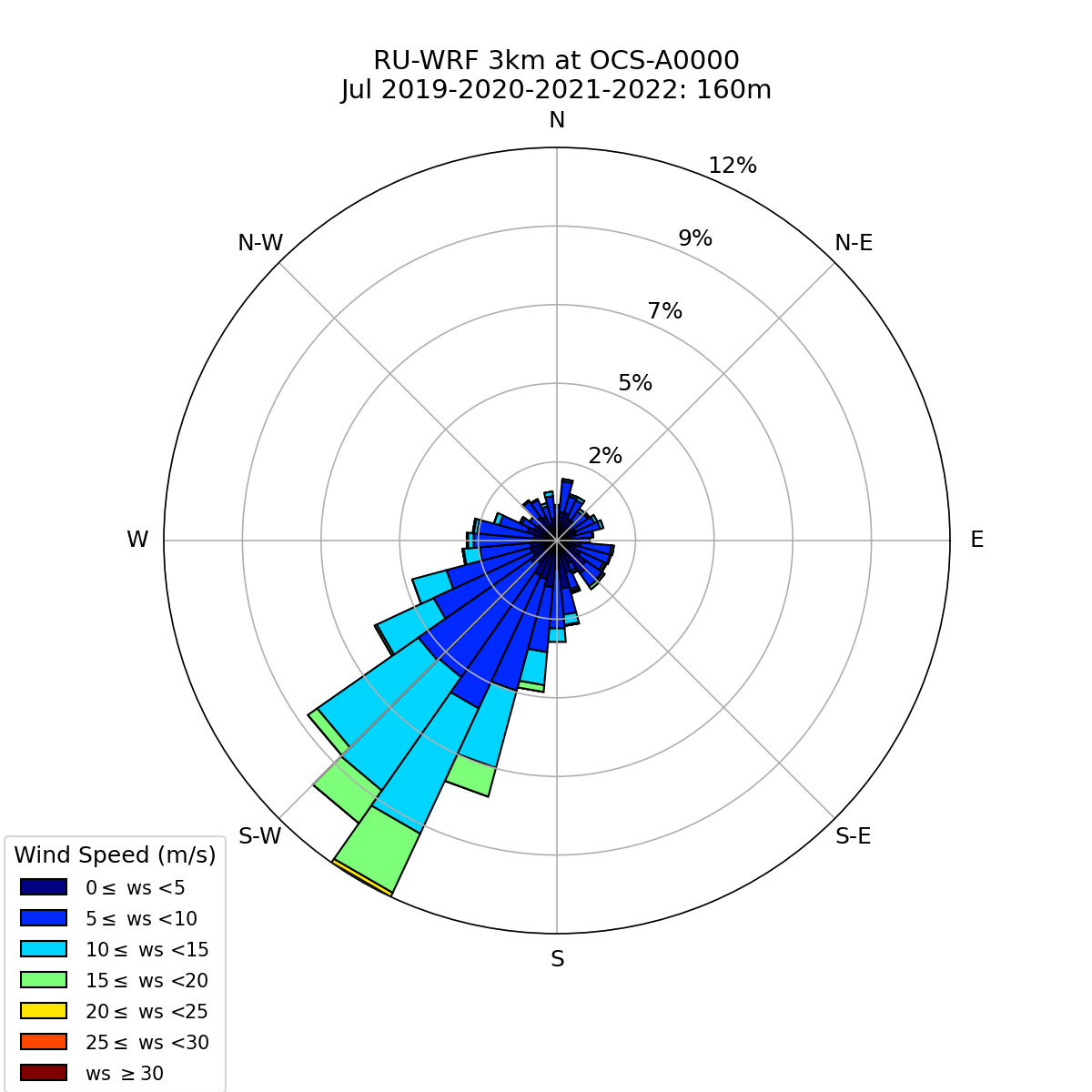 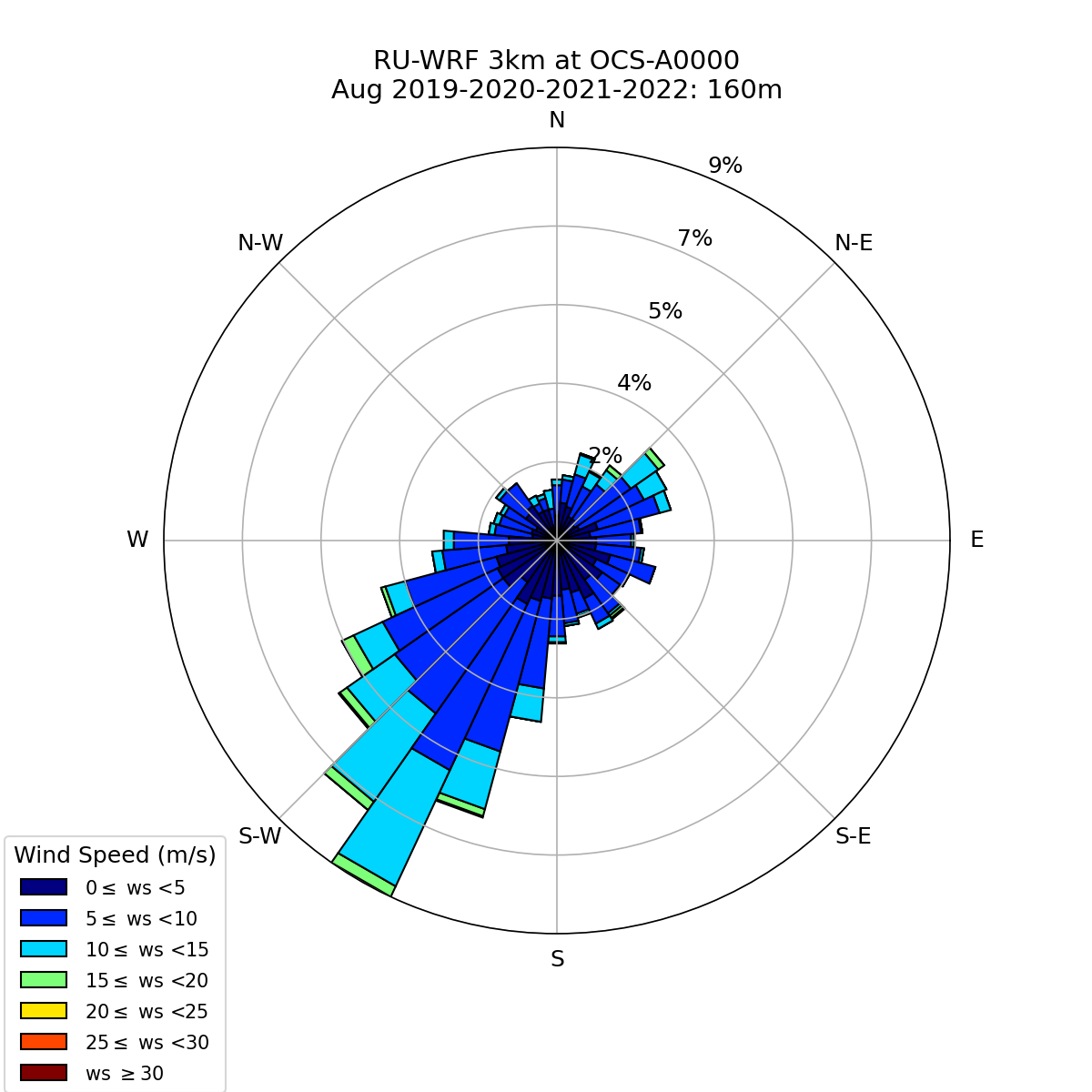 Wind Speed
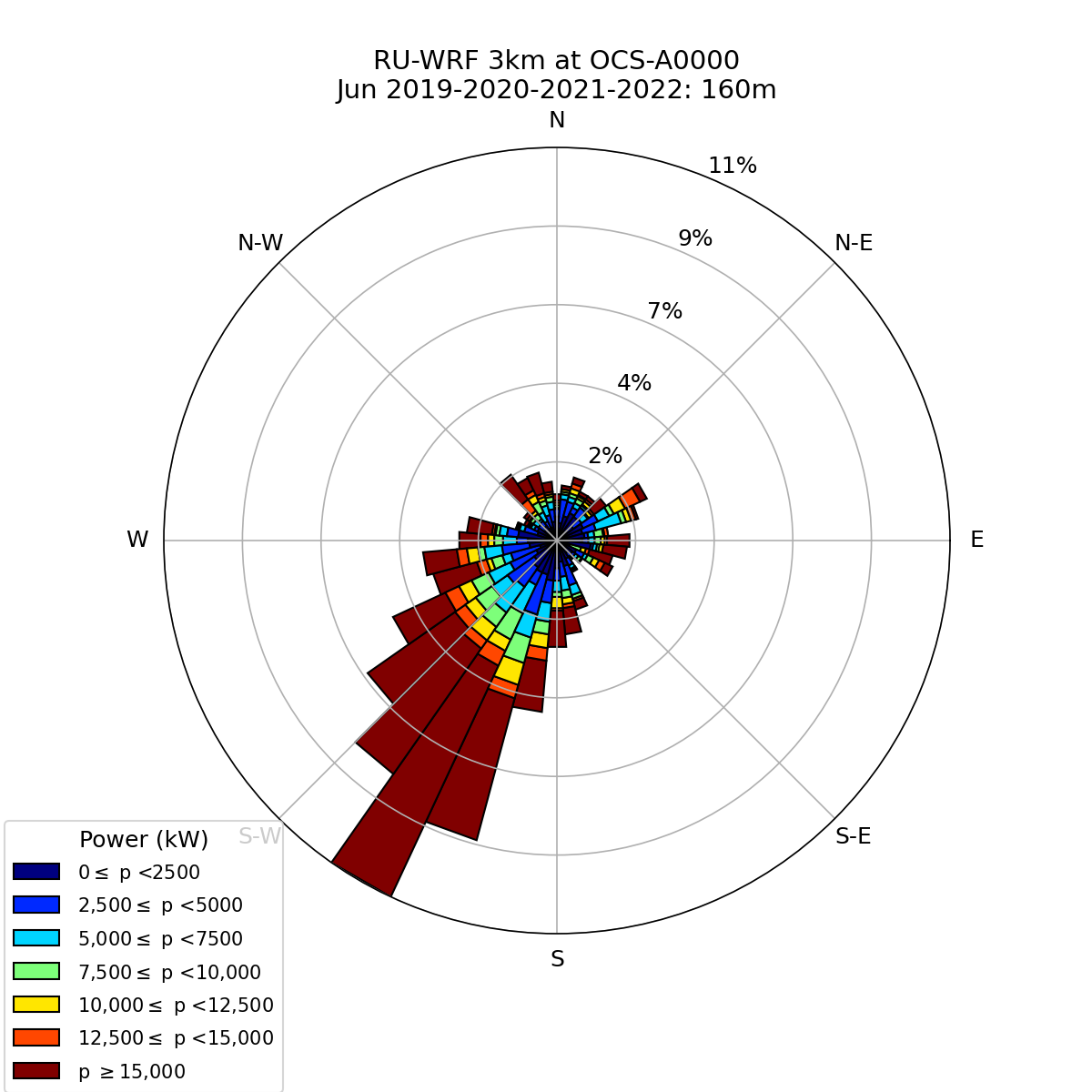 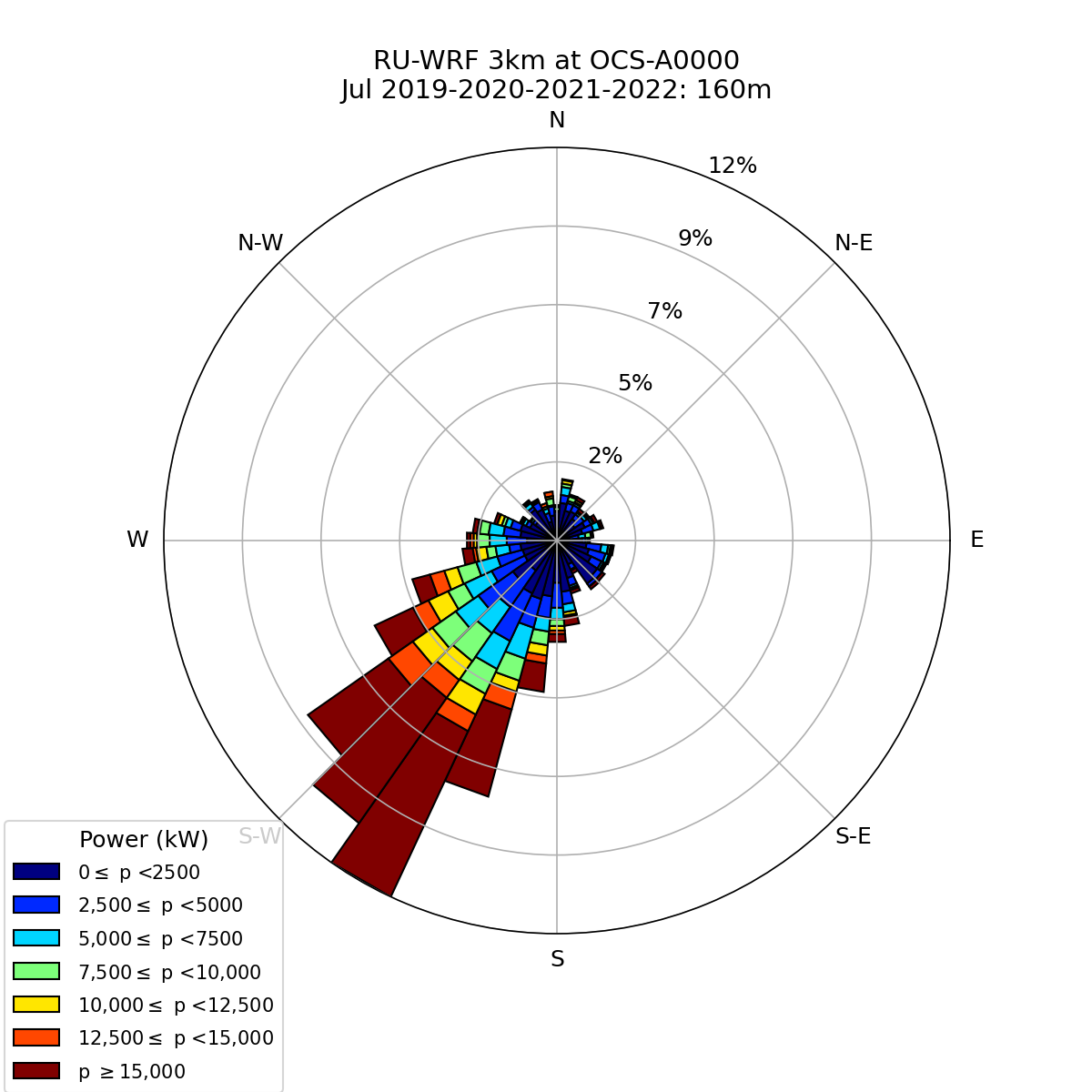 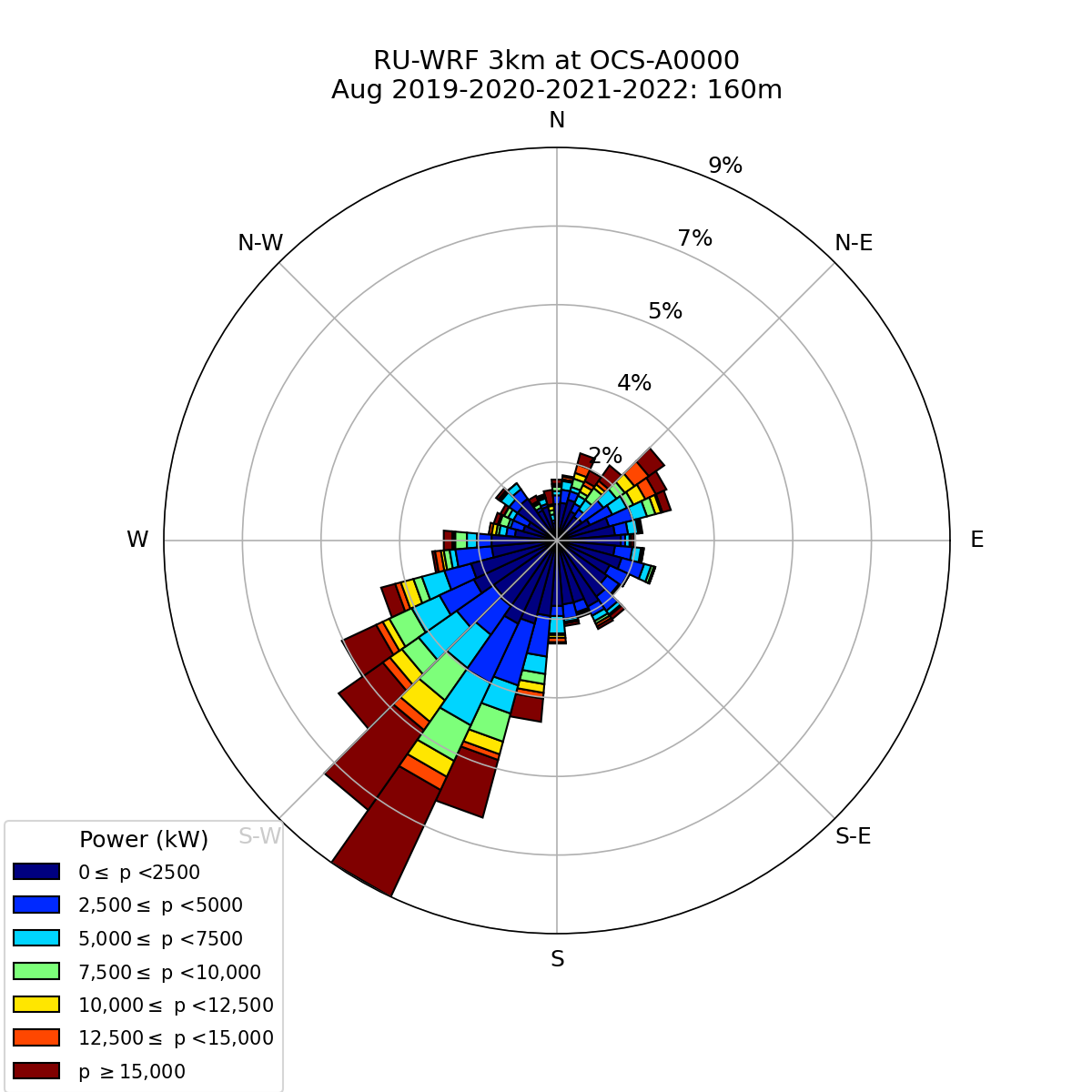 Power
[Speaker Notes: Four-year (2019-2022) Monthly Aggregated Wind and Power Roses at Hub-height (160m)]
Fall
September
October
November
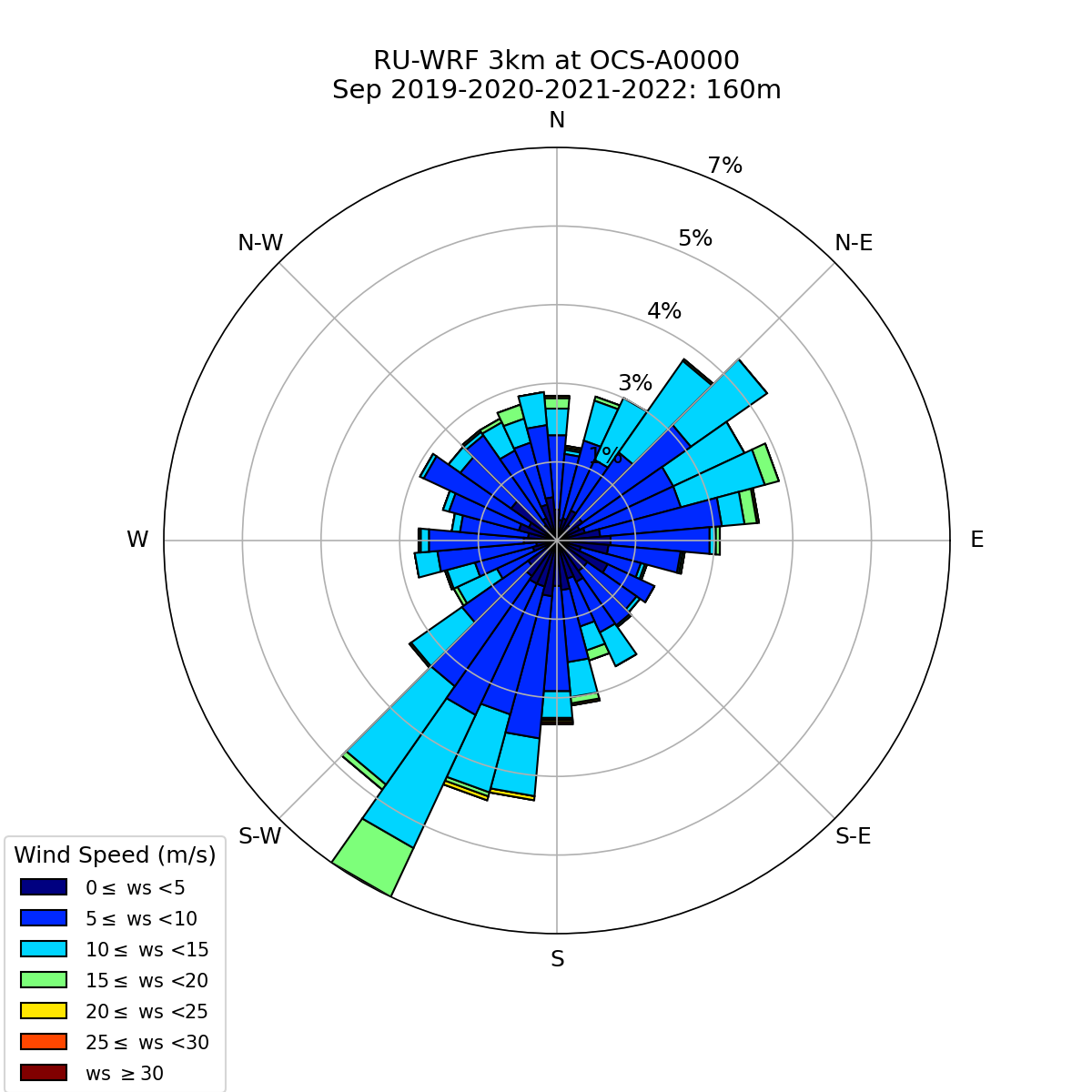 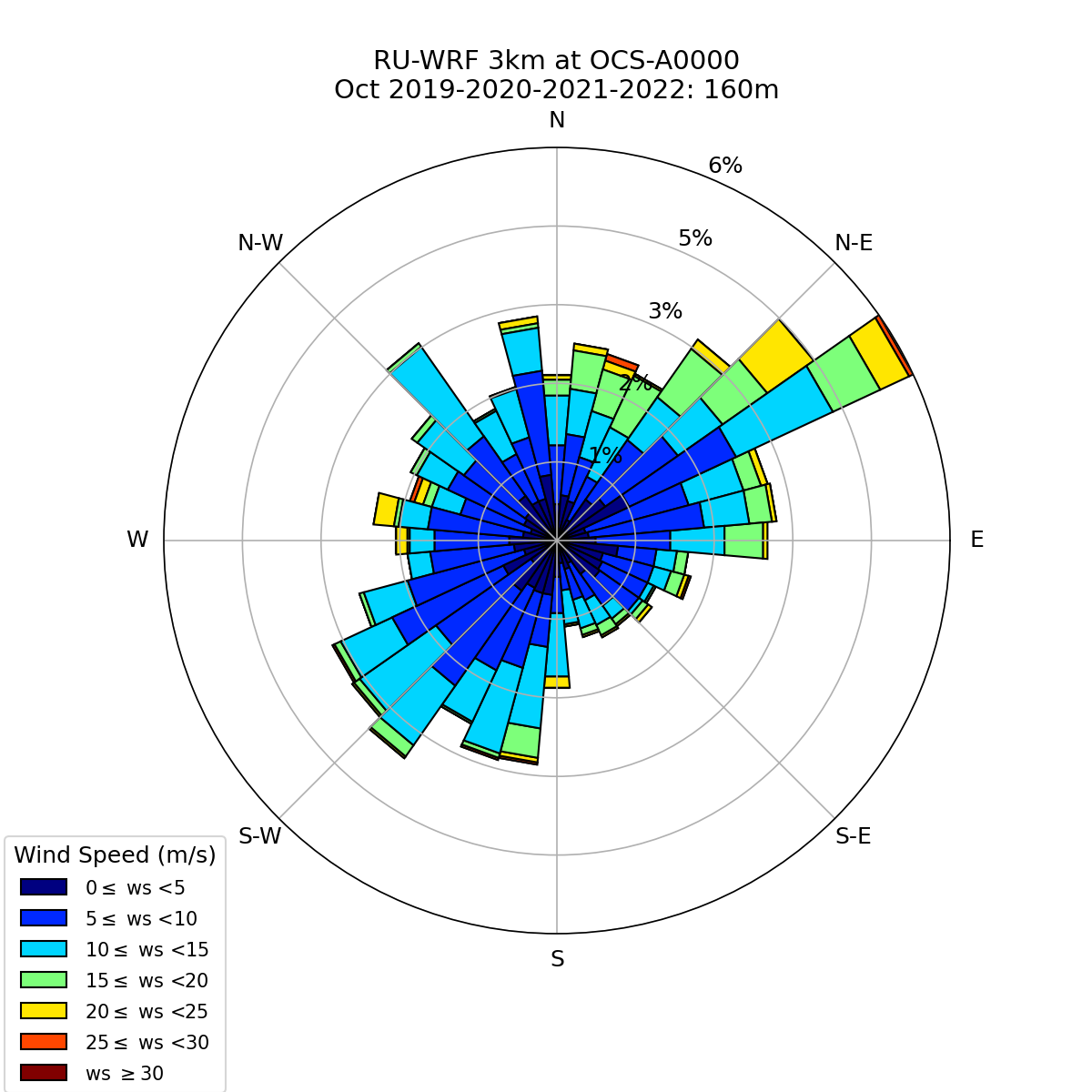 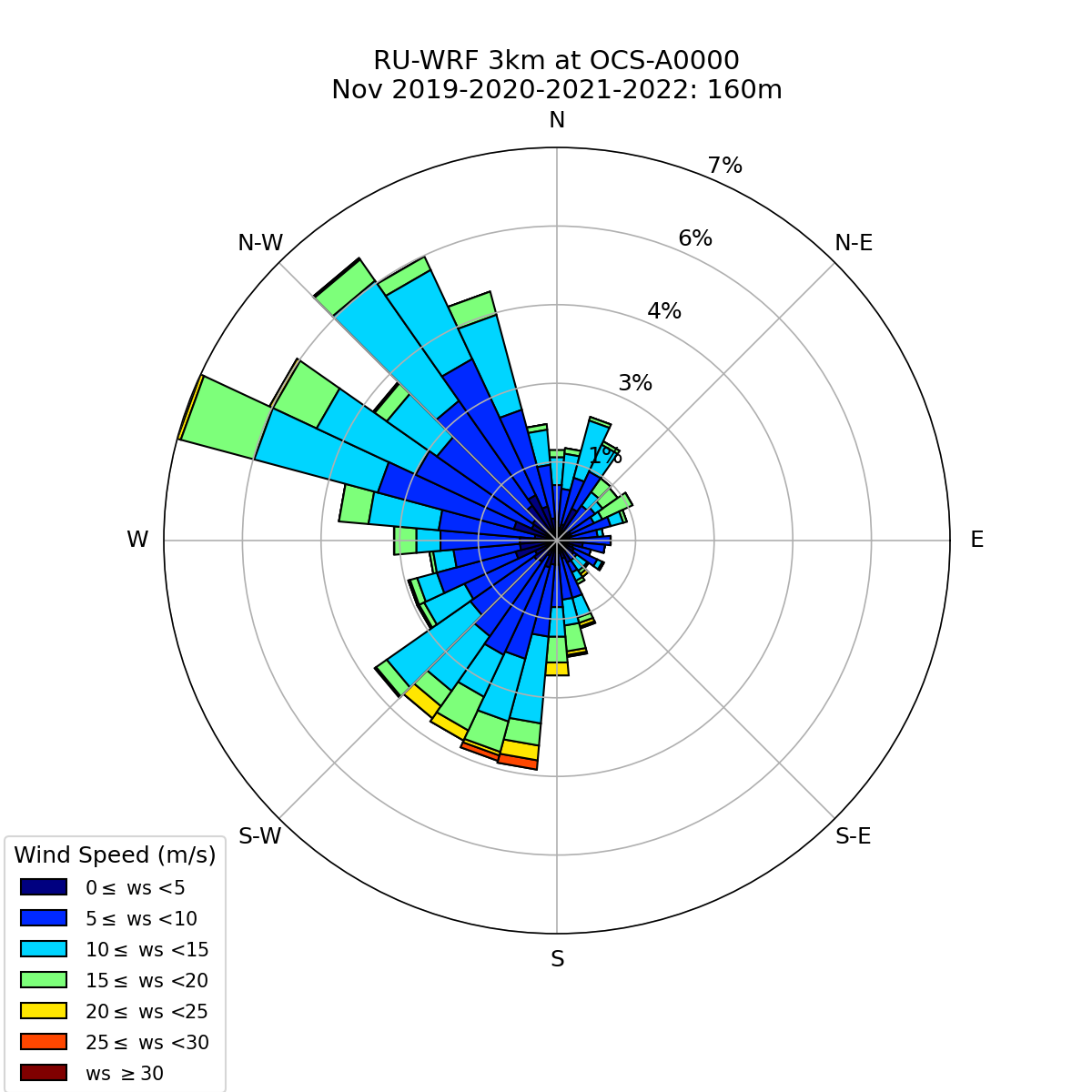 Wind Speed
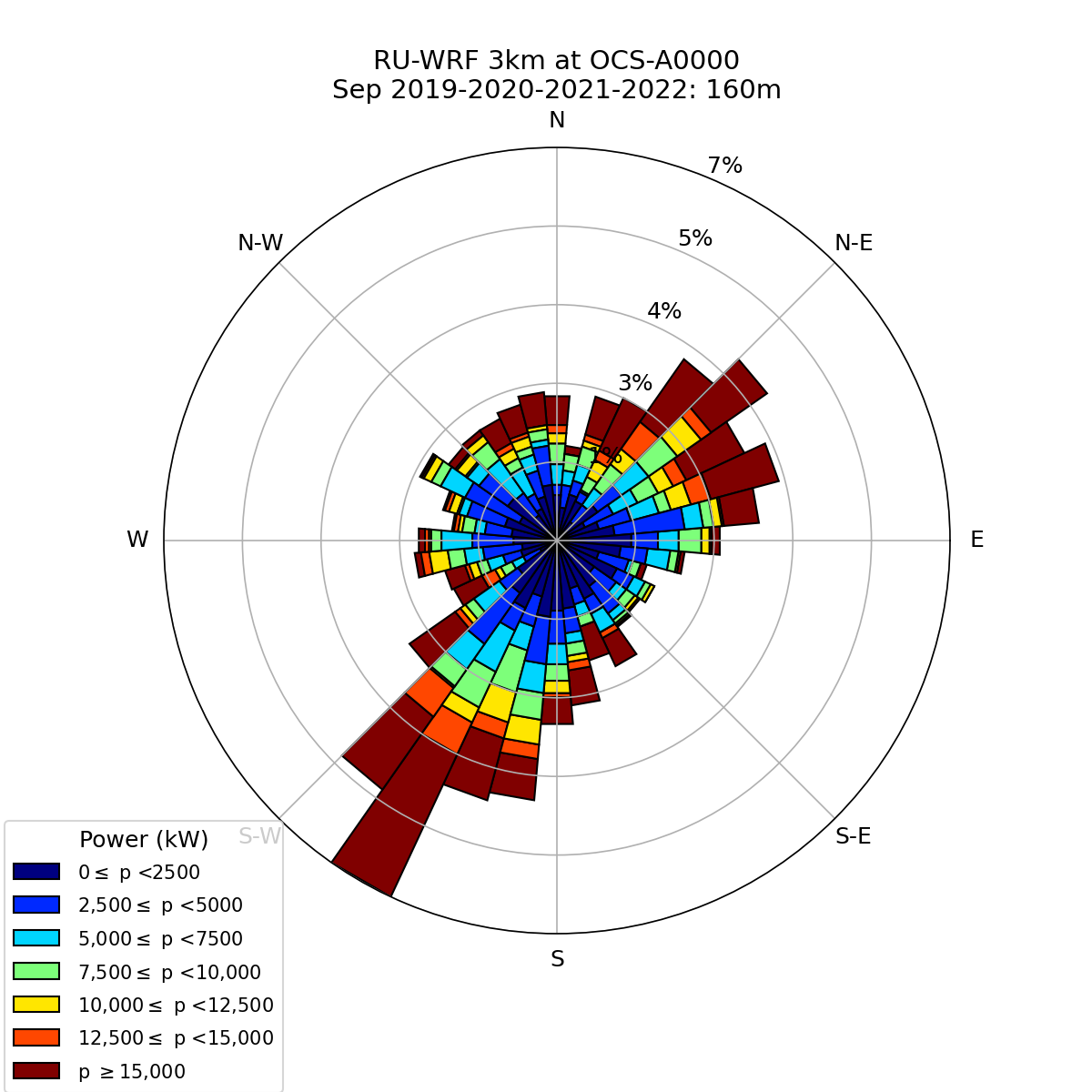 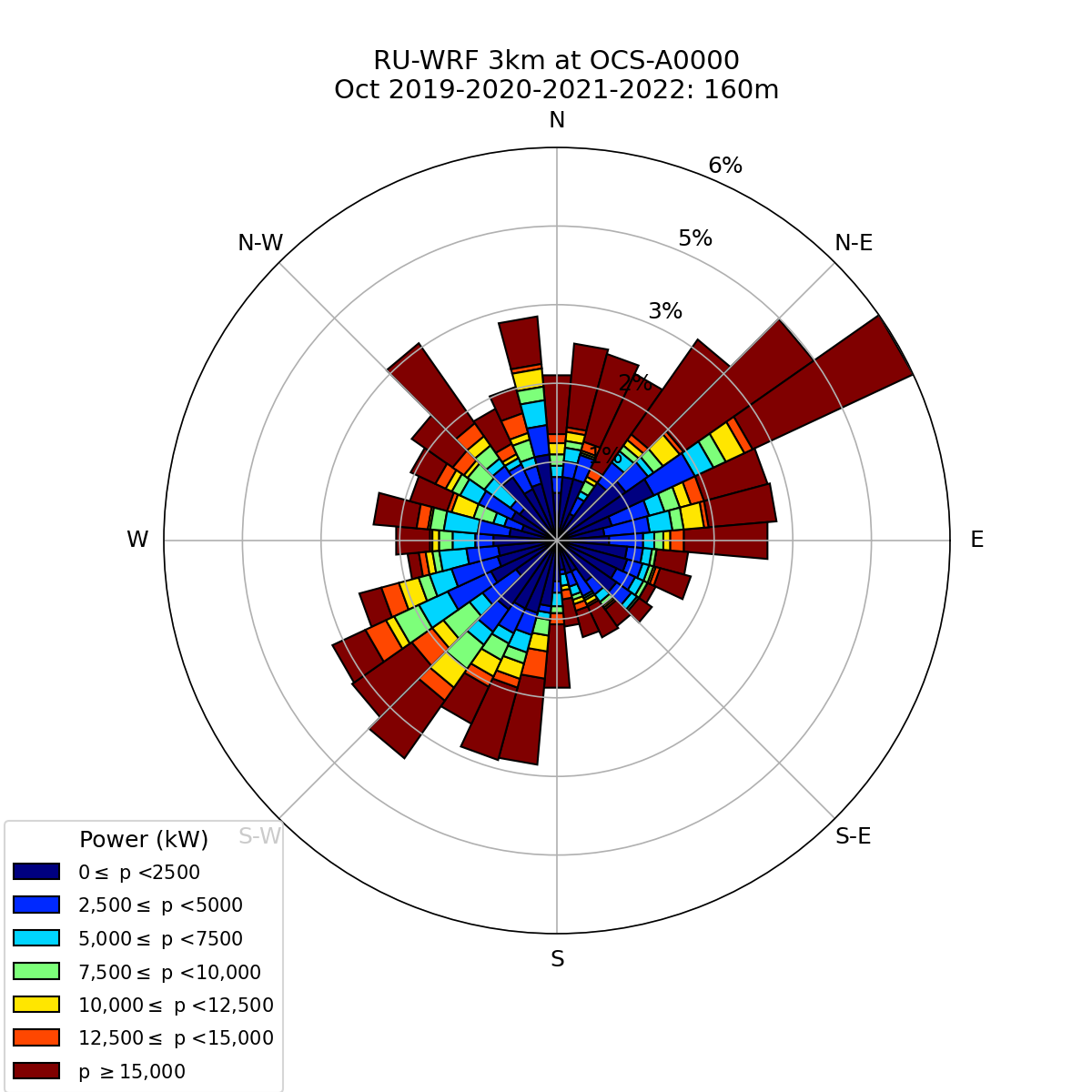 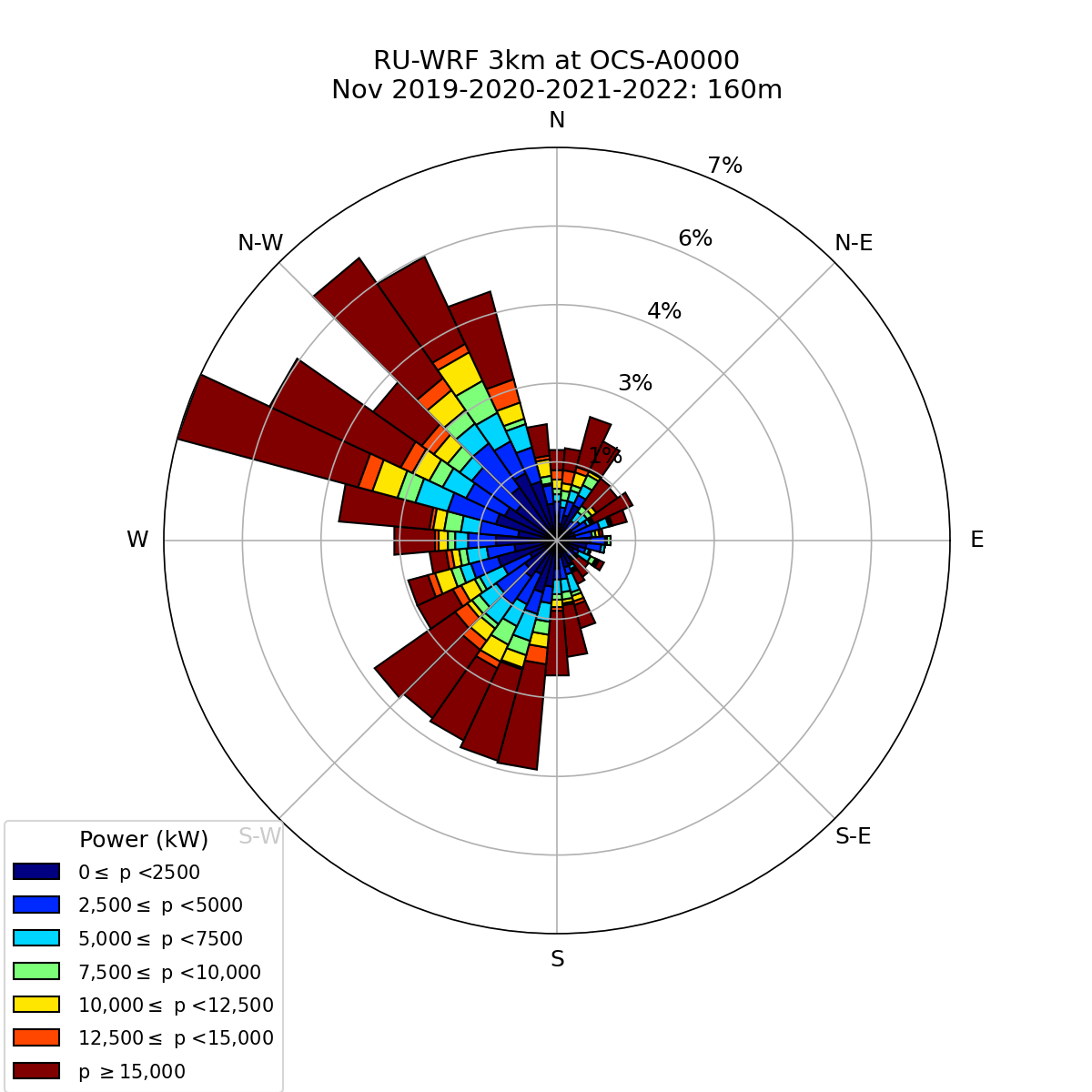 Power
[Speaker Notes: Four-year (2019-2022) Monthly Aggregated Wind and Power Roses at Hub-height (160m)]
Individual Month Wind and Power Roses
Wind and Power roses for each individual month throughout the 4-year dataset
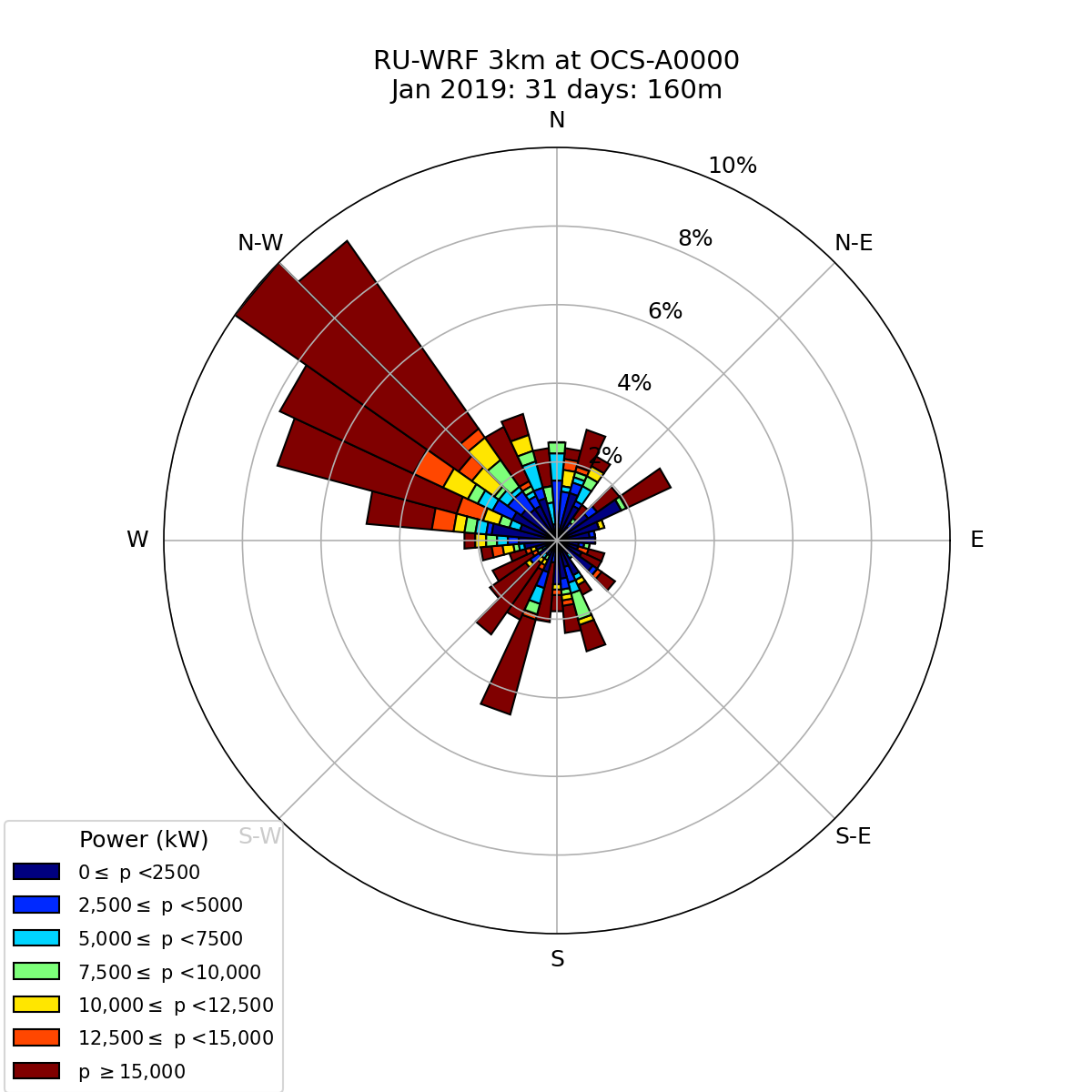 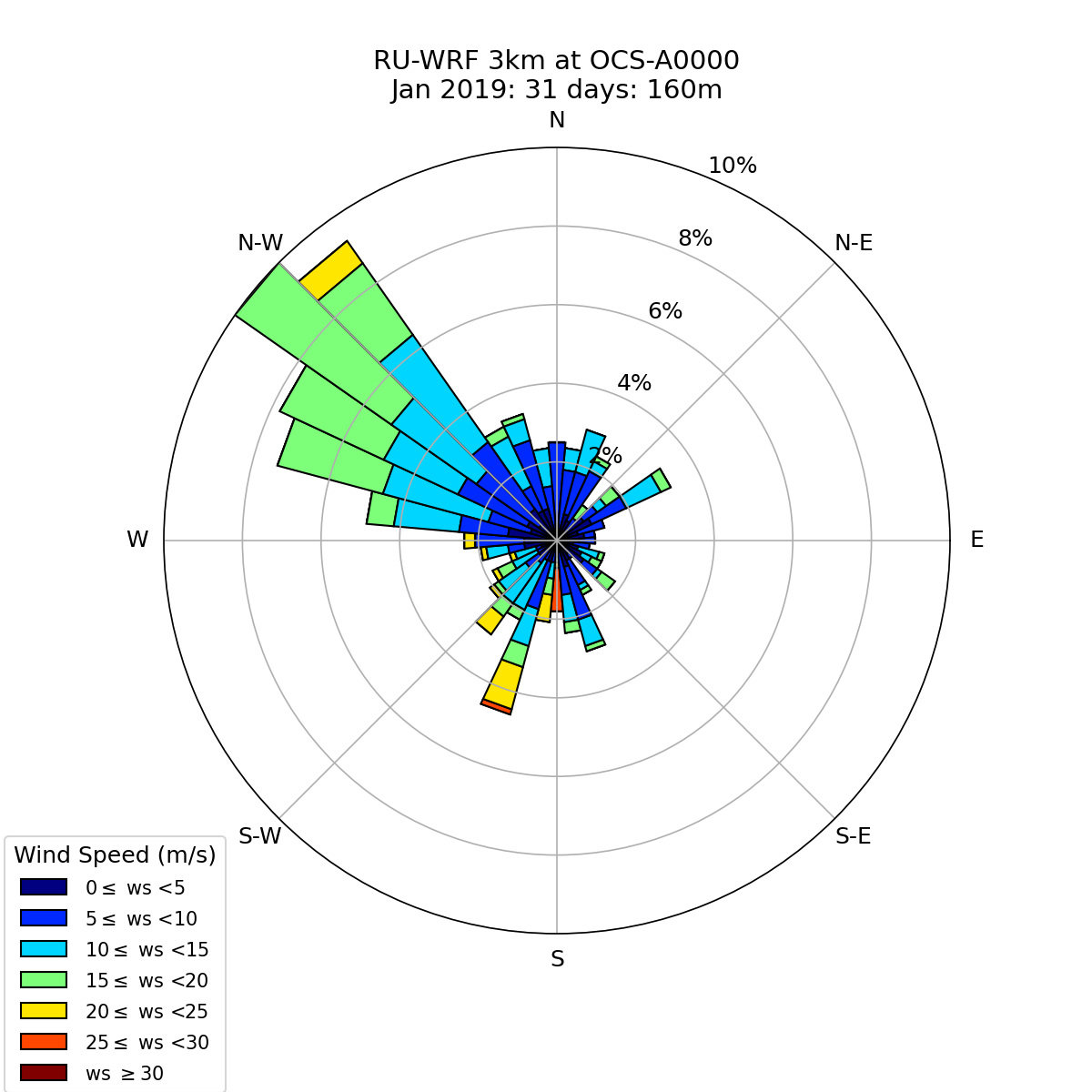 Seasonal Hub-height (160m) Wind Speed Estimates
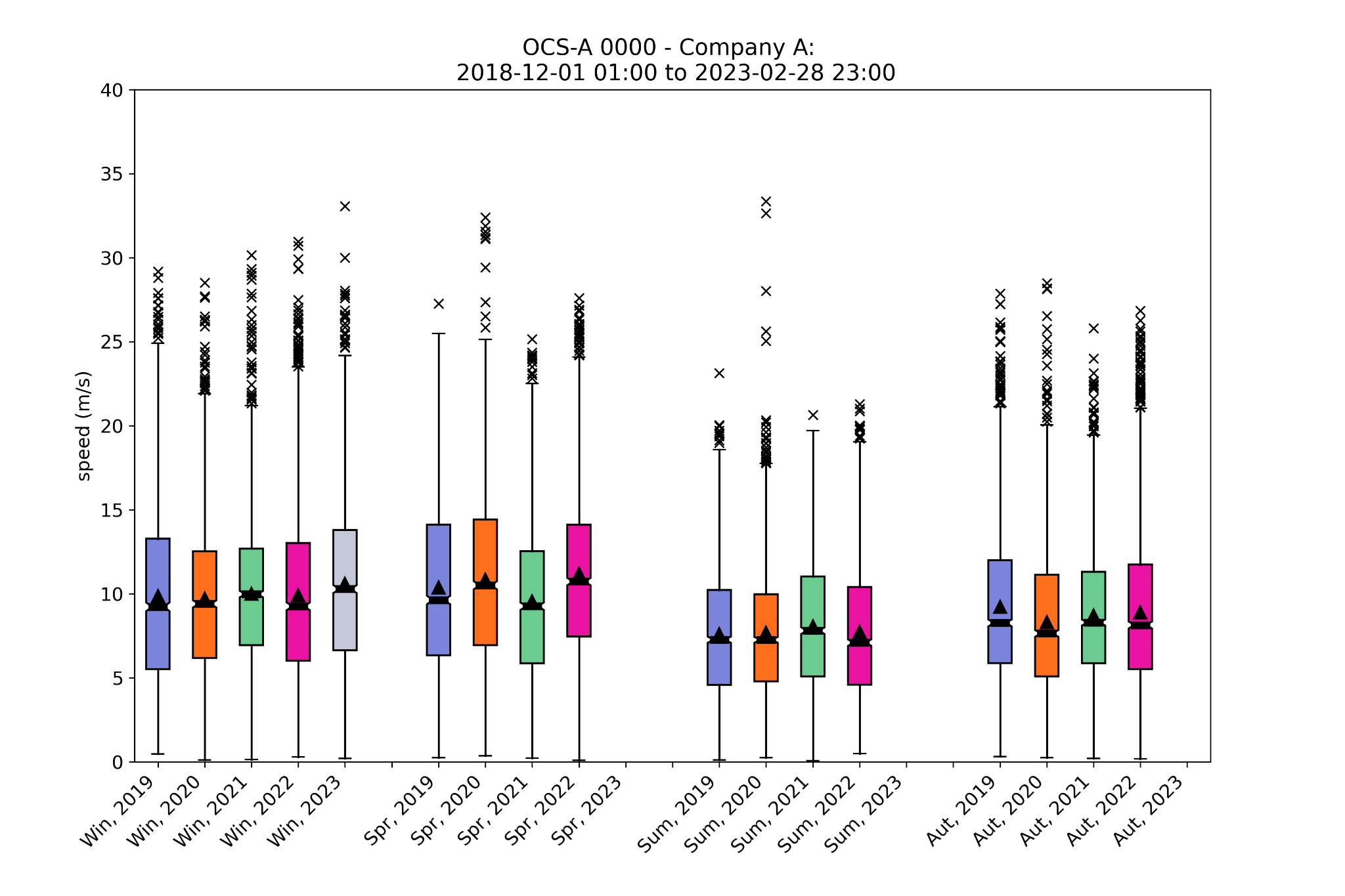 ​​
[Speaker Notes: Seasonal 160m wind speed estimates for December 2018 through February 2023. Box plots include interquartile range with the 25th to 75th percentile represented by the box. The horizontal bars represent the median, and triangles represent the mean. X’s indicate outliers outside the 1.5 X IQR range (whiskers). 
Winter: December of the previous year and January and February of the labeled year.
Spring: March-May
Summer: June-August
Fall: September-November]
Seasonal Hub-height (160m) Power Estimates
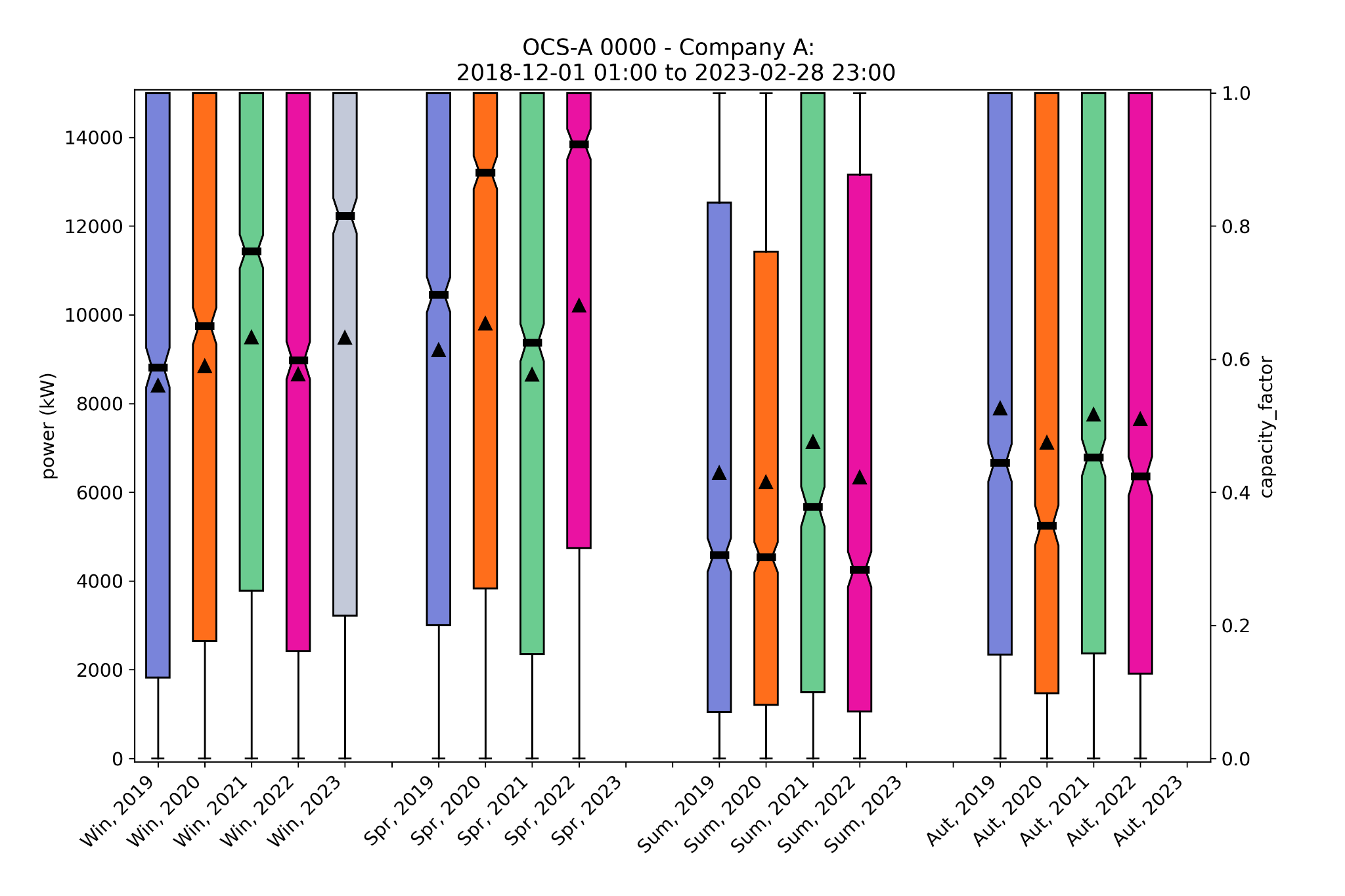 [Speaker Notes: Seasonal 160m power estimates for December 2018 through February 2023. Box plots include interquartile range with the 25th to 75th percentile represented by the box. The horizontal bars represent the median, and triangles represent the mean. X’s indicate outliers outside the 1.5 X IQR range (whiskers). 
Winter: December of the previous year and January and February of the labeled year.
Spring: March-May
Summer: June-August
Fall: September-November]
Annual Wind Speed and Power (15MW) Heatmaps
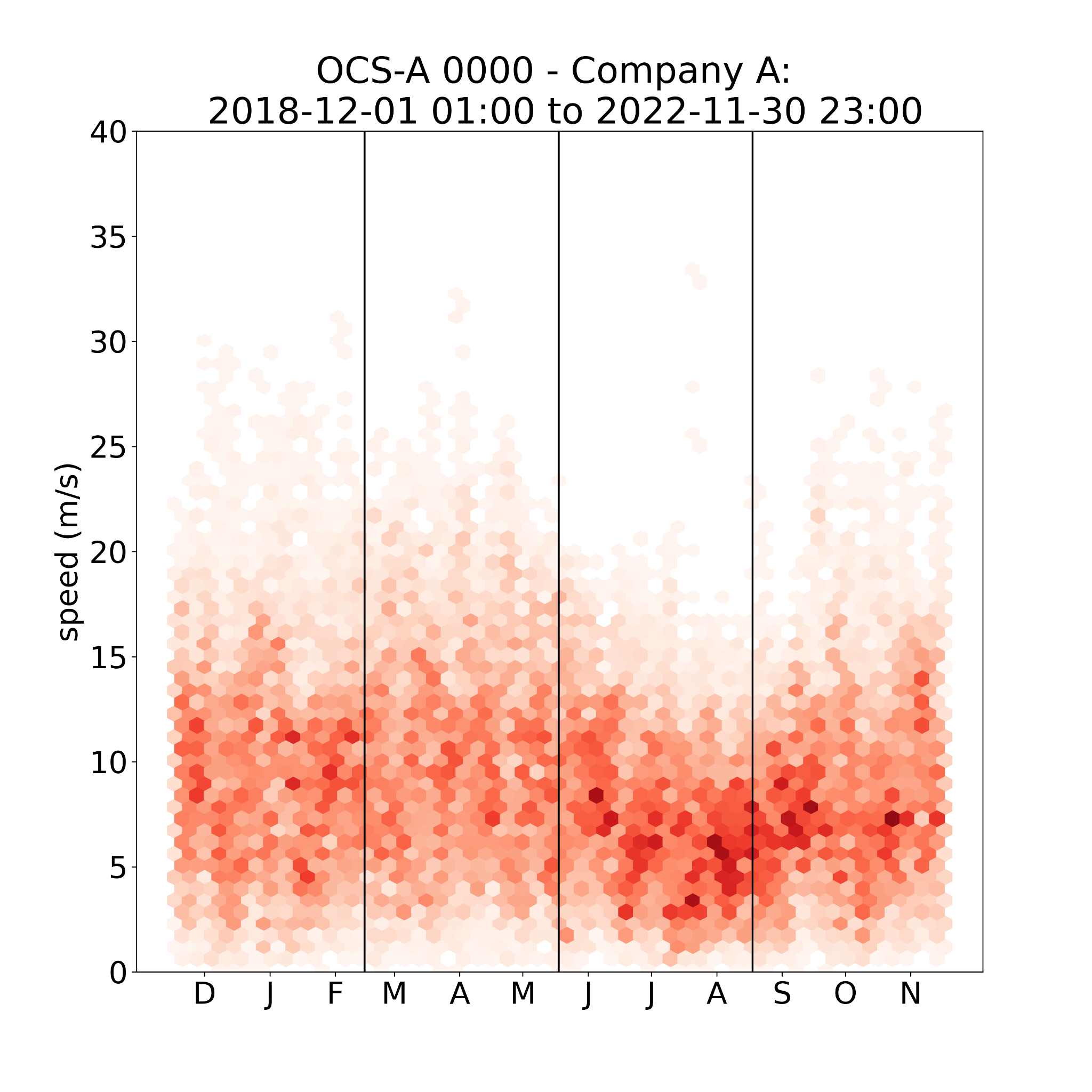 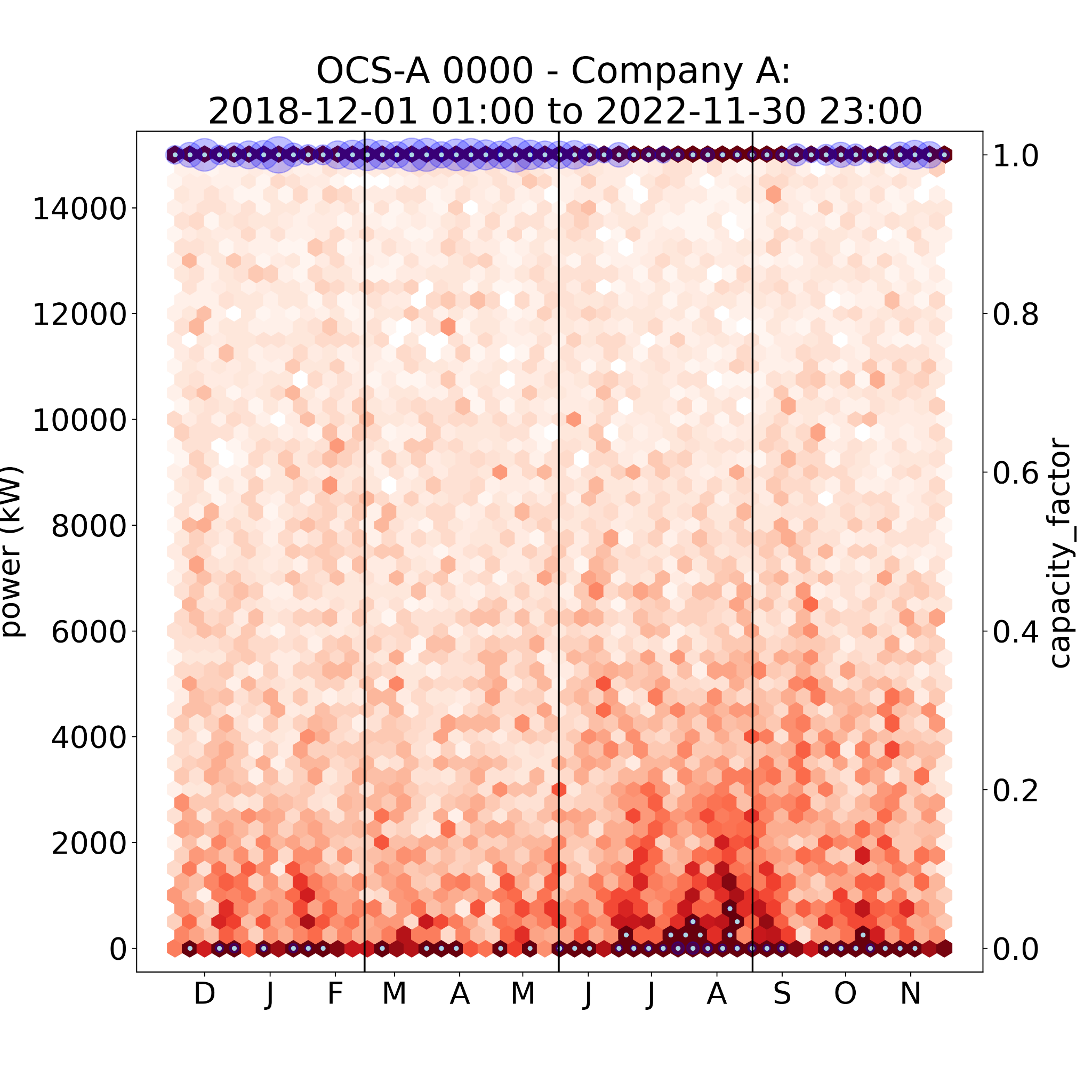 [Speaker Notes: Heatmap showing weekly-binned wind speed (left) and power (right) data density for December 2018 through November 2022, deeper shades of red indicating higher data density. Light blue dots indicate cells where the data density exceeds the maximum for the red colormap, with translucent dark blue circles indicating the scale it has been exceeded by (eg if the radius of the translucent dark blue circle is 5x the radius of the light blue dot, that cell has 5x the data density of the deepest red cells).]
Hourly Seasonal Wind Speed Variability (160m)
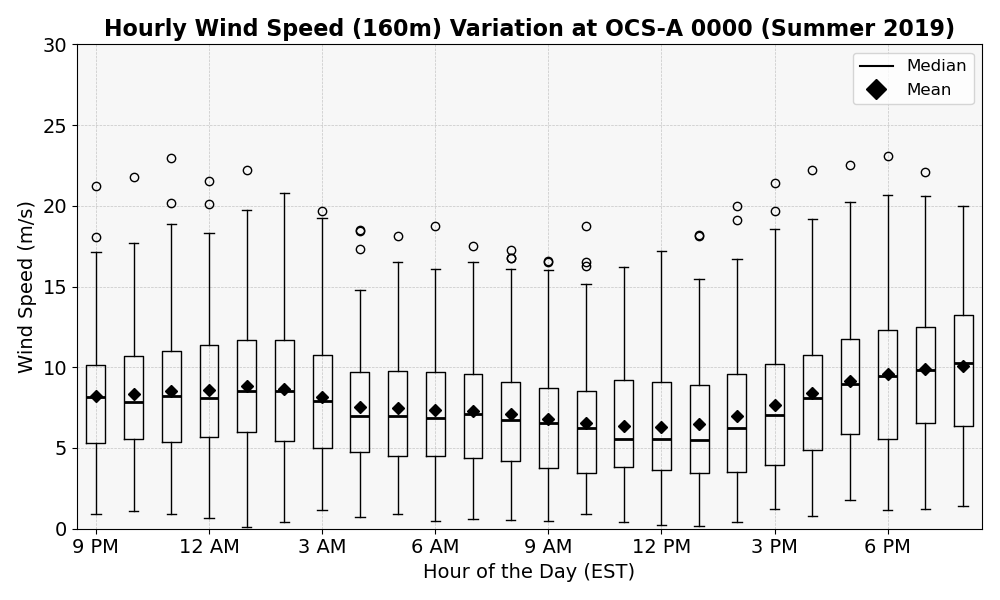 [Speaker Notes: Boxplot showing the seasonal variability of wind speed for every hour throughout the day. Box plots include interquartile range with the 25th to 75th percentile represented by the box. The horizontal bars represent the median, and diamonds represent the mean. O’s indicate outliers outside the 1.5 X IQR range (whiskers). A sample figure is given.]
Hourly Seasonal Power Variability (160m)
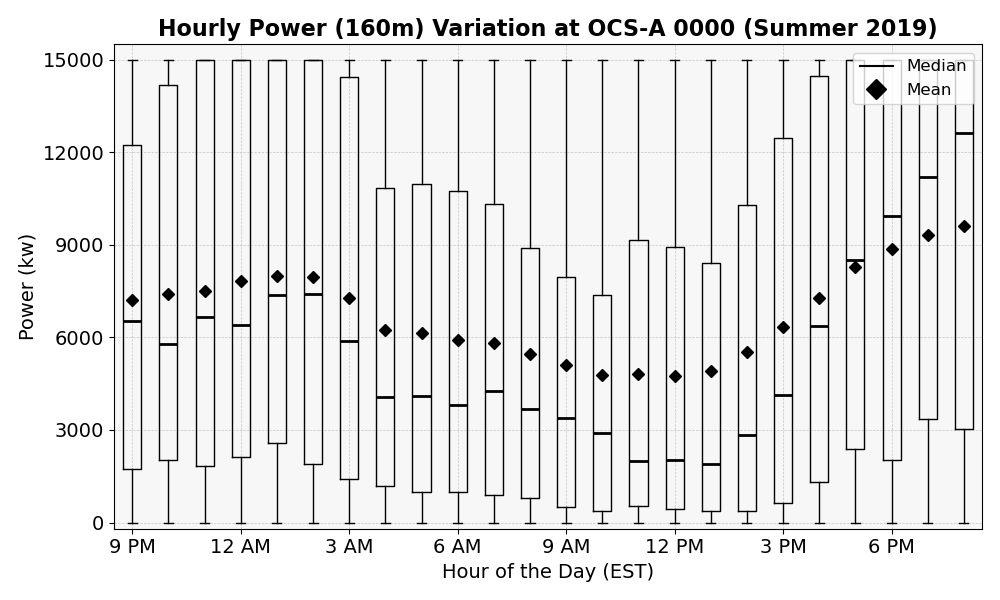 [Speaker Notes: Boxplot showing the seasonal variability of power for every hour throughout the day. Box plots include interquartile range with the 25th to 75th percentile represented by the box. The horizontal bars represent the median, and diamonds represent the mean. O’s indicate outliers outside the 1.5 X IQR range (whiskers). A sample figure is given.]
Four-year Monthly Aggregated Hourly Wind Speed (160m)
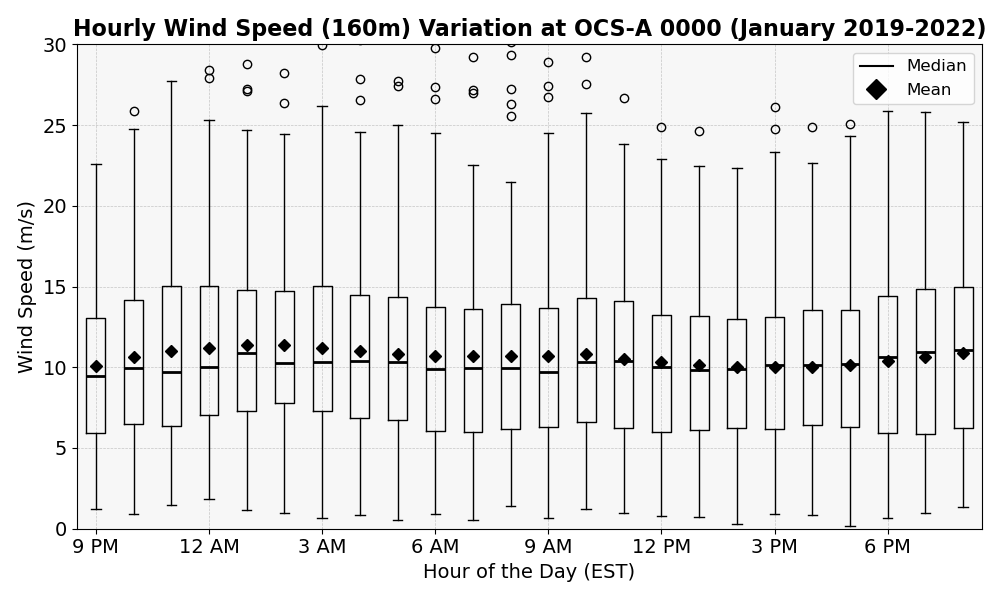 [Speaker Notes: Boxplot showing the four-year monthly aggregated variability of power for every hour throughout the day. Box plots include interquartile range with the 25th to 75th percentile represented by the box. The horizontal bars represent the median, and diamonds represent the mean. O’s indicate outliers outside the 1.5 X IQR range (whiskers). A sample figure is given.]
Four-year Monthly Aggregated Hourly Power (160m)
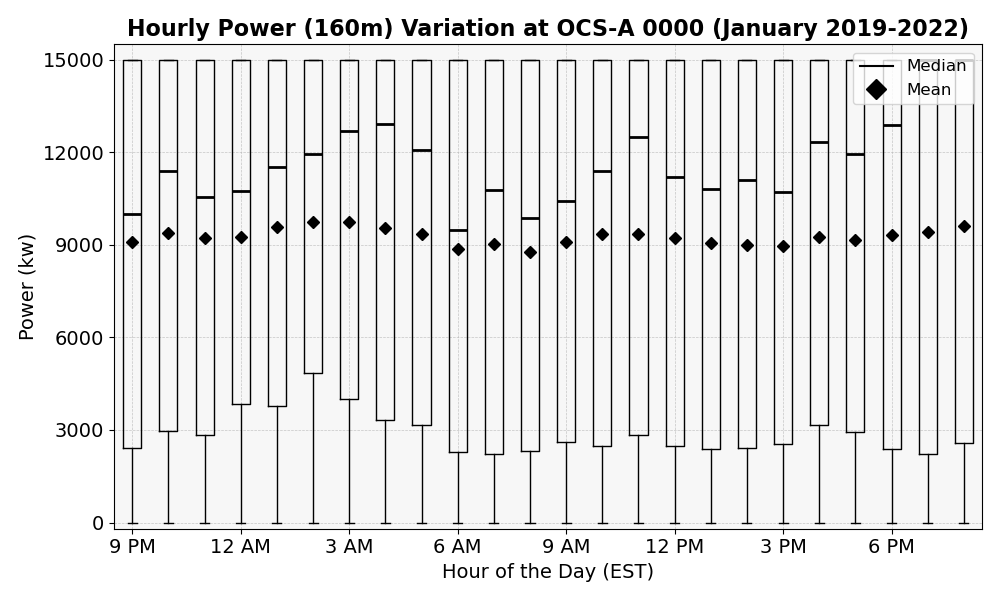 [Speaker Notes: Boxplot showing the four-year monthly aggregated variability of power for every hour throughout the day. Box plots include interquartile range with the 25th to 75th percentile represented by the box. The horizontal bars represent the median, and diamonds represent the mean. O’s indicate outliers outside the 1.5 X IQR range (whiskers). A sample figure is given.]
Hourly Wind Speed Variability (160m) by Individual Month
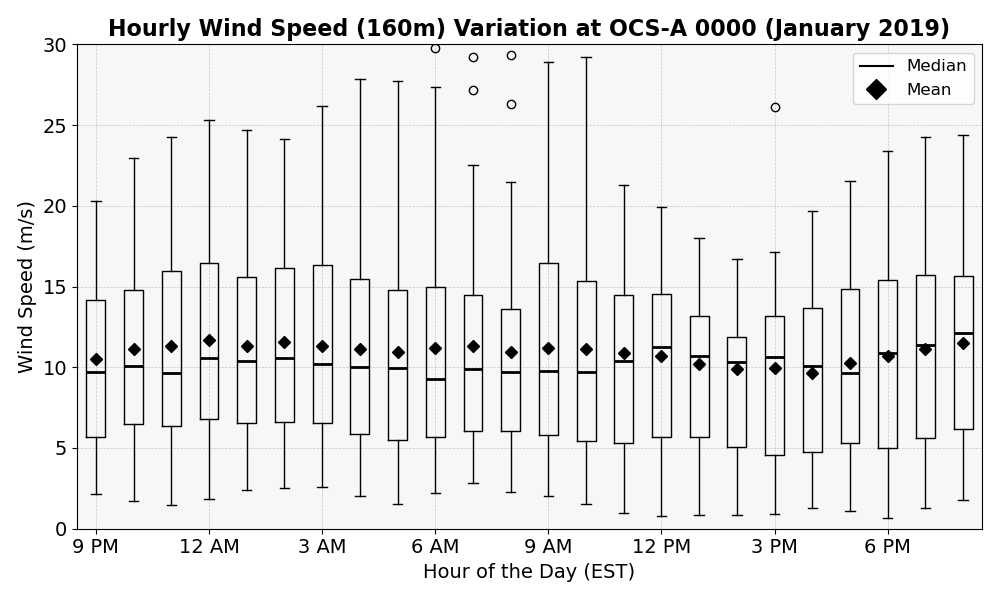 [Speaker Notes: Boxplot showing the variability of wind speed for every hour throughout the day for individual months. Box plots include interquartile range with the 25th to 75th percentile represented by the box. The horizontal bars represent the median, and diamonds represent the mean. O’s indicate outliers outside the 1.5 X IQR range (whiskers). A sample figure is given.]
Hourly Power Variation (160m) by Individual Month
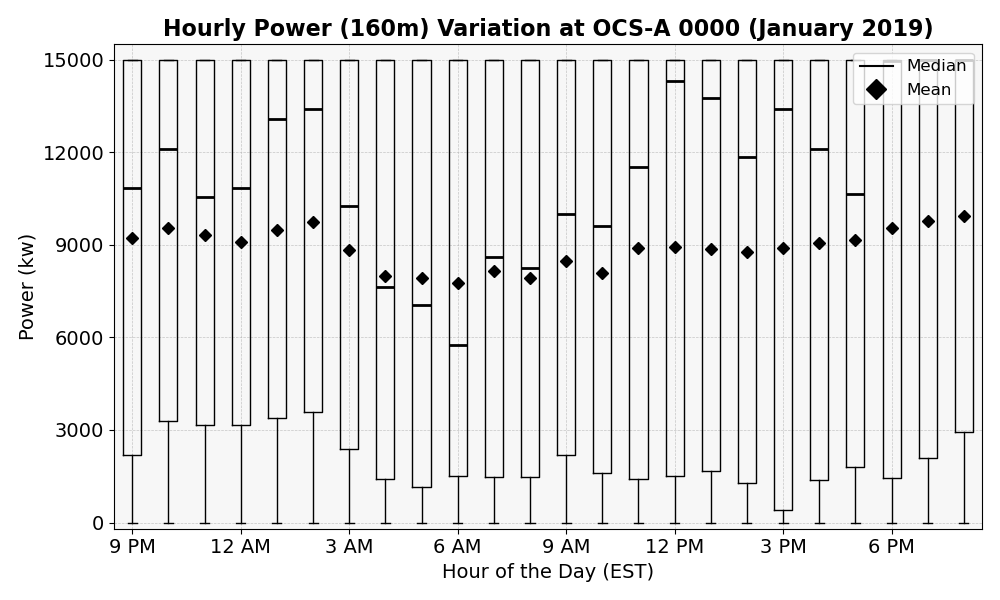 [Speaker Notes: Boxplot showing the variability of wind speed for every hour throughout the day for individual months. Box plots include interquartile range with the 25th to 75th percentile represented by the box. The horizontal bars represent the median, and diamonds represent the mean. O’s indicate outliers outside the 1.5 X IQR range (whiskers). A sample figure is given.]
For Questions and Concerns about the Figures and Data please feel free to contact us.



           Email: offshorewind@marine.rutgers.edu